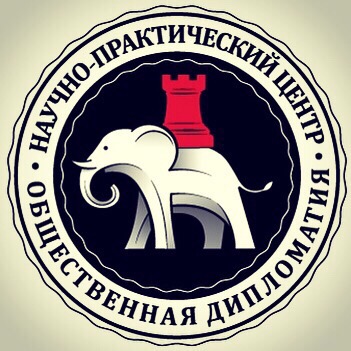 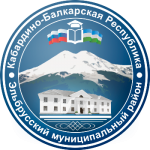 «Изменения законодательства РФв сфере инклюзивного образования.Управление изменениями 2025»
Дробышева   Елена   Александровна Директор АНО ДПО «Научно-практический центр «Общественная дипломатия», федеральный эксперт в сфере инклюзивного образования, главный внештатный дефектолог министерства образования и науки республики Марий-Эл, почетный эксперт института педагогики, психологии и дефектологии ЧГПУ,федеральный эксперт Национальной Родительской Ассоциации, председатель Общественного совета при Министерстве культуры Саратовской области, 
заместитель председателя Общественного совета при Министерстве образования Саратовской области, заместитель председателя Гильдии психологов и педагогов при Торгово-промышленной палате Саратовской области, спикер Эльбрусской переговорной площадки
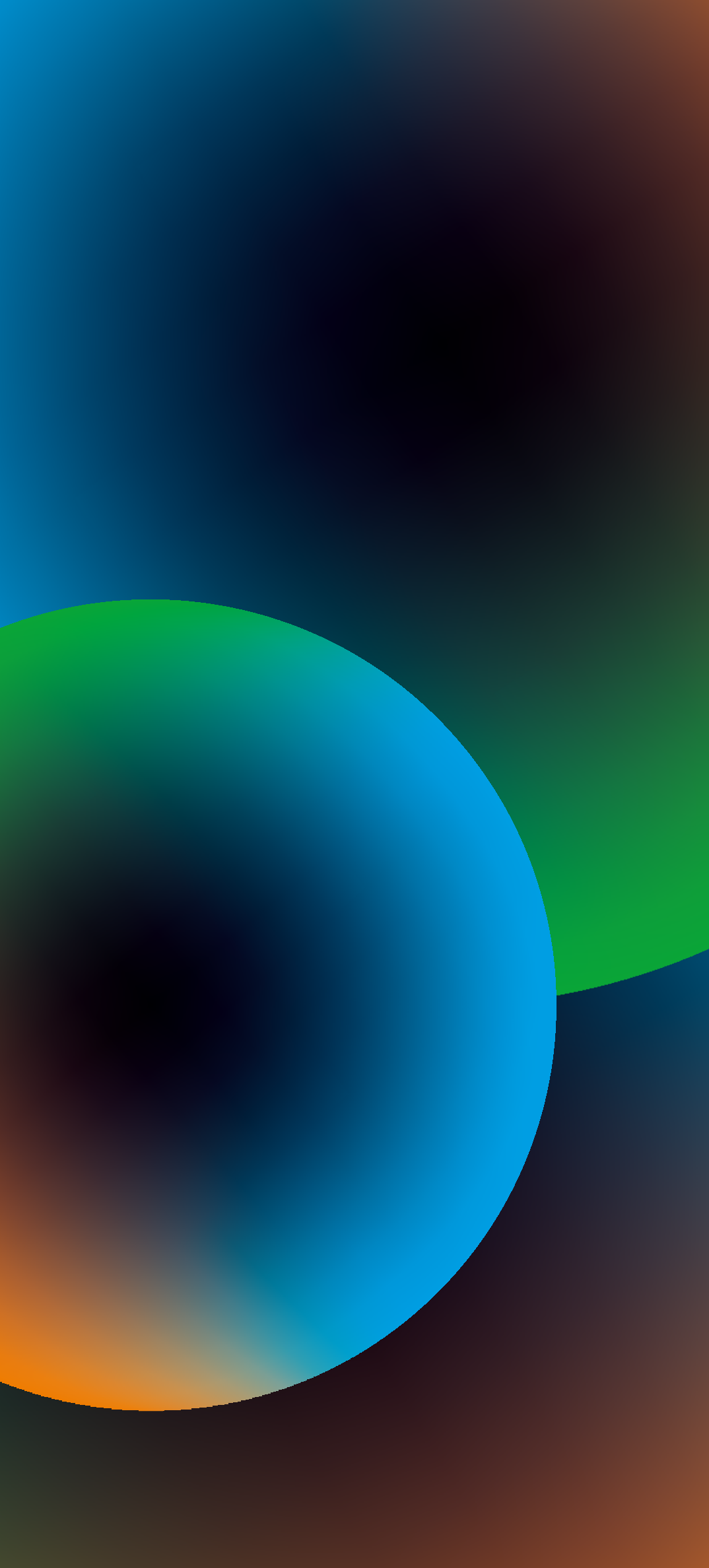 ИЗМЕНЕНИЯ В ЗАКОНОДАТЕЛЬСТВЕ РОССИЙСКОЙ ФЕДЕРАЦИИ В СФЕРЕ ОБРАЗОВАНИЯ ОБУЧАЮЩИХСЯС ОВЗ и/или ИНВАЛИДНОСТЬЮ ВСТУПИЛИ В СИЛУ С 1 МАРТА 2025 ГОДА
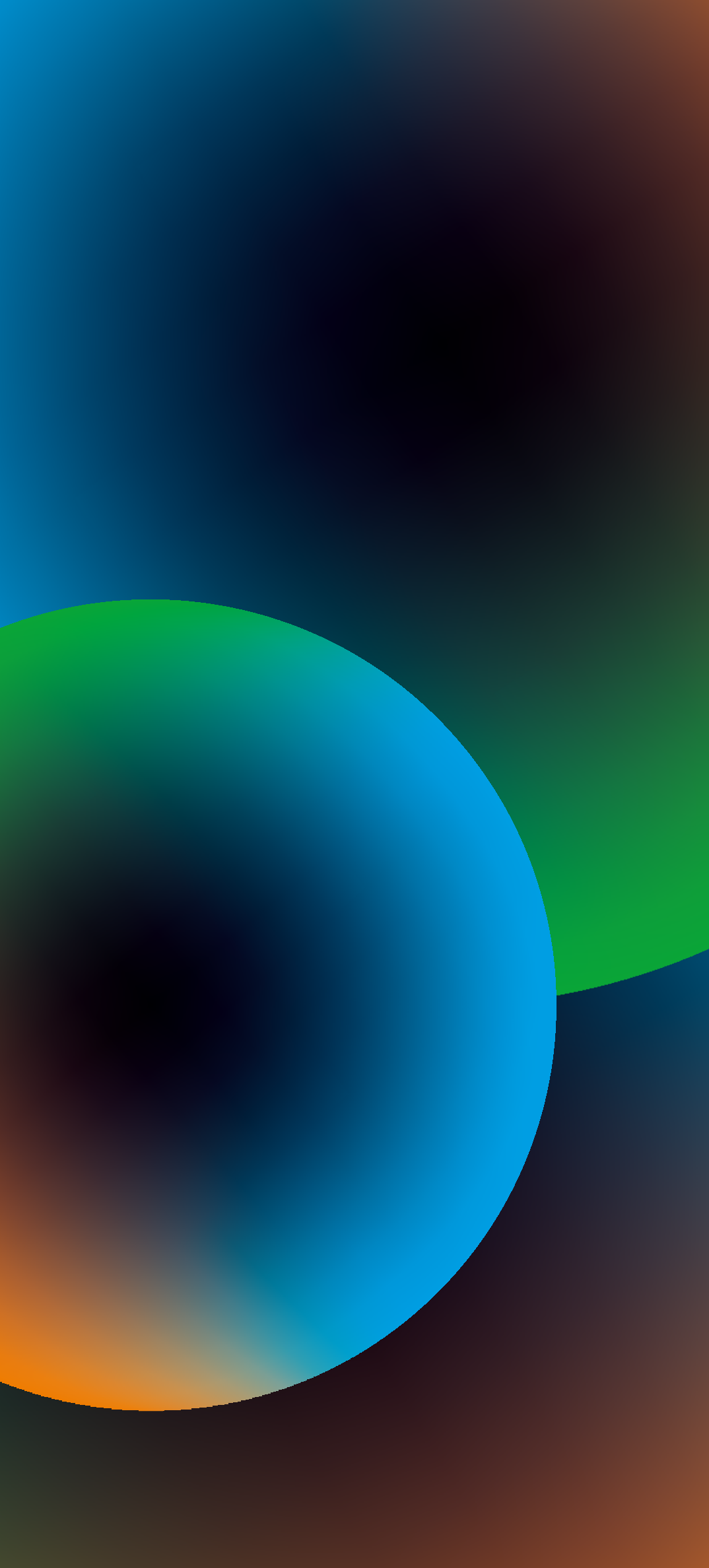 С 1 марта 2025 вступил в силу Федеральный закон от 08.08.2024 №315-ФЗ «О внесении изменений в Федеральный закон «Об образовании в Российской Федерации»
Документ:- дополнил перечень специальных условий для обучающихся с ОВЗ,- включил статью о компетенции образовательной организации в плане создания этих условий,- уточнил основания для организации обучения на дому,- ввёл терминологические изменения в соответствии с которыми необходимо внести изменения в адаптированные образовательные программы, специальные индивидуальные программы развития, индивидуальные образовательные маршруты, индивидуальные программы реабилитации и абилитации, а также регламент ПМПК.



Документ также содержит рекомендуемые образцы заявления и согласия на оказание психолого-педагогической, медицинской и социальной помощи.
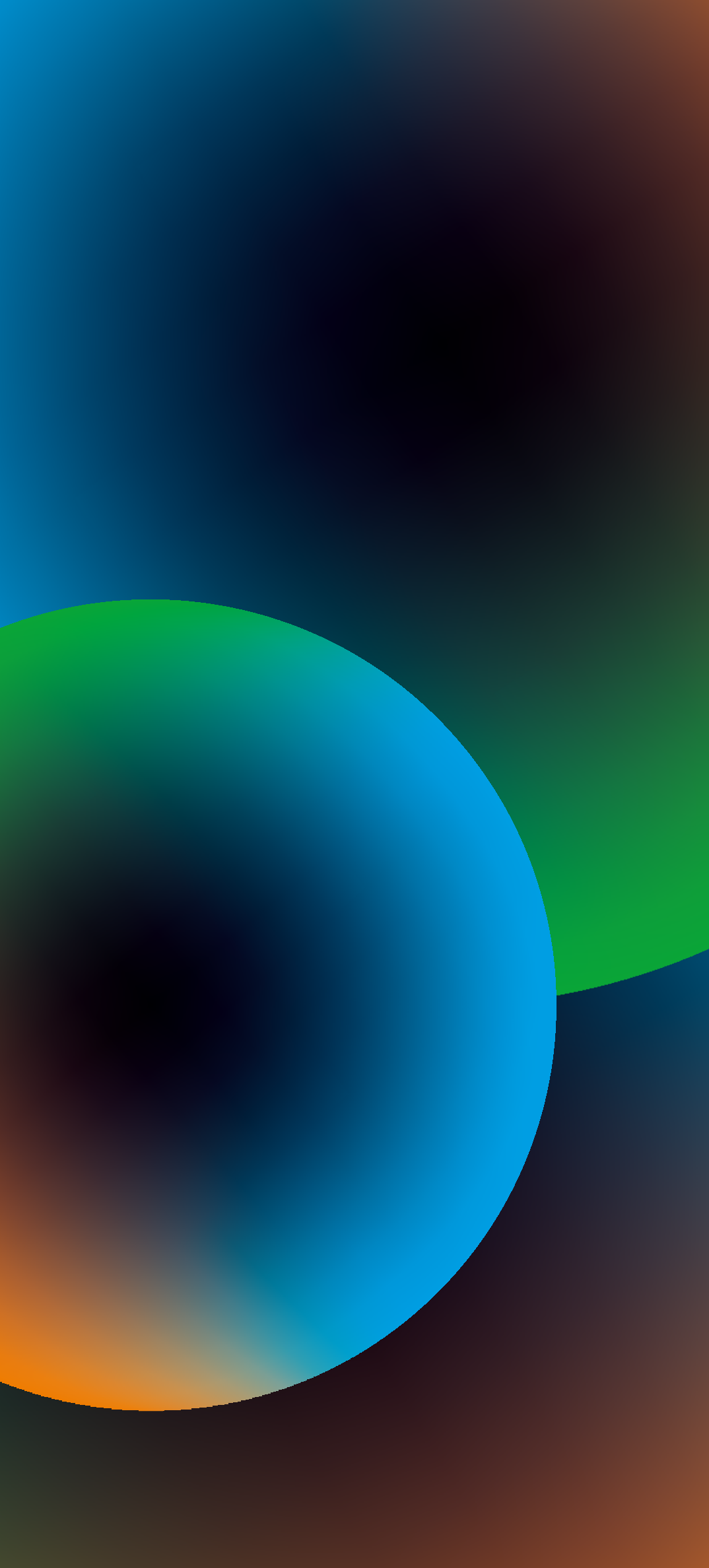 УТОЧНЕН ПОРЯДОК И УСЛОВИЯ, ПРИ КОТОРЫХ ВОЗМОЖНА ОРГАНИЗАЦИЯ ОБУЧЕНИЯ НА ДОМУ И ОБУЧЕНИЯ В МЕДИЦИНСКОЙ ОРГАНИЗАЦИИ ДЛЯ ДЕТЕЙ С ОПРЕДЕЛЁННЫМИ ЗАБОЛЕВАНИЯМИИзменения в терминологии:Термин «умственная отсталость» заменен на термин «нарушение интеллекта»Термин «сложные дефекты» замененна термин «тяжелые множественные нарушения развития»
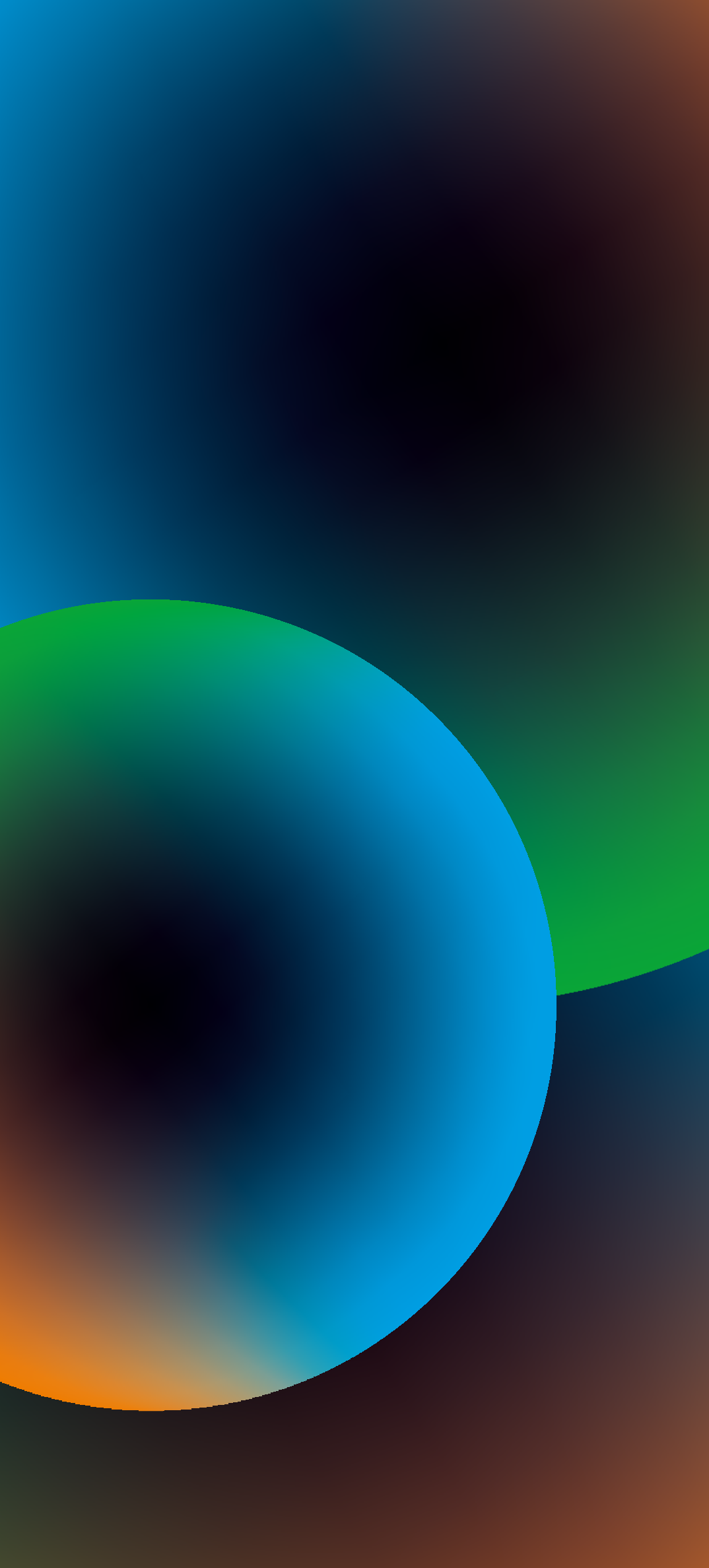 ФЕДЕРАЛЬНЫЙ ЗАКОН ОТ 8 АВГУСТА 2024 Г. № 315-ФЗ«О ВНЕСЕНИИ ИЗМЕНЕНИЙ В ФЕДЕРАЛЬНЫЙ ЗАКОН«ОБ ОБРАЗОВАНИИ В РОССИЙСКОЙ ФЕДЕРАЦИИ»Дополнена категория обучающихся, которым требуется создание специальных условий для получения образования,обучающимися из числа «инвалидов (детей-инвалидов)» и определен механизм создания для них специальных условий, уточнен перечень специальных условий для получения образования
Статья 79
Организация получения образования обучающимися с ограниченными возможностями здоровья
Содержание образования и условия организации обучения и воспитания обучающимися с ограниченными возможностями здоровья определяются адаптированной образовательной программой, а для инвалидов также в соответствии с ИПРА
Статья 79
Организация получения образования обучающимися с ограниченными возможностями здоровья, инвалидами (детьми-инвалидами)
Условия организации обучения и воспитания обучающихся с ограниченными возможностями здоровья, инвалидов  (детей-инвалидов) определяются в рекомендациях ПМПК, а для инвалидов  (детей-инвалидов) также в соответствии с ИПРА инвалида (ребёнка-инвалида)
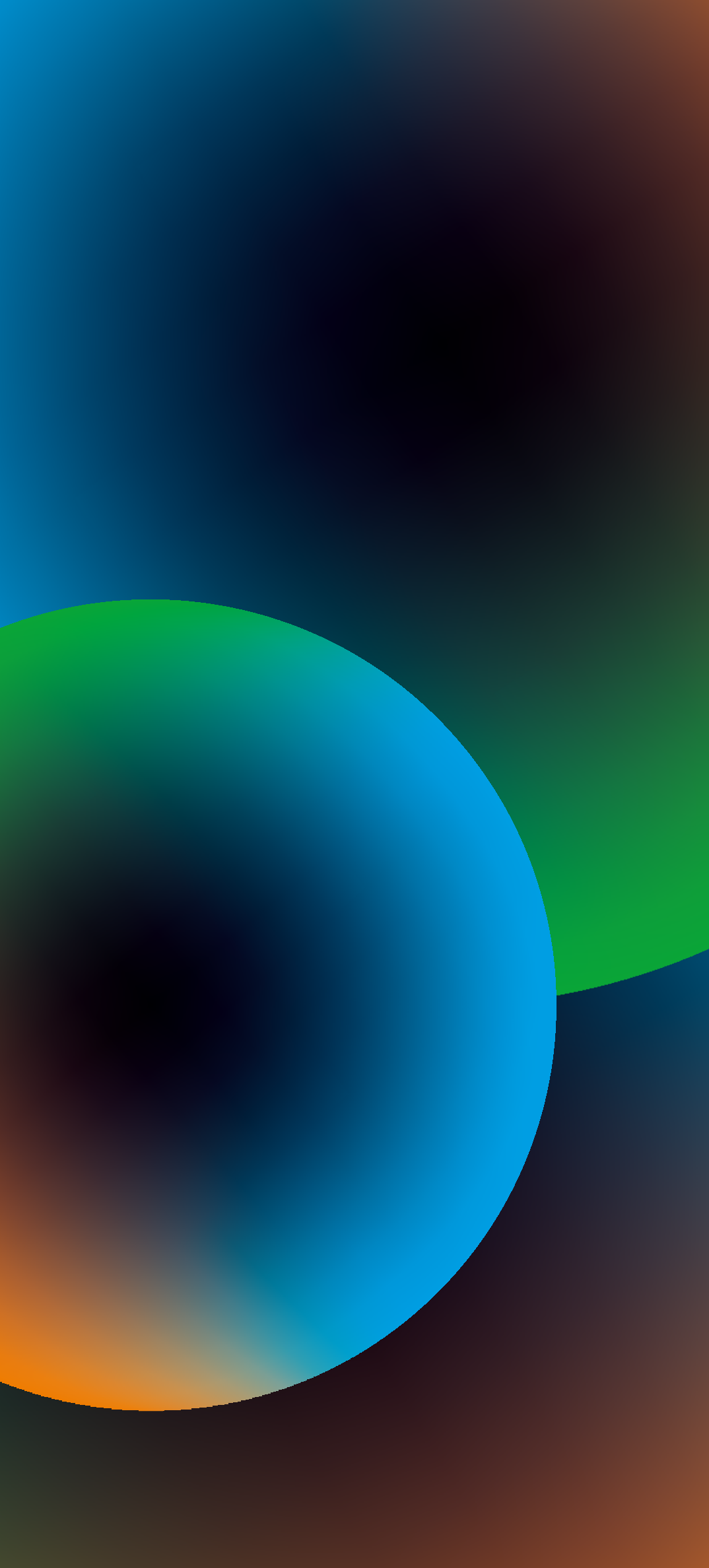 ФЕДЕРАЛЬНЫЙ ЗАКОН ОТ 8 АВГУСТА 2024 Г. № 315-ФЗ«О ВНЕСЕНИИ ИЗМЕНЕНИЙ В ФЕДЕРАЛЬНЫЙ ЗАКОН«ОБ ОБРАЗОВАНИИ В РОССИЙСКОЙ ФЕДЕРАЦИИ»Установлены обязательства образовательных организаций создавать специальные условия для получения образованияобучающимися с инвалидностью, с ограниченными возможностями здоровья
Статья 28
Компетенция, права, обязанность и ответственность образовательной организации
   Образовательная   организация   обязана осуществлять свою деятельность в соответствии с законодательством об образовании, в том числе:  создавать   специальные   условия   для получения    образования    обучающимися    с ограниченными     возможностями     здоровья, инвалидами (детьми-инвалидами) в соответствии с рекомендациями  психолого-медико-педагогической комиссии, а для инвалидов (детей-инвалидов) также в  соответствии  с  индивидуальной  программой реабилитации  и  абилитации  инвалида  (ребенка- инвалида)
Норма отсутствовала
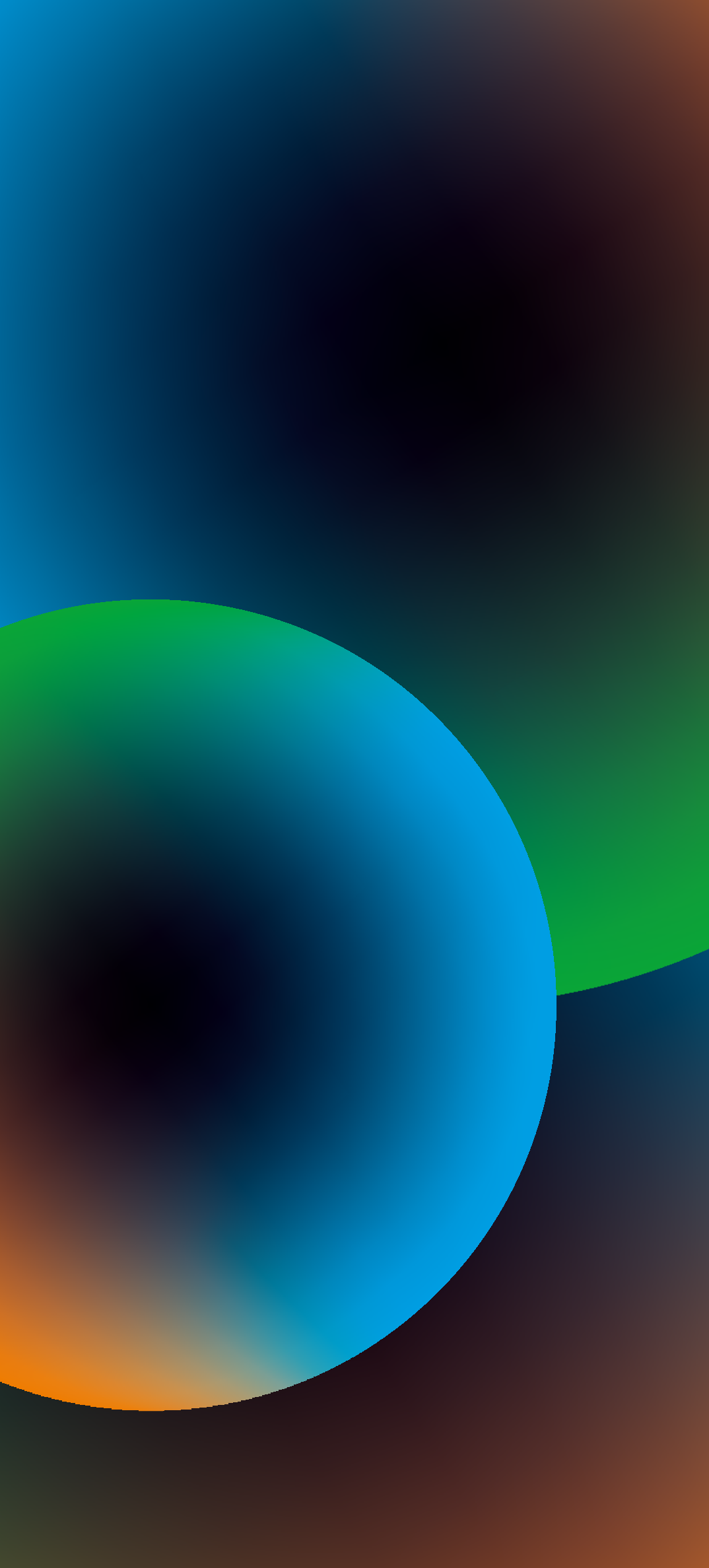 ФЕДЕРАЛЬНЫЙ ЗАКОН ОТ 8 АВГУСТА 2024 Г. № 315-ФЗ«О ВНЕСЕНИИ ИЗМЕНЕНИЙ В ФЕДЕРАЛЬНЫЙ ЗАКОН«ОБ ОБРАЗОВАНИИ В РОССИЙСКОЙ ФЕДЕРАЦИИ»
Статья 28 (разъяснение)

Это требование также поддерживается Федеральным стандартом оценки качества образования (ФСОКО), который стремится учесть индивидуальные особенности каждого учащегося, включая тех, кто имеет особые образовательные потребности.

На что обратить внимание:
Создание специальных условий: 
Образовательные организации должны обеспечить доступ к адаптированным программам, что включает методическую помощь при разработке индивидуальных учебных планов (ИУП). Это помогает минимизировать образовательные барьеры и облегчить интеграцию детей с ОВЗ в общий образовательный процесс.
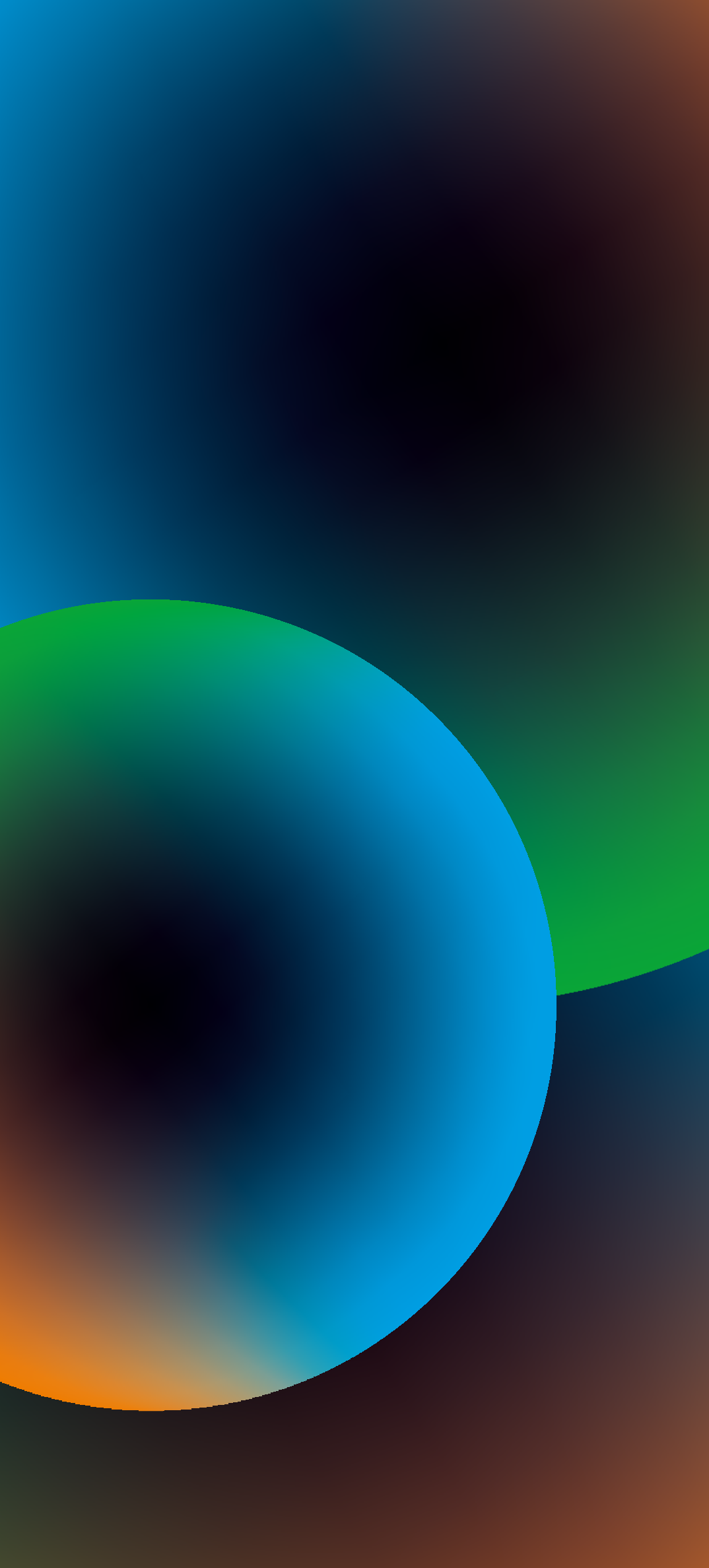 ФЕДЕРАЛЬНЫЙ ЗАКОН ОТ 8 АВГУСТА 2024 Г. № 315-ФЗ«О ВНЕСЕНИИ ИЗМЕНЕНИЙ В ФЕДЕРАЛЬНЫЙ ЗАКОН«ОБ ОБРАЗОВАНИИ В РОССИЙСКОЙ ФЕДЕРАЦИИ»Минпросвещения России наделено полномочиями по разработке типового порядка организации деятельности по оказанию психолого-педагогической, медицинской и социальной помощи, в том числе типового порядка деятельностицентра психолого-педагогической, медицинской и социальной помощи
Статья 42
Психолого-педагогическая, медицинская и социальная помощь обучающимся, испытывающим трудности в освоении основных общеобразовательных программ, развитии и социальной адаптации
Типовой порядок организации деятельности по оказанию психолого- педагогической, медицинской  и  социальной  помощи,  в  том  числе  типовой порядок  деятельности  центра  психолого-педагогической,  медицинской  и социальной помощи, устанавливается Минпросвещения России, по согласованию с Минобрнауки России, Минздравом России и Минтрудом России.
Норма отсутствовала
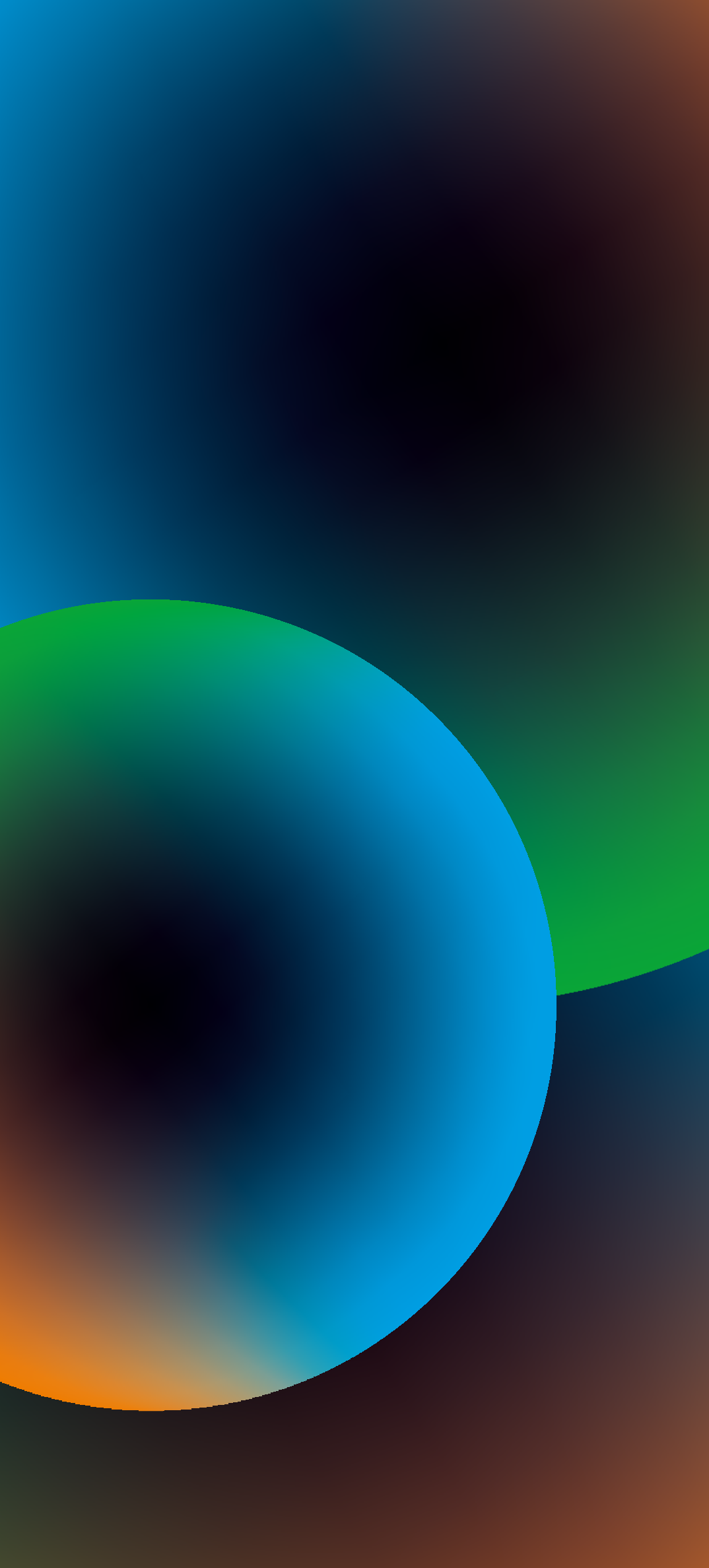 ФЕДЕРАЛЬНЫЙ ЗАКОН ОТ 8 АВГУСТА 2024 Г. № 315-ФЗ«О ВНЕСЕНИИ ИЗМЕНЕНИЙ В ФЕДЕРАЛЬНЫЙ ЗАКОН«ОБ ОБРАЗОВАНИИ В РОССИЙСКОЙ ФЕДЕРАЦИИ»Уточнены основания организации образования обучающихся, которые по состоянию здоровья не могут посещатьобразовательные организации, на дому или в медицинской организации
Статья 41
Охрана здоровья обучающихся
Основанием для организации обучения на дому являются:
в письменной форме обращение родителей (законных представителей)
Медицинское заключение, выданное в соответствии с приказом Минздрава России от 30.06.2016 г. № 436Н
+ основание для обучение в медицинской организации:
в письменной форме обращение родителей (законных представителей)
справка, выданная в соответствии с приказом Минздрава России от 14.09.2020 г. № 972Н
Статья 41
Охрана здоровья обучающихся


Основанием для организации обучения на дому или в медицинской организации являются:
заключение медицинской организации
в письменной форме обращение родителей (законных представителей)
ФАОП ДО ОВЗ
        Приказ № 1022  от 24.11.2022
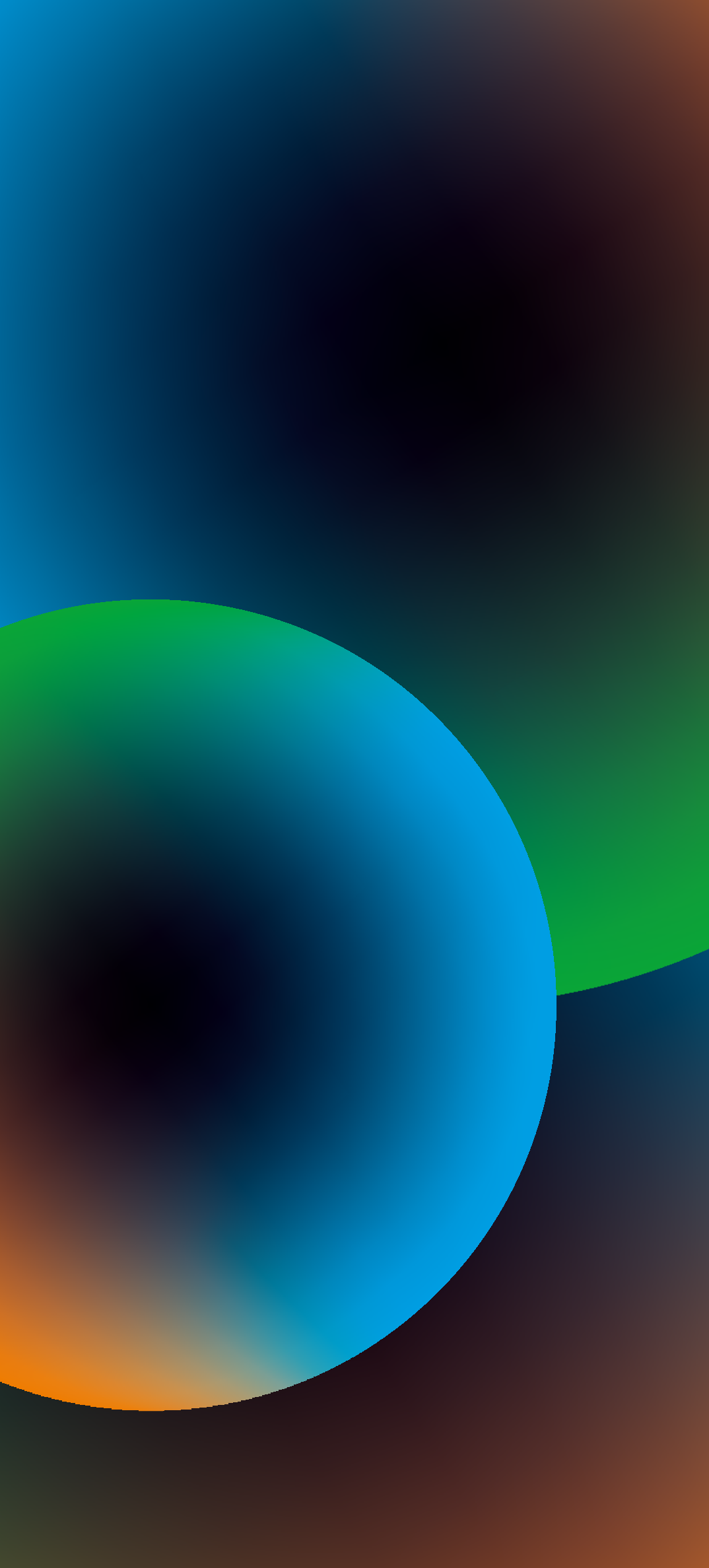 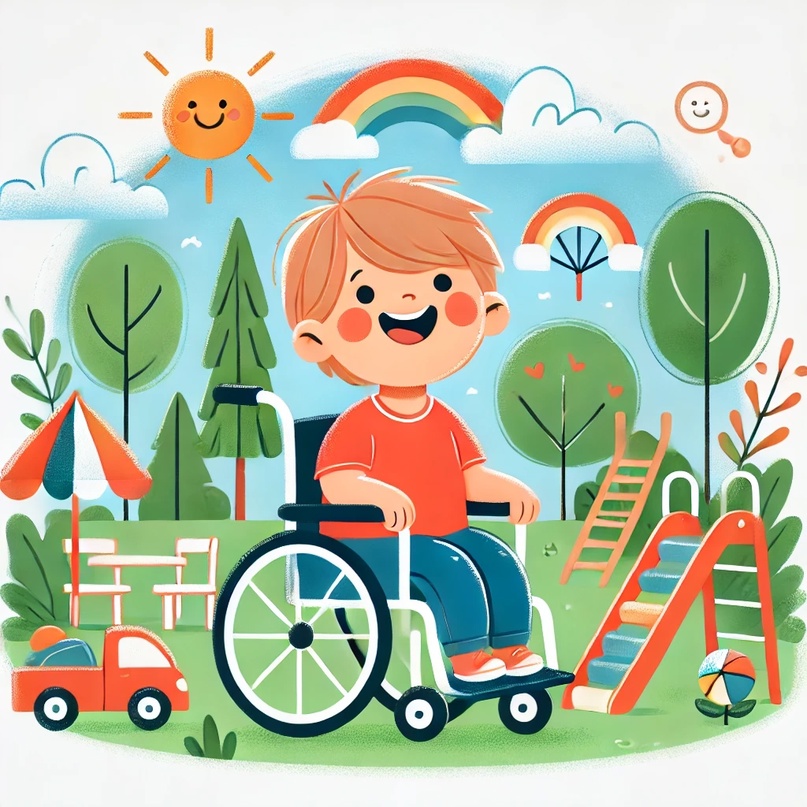 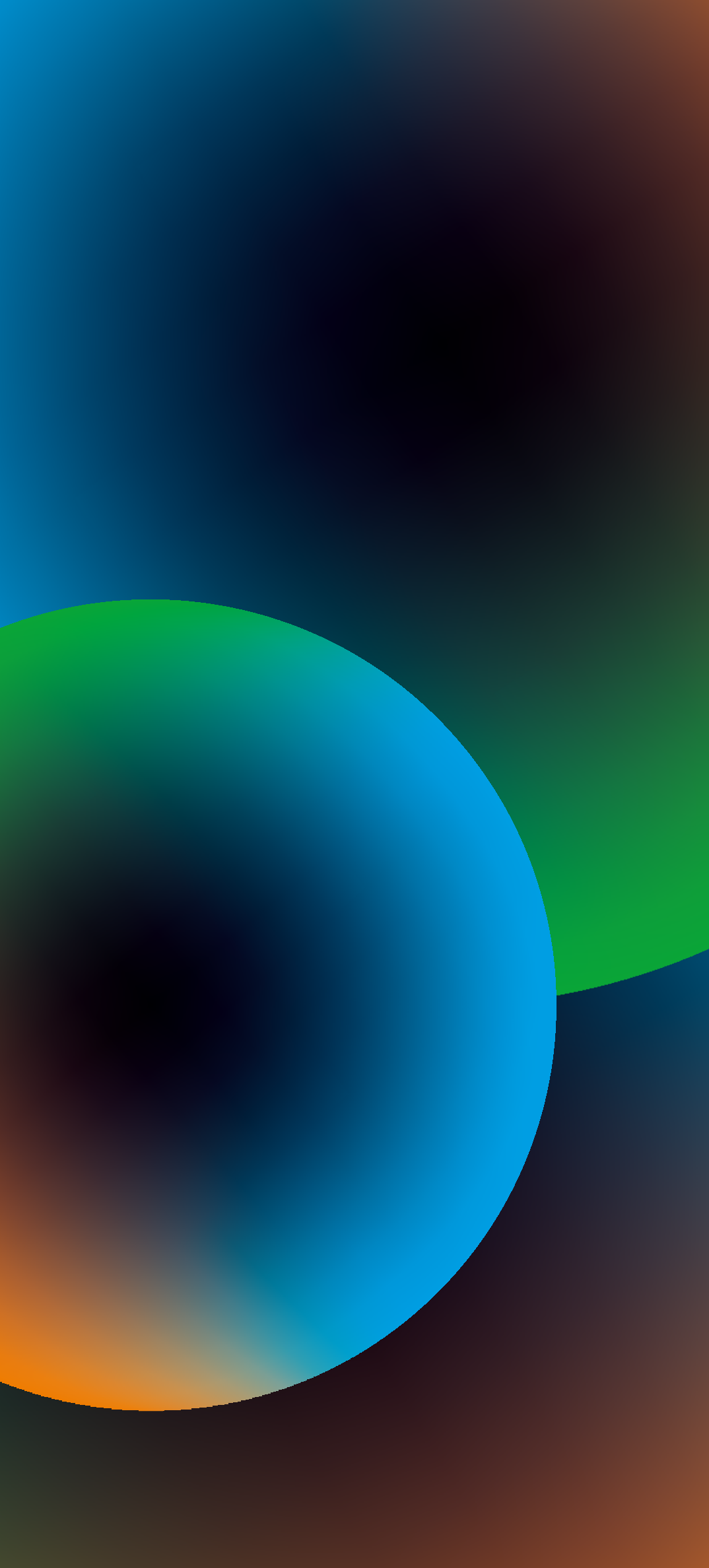 Терминология:АООП - адаптированная основная общеобразовательная программа (для конкретной нозологической группы детей с ОВЗ)ФАОП ДО ОВЗ – ФЕДЕРАЛЬНАЯ адаптированная образовательная программа ДОШКОЛЬНОГО образования для детей с ОВЗАОП - адаптированная образовательная программа (для конкретного ребенка с ОВЗ)
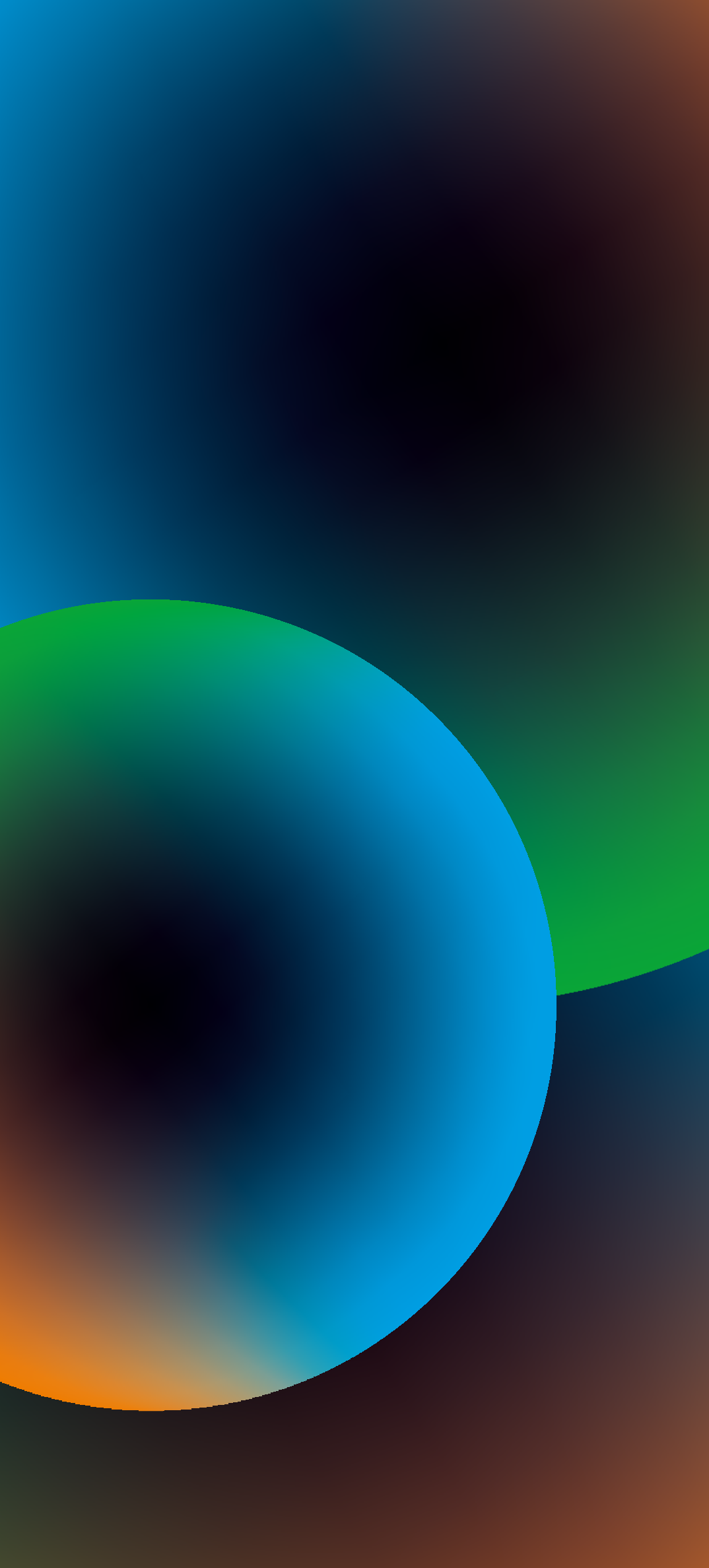 ФГОС ДО, определяя требования к структуре ФАОП ДО,
условиям и результатам ее освоения, не содержит требований к
такой учебно-методической документации как учебный план,
учебный календарный график, рабочие программы. 
Освоение ФАОП ДО не сопровождается проведением промежуточных аттестаций и итоговой аттестации обучающихся.
Соответственно ФАОП не содержит данных учебно-
методических материалов.
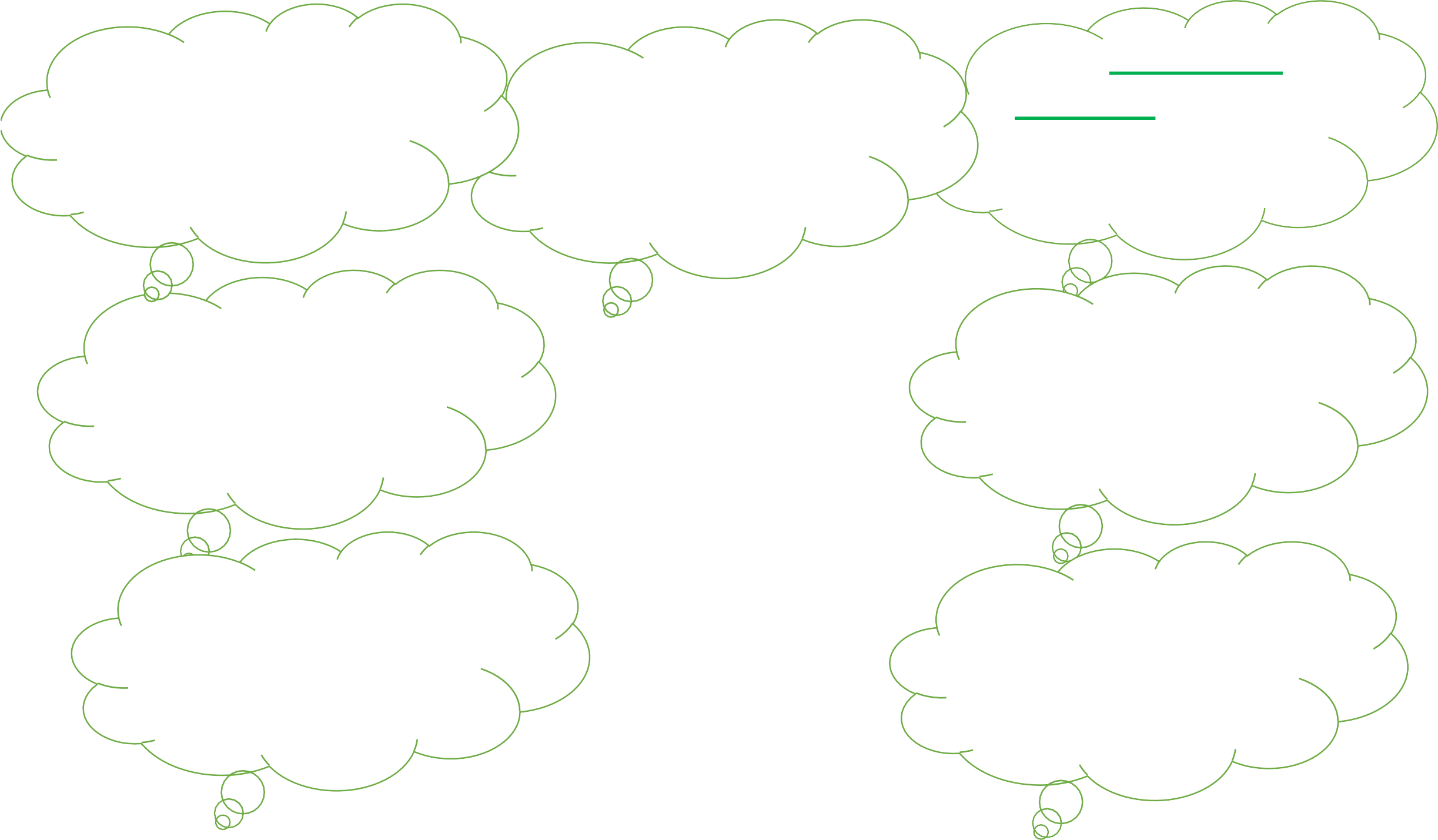 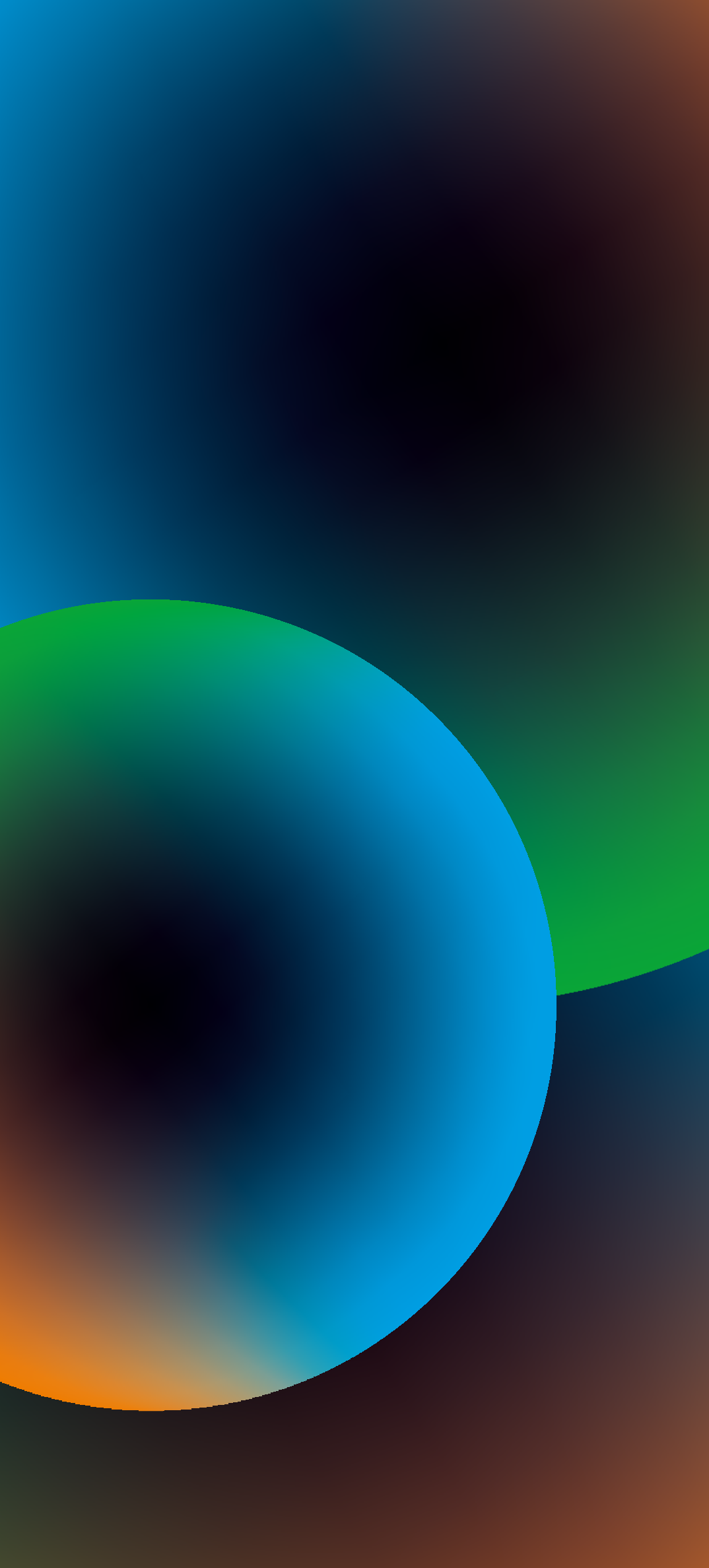 В чем СХОДСТВО и  отличие ПАООП и  ФАОП ?
Сравним!
Зачем
внедрили  ФАОП?
Что такое  ФАОП?
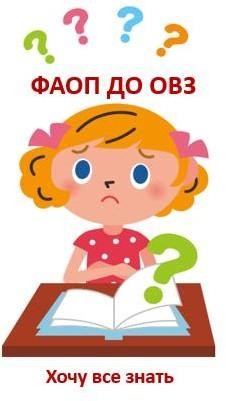 ФАОП – это программа  максимум?
Или минимум?
Сколько АОП ДО  надо составить  ДОУ?
ФАОП – это часть  единого содержания  дошкольного образования? 
Или нет?
Части
 ФАОП
Это надо знать!
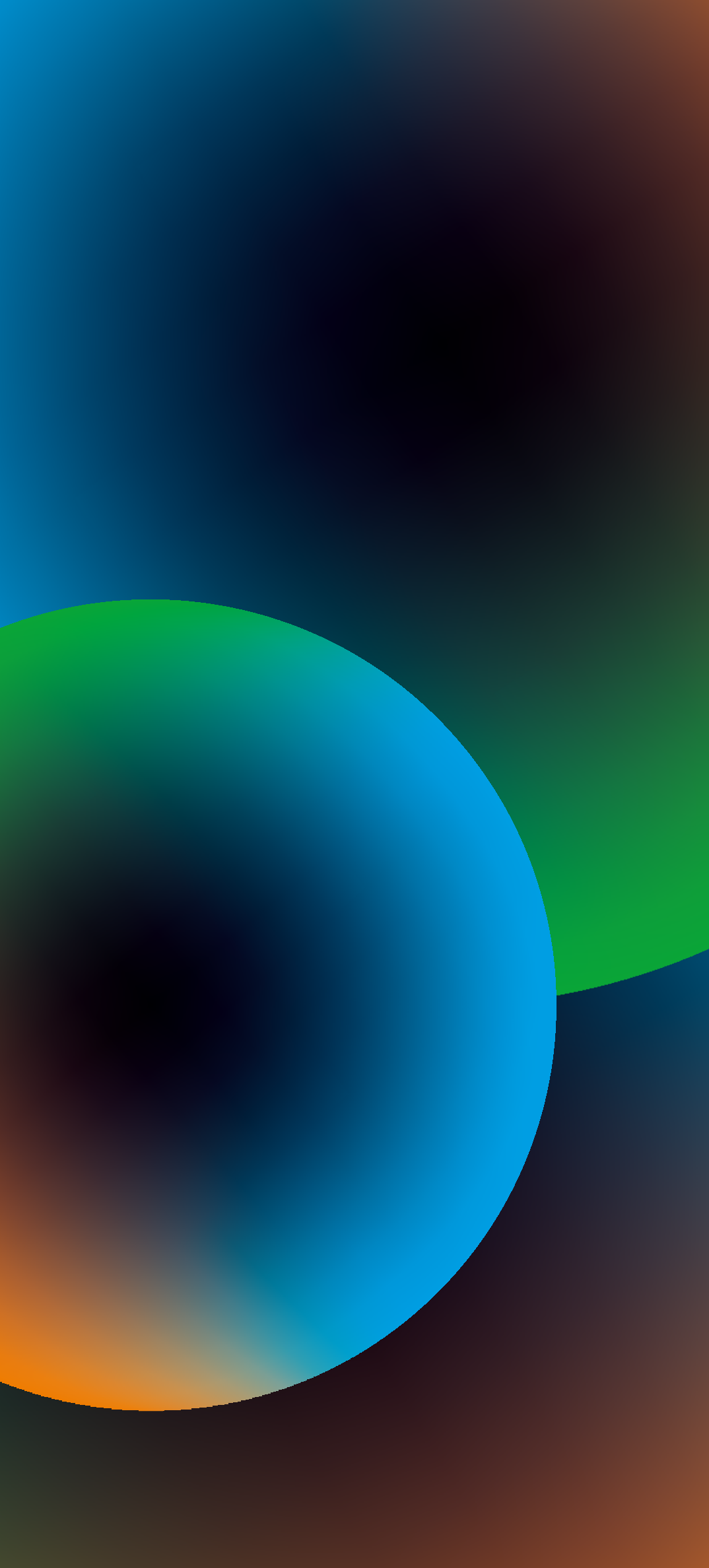 Воспитанники с ОВЗ, завершившие обучение по АОП ДО, при переходе на уровень начального общего образования могут
продолжить обучение как по основной образовательной программе начального общего образования (ООП НОО), так и по адаптированной основной общеобразовательной программе начального общего образования (АООП НОО).
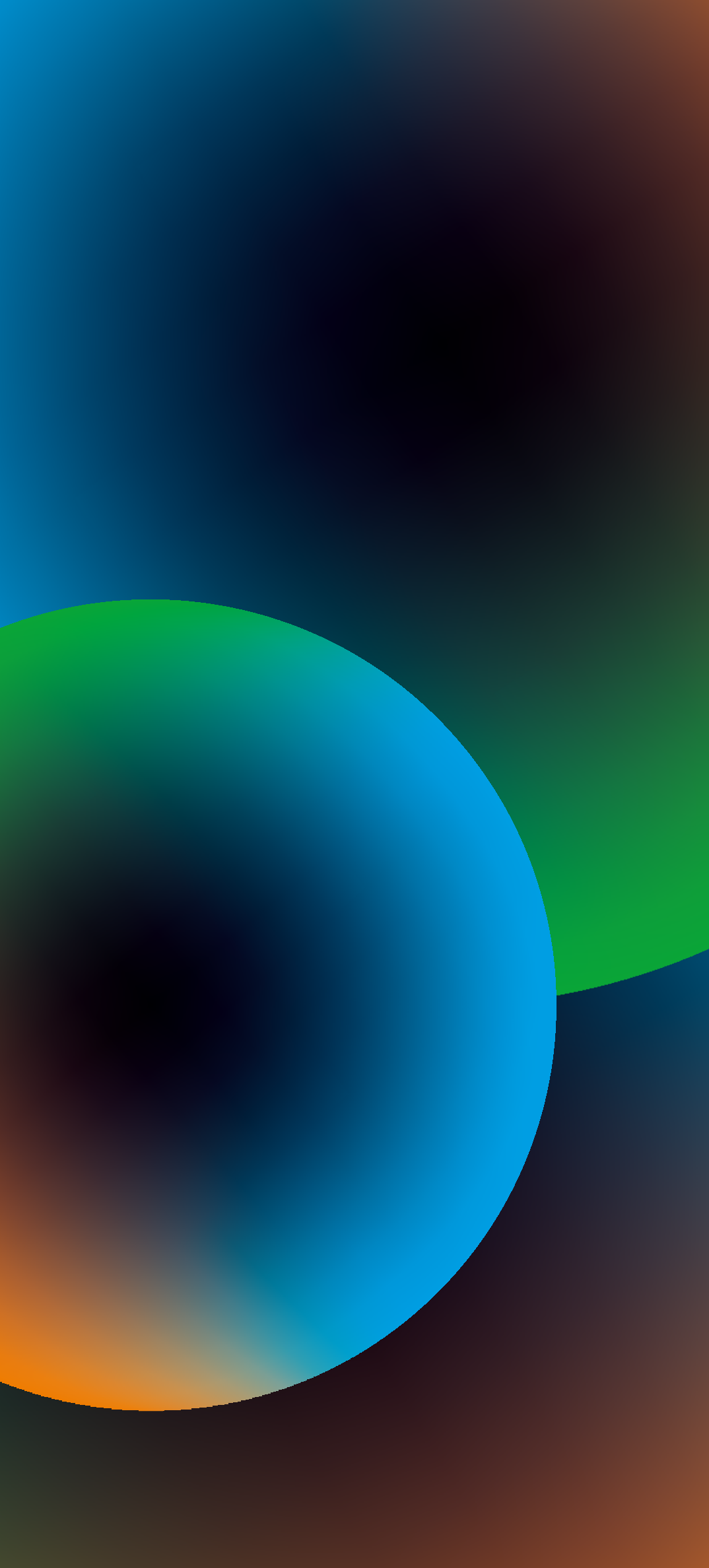 ДОКУМЕНТЫ    ВСТУПИЛИ   В    СИЛУ С   1  МАРТА    2025 ГОДА
Федеральный закон  от 08.08.2024г.
№ 315-ФЗ
«О внесении изменений в Федеральный закон "Об образовании в Российской Федерации"
Приказ Минпросвещения России от 01.11.2024 № 763 «Об утверждении Положения о психолого- медико-педагогической комиссии»
Приказ Минпросвещения России от 06.11.2024 № 778 «Об утверждении типового порядка организации деятельности по оказанию психолого- педагогической, медицинской и социальной помощи, в том числе типового порядка деятельности центра психолого- педагогической, медицинской и социальной помощи»
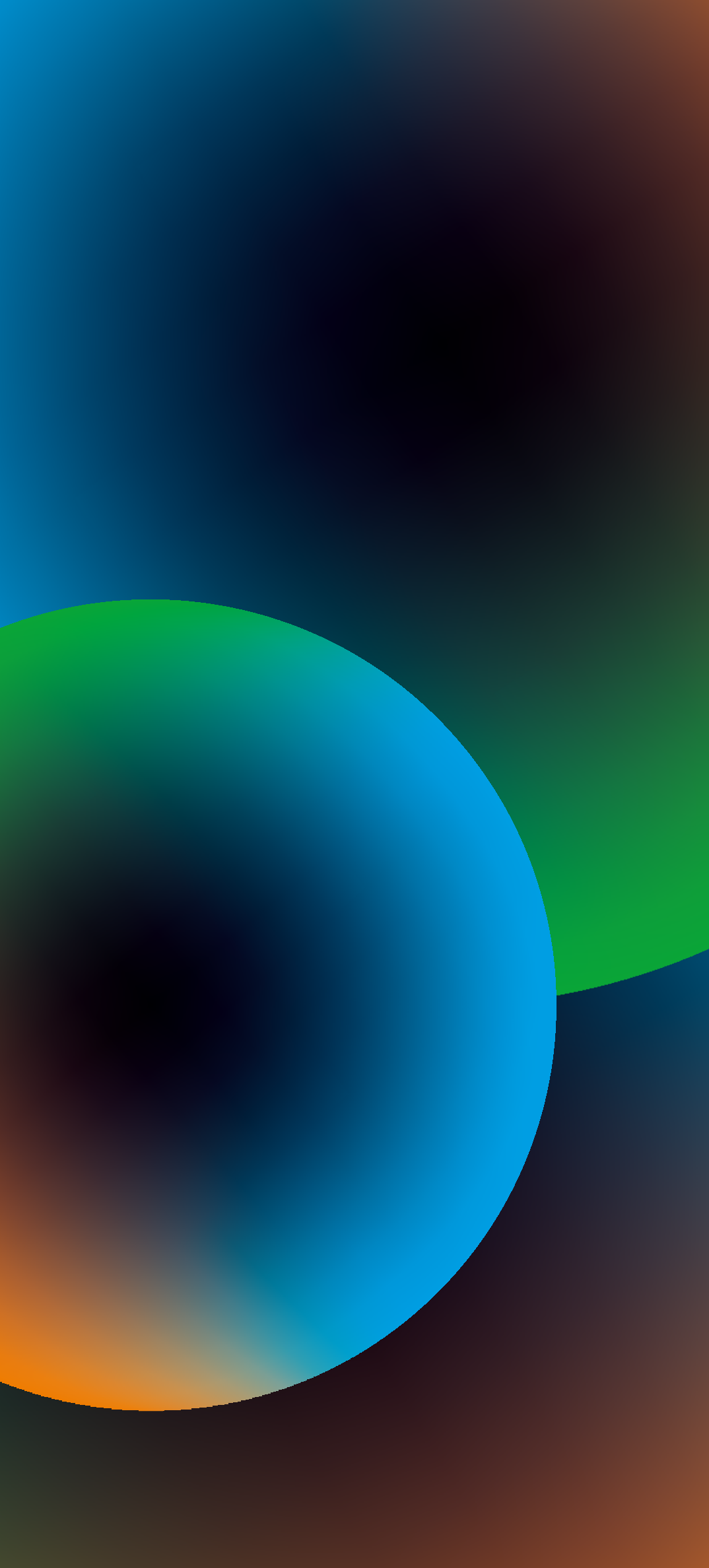 Изменения-2025 для детских садов и школв сфере сопровождения детей с ОВЗ
С 1 марта 2025 года действуют новые нормы об оказании психолого-педагогической и медицинской помощи, создании условий для детей с ОВЗ и работе психолого-медико-педагогической комиссии (ПМПК).
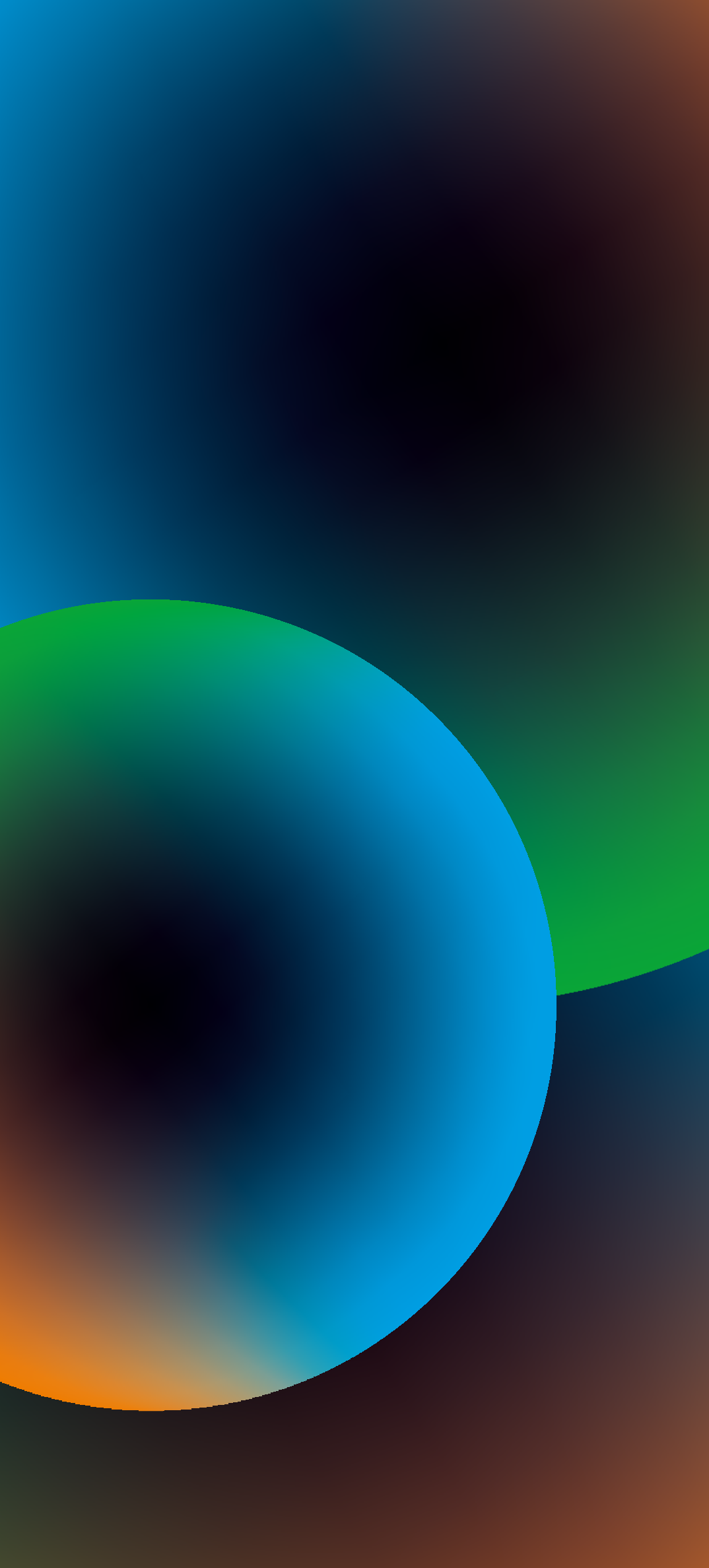 Изменения-2025 для детских садов и школ в сфере сопровождения детей с ОВЗ
Оказание психолого-педагогической и медицинской помощи
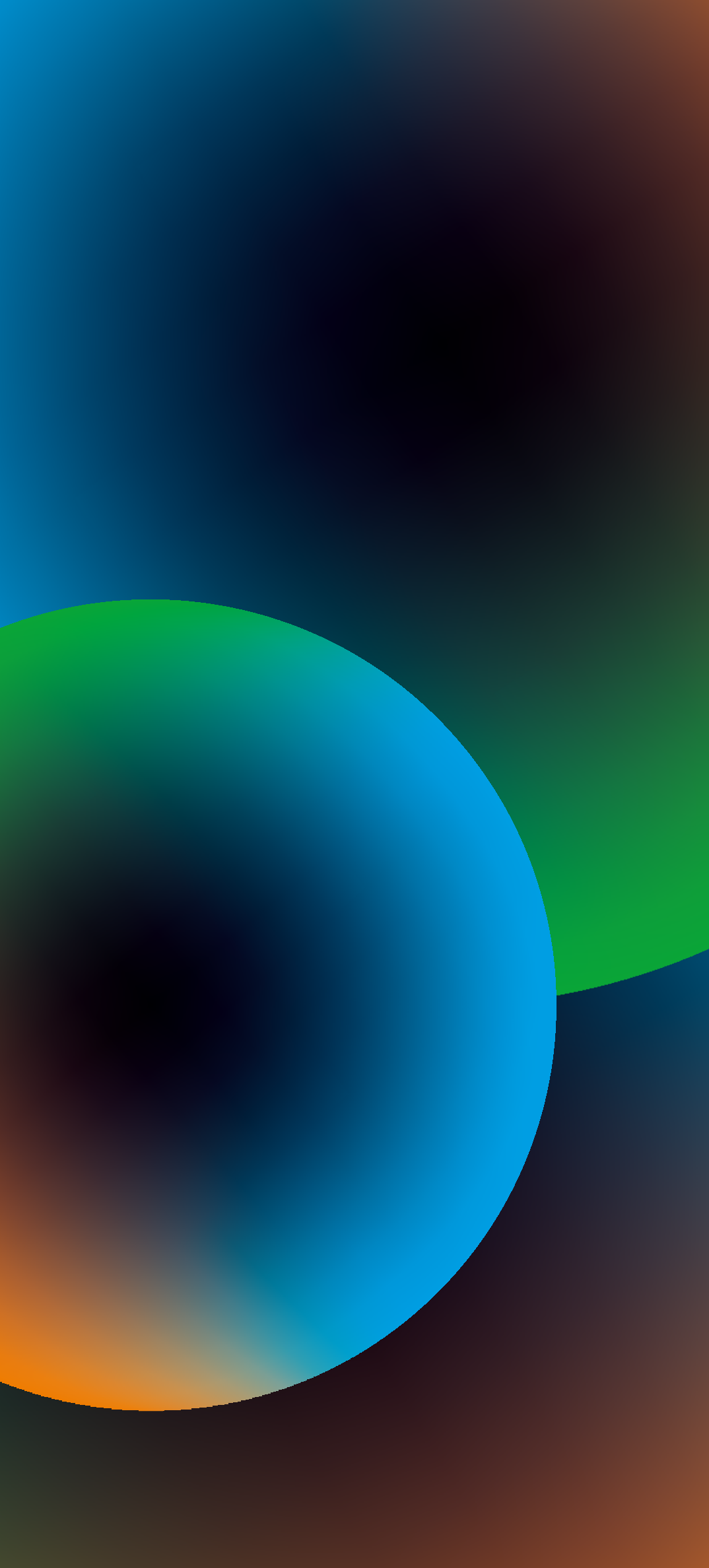 Изменения-2025 для детских садов и школ в сфере сопровождения детей с ОВЗ
Министерство просвещения РФ утвердило типовой порядок организации деятельности по оказанию психолого-педагогической, медицинской и социальной помощи 
(приказ Минпросвещения от 06.11.2024 № 778). 
Главная его ценность —
 образцы заявления и согласия на помощь.
Приложили также типовой порядок деятельности центра ППМС. Органы власти создают центры в каждом регионе (ч. 1 ст. 42 Федерального закона от 29.12.2012 № 273-ФЗ).
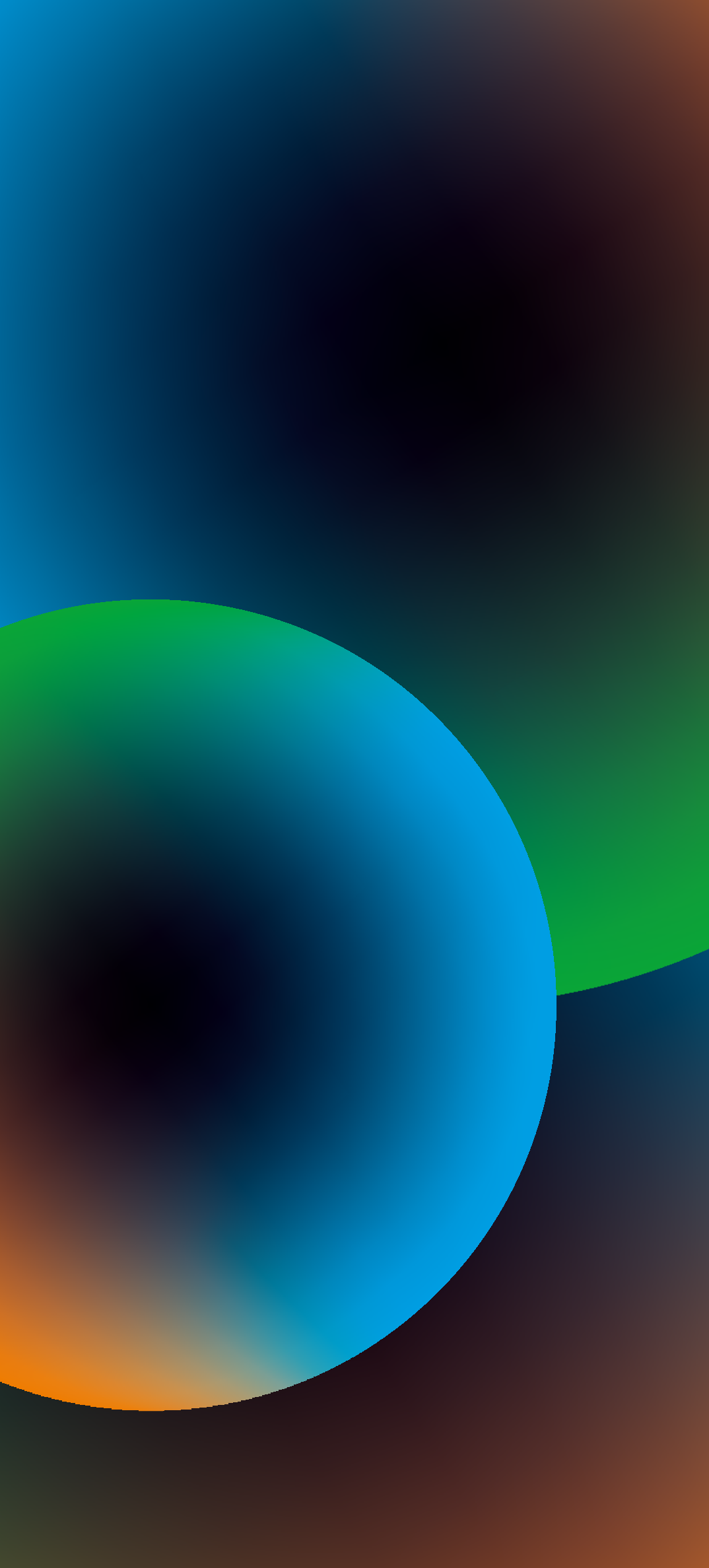 Изменения-2025 для детских садов и школ в сфере сопровождения детей с ОВЗ
Содержание психолого-педагогической, медицинской и социальной помощи осталось прежним. 

Она включает:
психолого-педагогическое консультирование обучающихся, их родителей и педагогов;
коррекционно-развивающие и компенсирующие занятия с обучающимися, логопедическую помощь;
комплекс реабилитационных и других медицинских мероприятий.
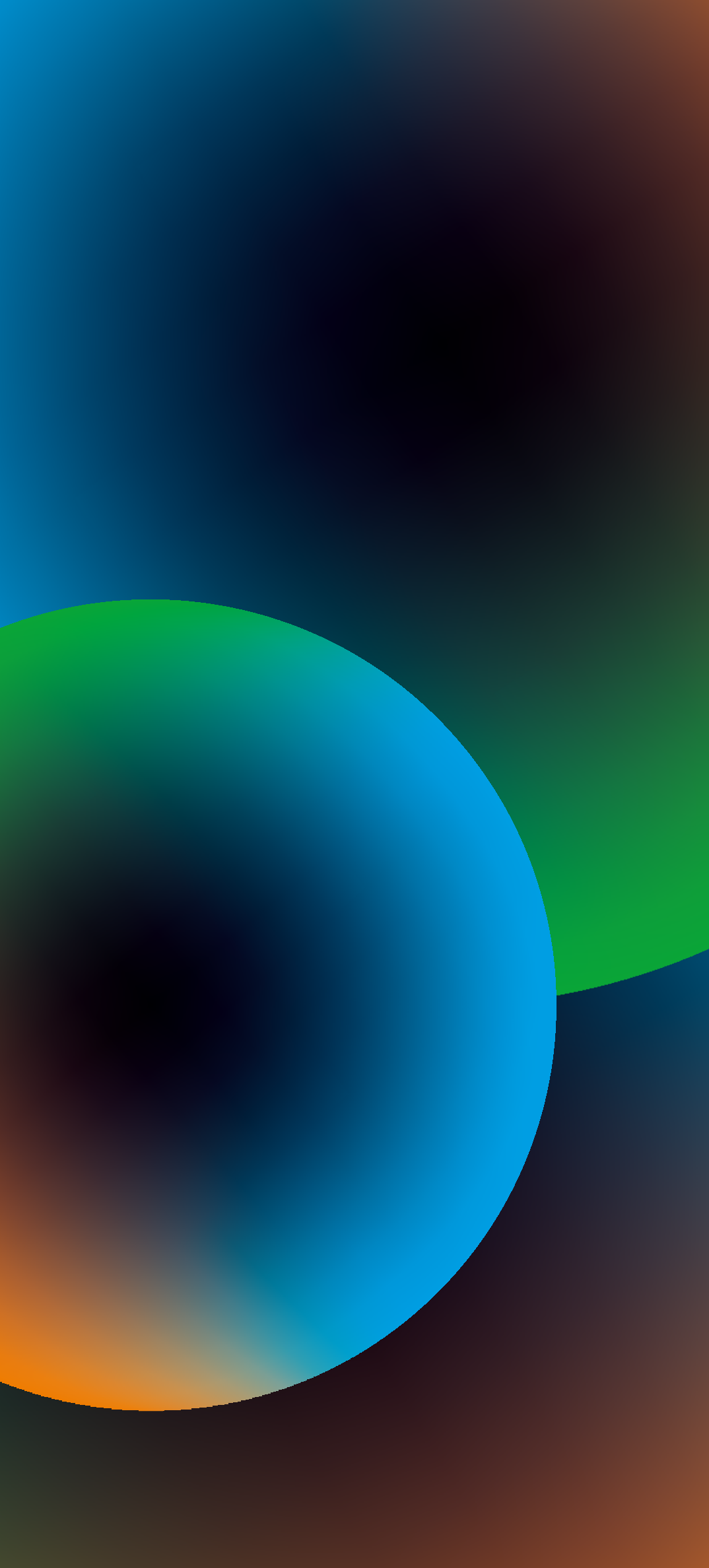 Как и прежде, психолого-педагогическую, медицинскую и социальную помощь можно оказывать на основании заявления или согласия родителей. Необходимо использовать образцы из приложений № 2 и № 3 к Типовому порядку, утвержденному приказом Минпросвещения от 06.11.2024 № 778 

Воспользуйтесь готовыми шаблонами

Заявление на оказание 
психолого-педагогической, 
медицинской и социальной помощи
Согласие 
на оказание 
психолого-педагогической, 
медицинской и социальной 
помощи
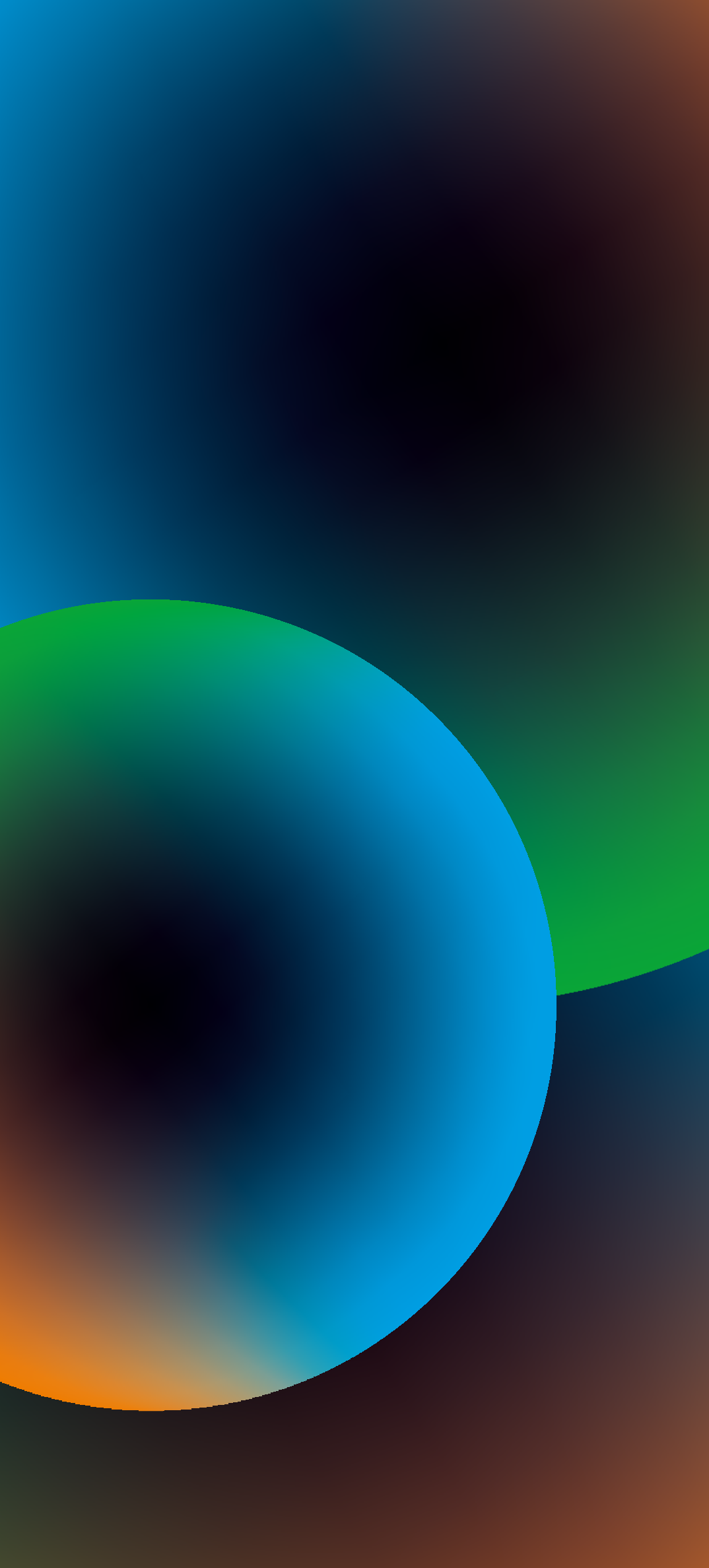 Изменения-2025 для детских садов и школ в сфере сопровождения детей с ОВЗ
Условия 
для детей с ОВЗ
Оказание психолого-педагогической и медицинской помощи
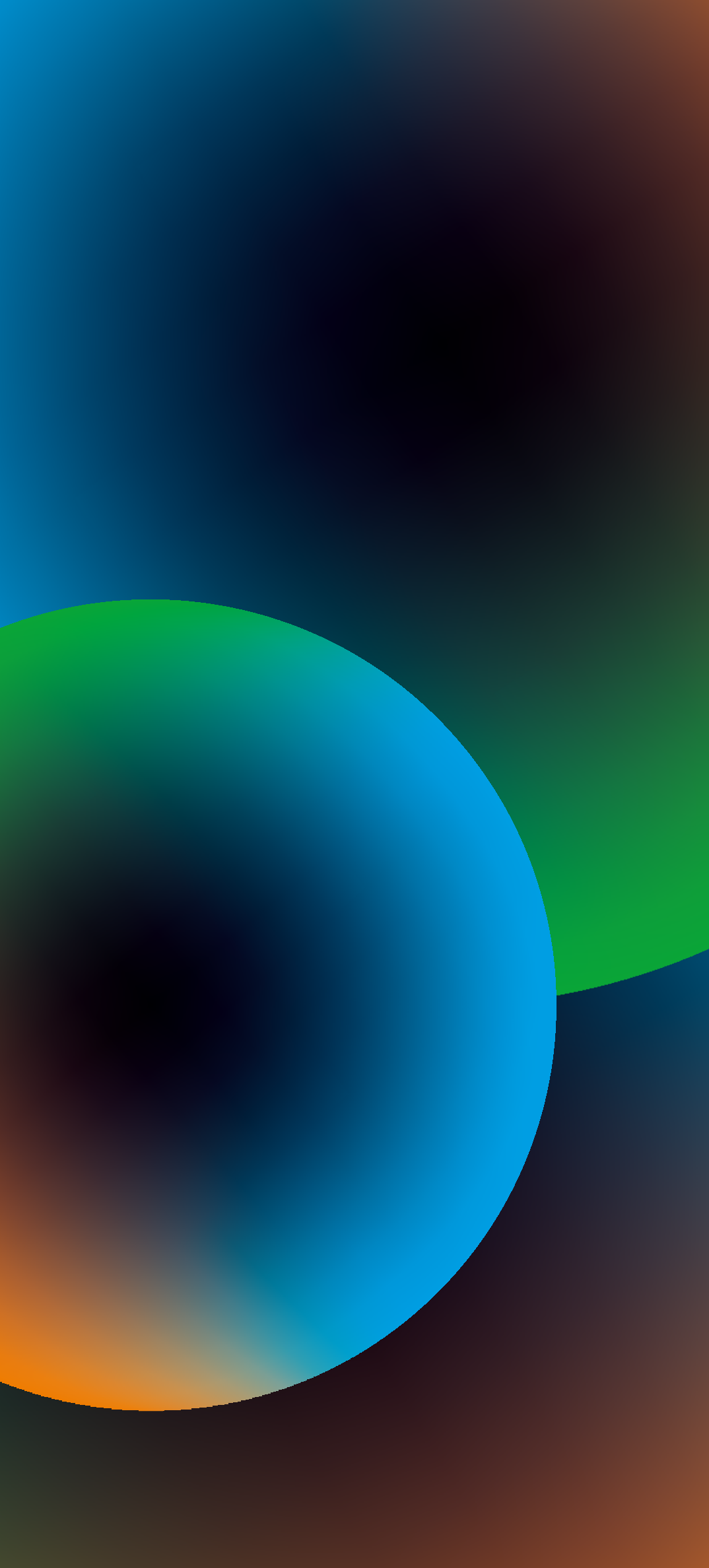 Изменения-2025 для детских садов и школ в сфере сопровождения детей с ОВЗ
ВАЖНО!
Формулировку 
«различные формы умственной отсталости» 
заменили на 
«нарушение интеллекта» 
(Федеральный закон от 08.08.2024 № 315-ФЗ). 


В локальных актах ее необходимо поменять.
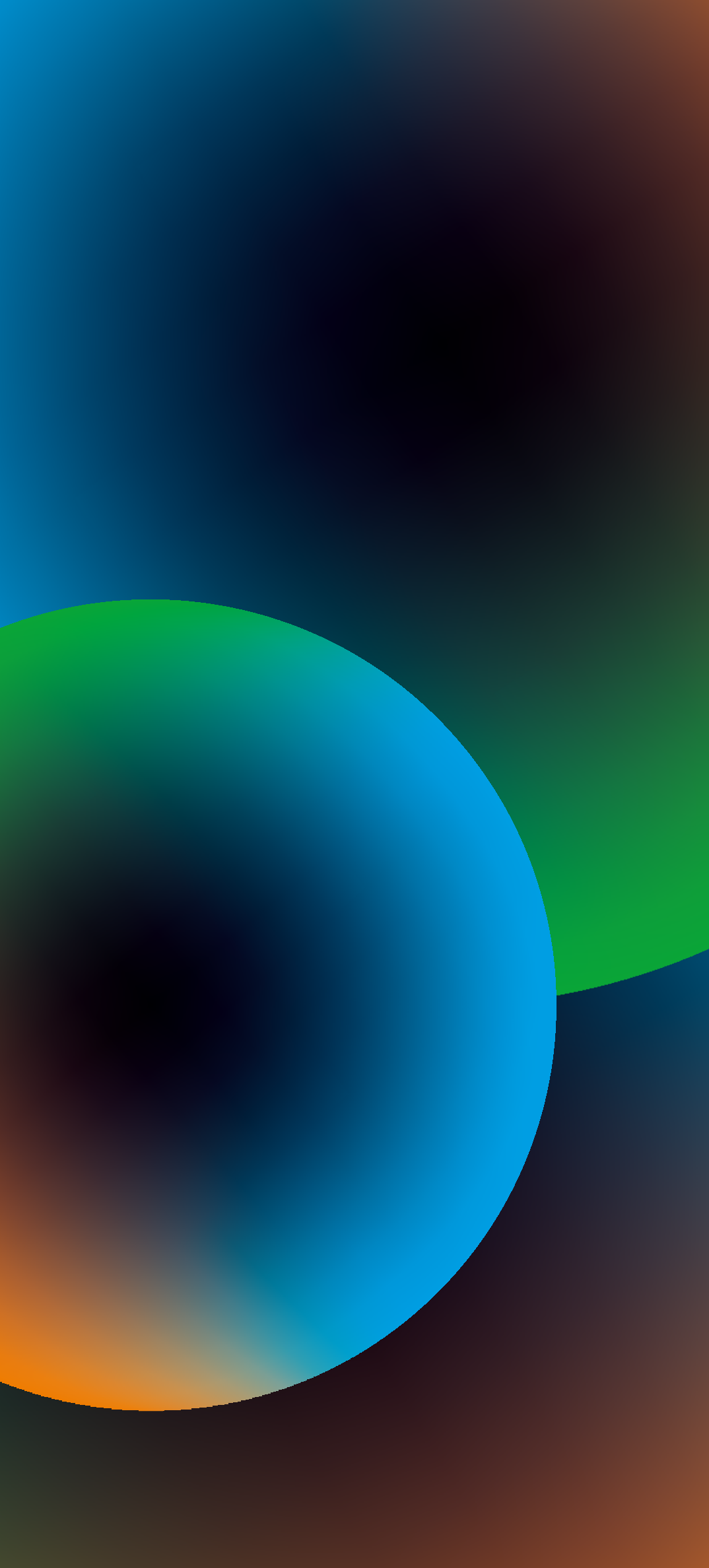 Изменения-2025 для детских садов и школ в сфере сопровождения детей с ОВЗ
Скорректировали обязанности педагога 
Теперь помимо специальных условий для детей с ОВЗ надо соблюдать условия для инвалидов в части реализации АООП, использования форм, методов и средств обучения и воспитания, а также взаимодействовать с центрами психолого-педагогической, медицинской и социальной помощи
(п. 6 ч. 1 ст. 48 Федерального закона от 29.12.2012 № 273-ФЗ).
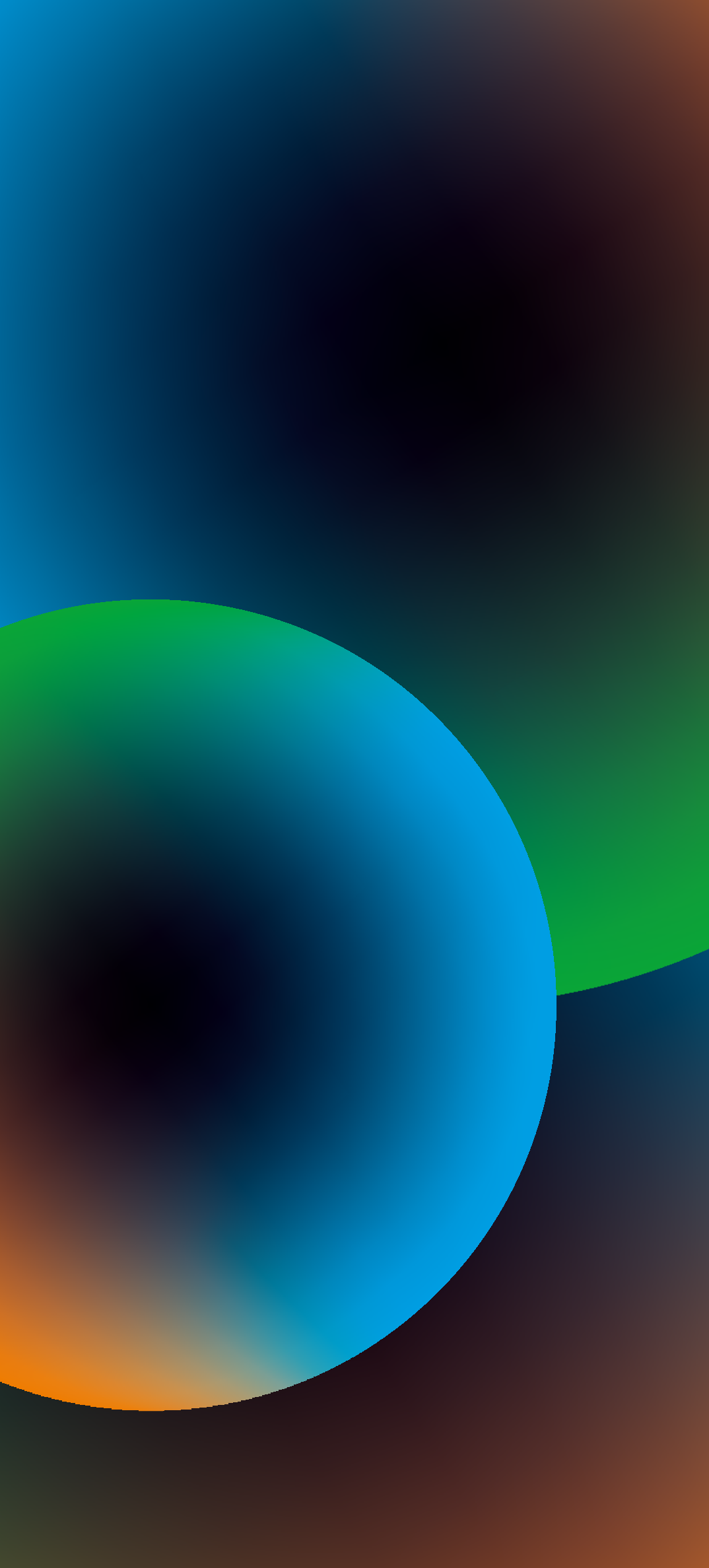 Изменения-2025 для детских садов и школв сфере сопровождения детей с ОВЗ
К специальным условиям для детей с ОВЗ и инвалидностью добавили:
средства обучения и воспитания, учитывающие особенности психофизического развития таких обучающихся и состояние их здоровья;
предоставление переводчика русского жестового языка (сурдопереводчика, тифлосурдопереводчика), а также педагогических работников в соответствии с рекомендациями ПМПК.


Эти меры входят в расходные обязательства региона, как и остальные, перечисленные ранее в Законе. 
В нормативах финансирования стали отдельно учитывать
условия для инвалидов — наряду с условиями для детей с ОВЗ (Федеральный закон от 08.08.2024 № 315-ФЗ).
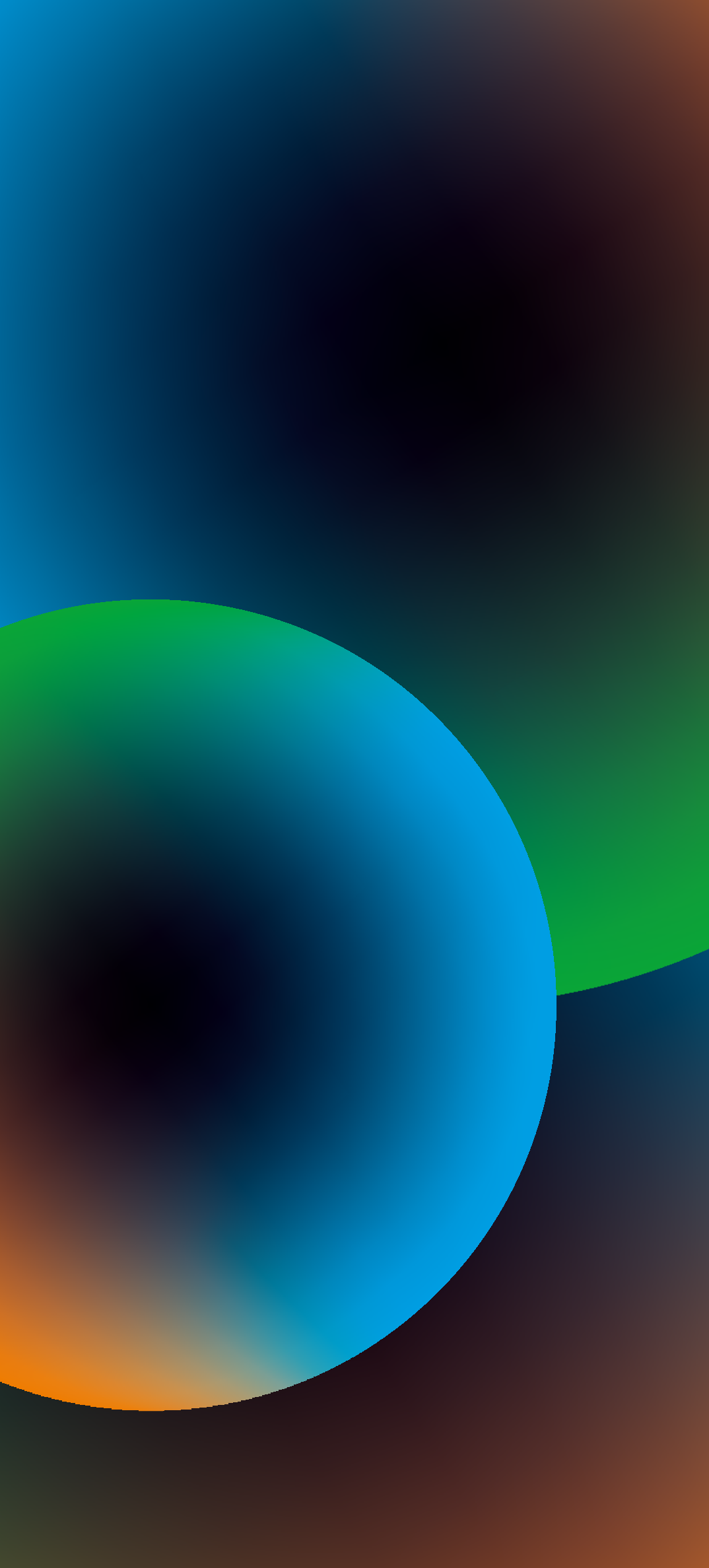 Изменения-2025 для детских садов в сфересопровождения детей с ОВЗ
В РГИС (региональную государственную информационную систему) доступности дошкольного образования теперь будут вносить сведения о создании специальных условий для получения образования детьми с ОВЗ и (или) инвалидностью по рекомендациям ПМПК. 

Ранее указывали информацию только об условиях в соответствии с ИПРА
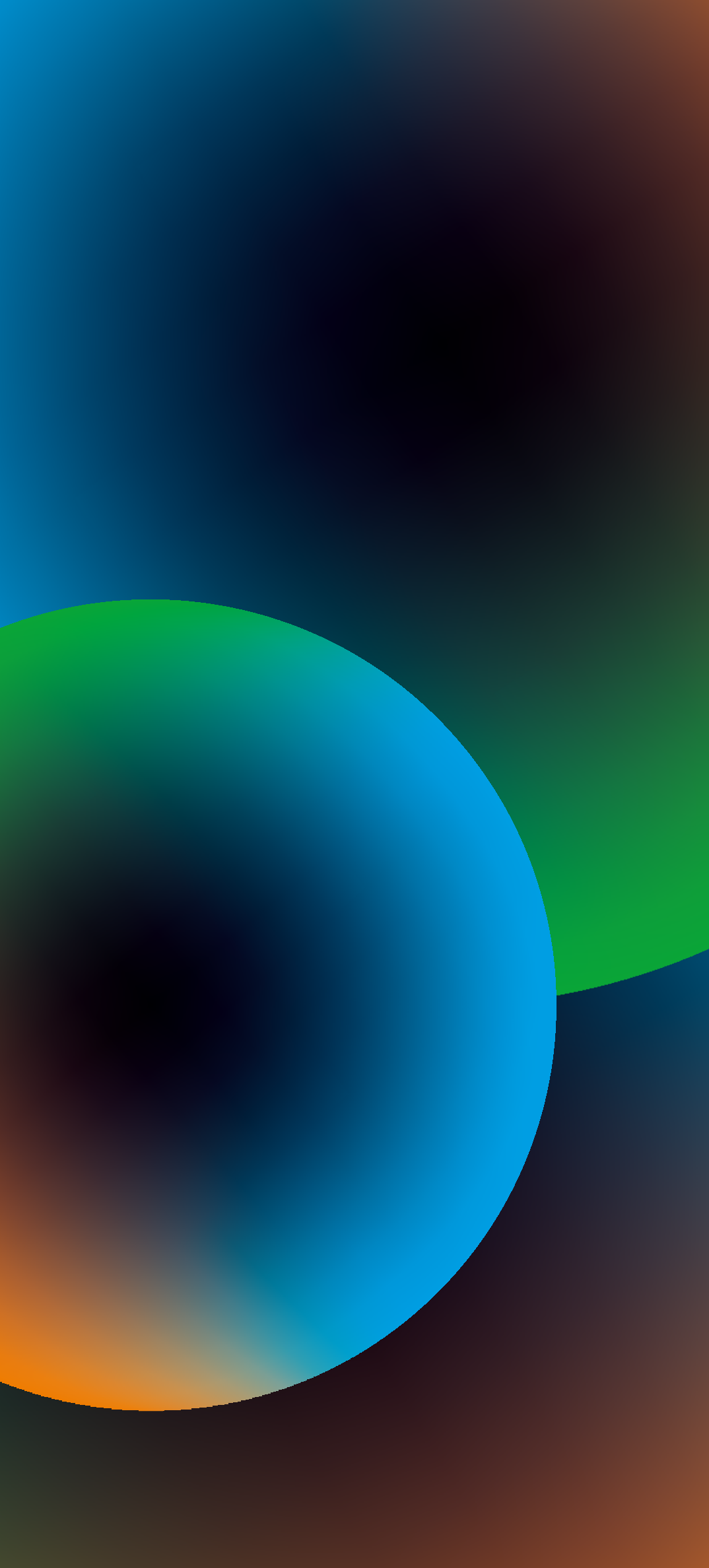 Изменения-2025 для детских садов и школ в сфере сопровождения детей с ОВЗ
Условия 
для детей с ОВЗ
Оказание психолого-педагогической и медицинской помощи
Новые правила ПМПК
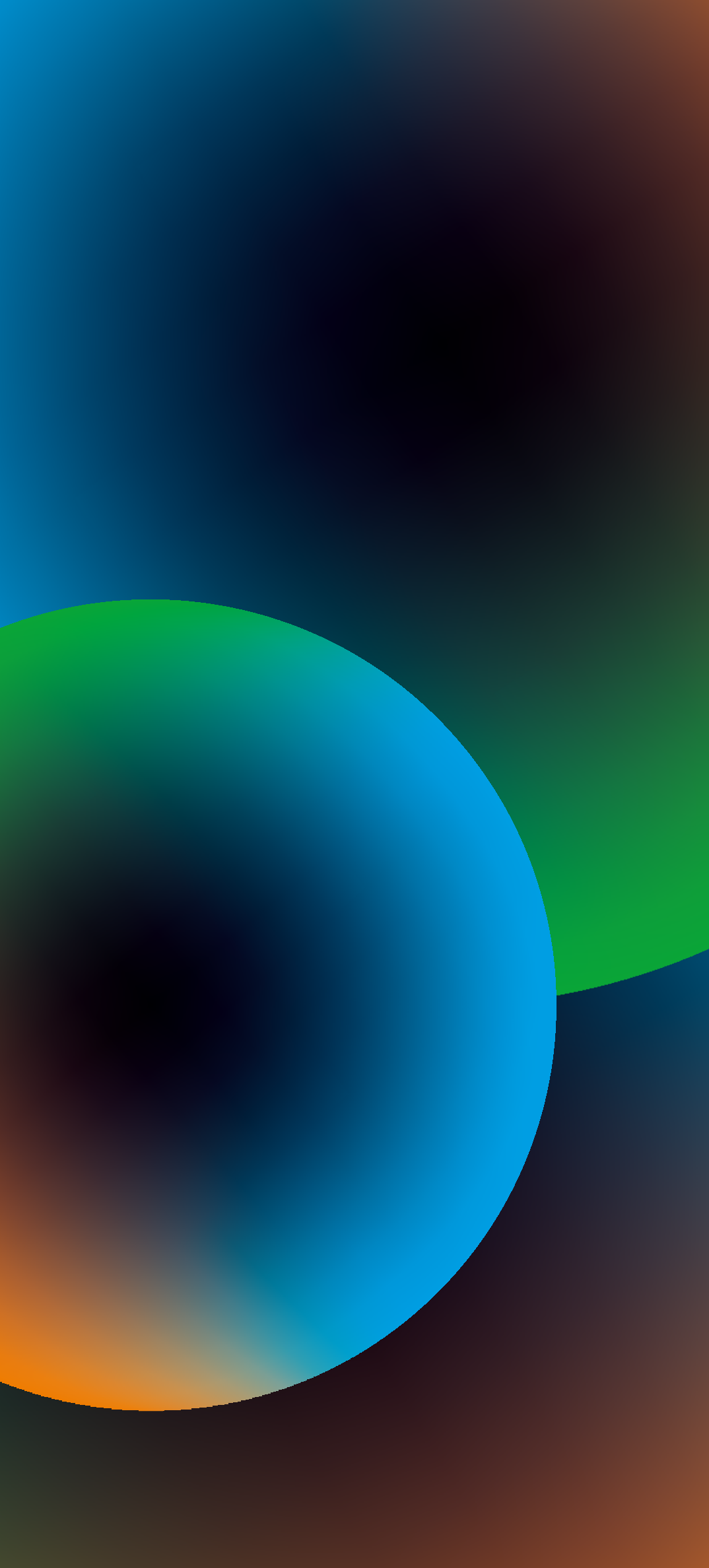 Изменения-2025 для детских садов и школв сфере сопровождения детей с ОВЗ
Утвердили новые правила работы ПМПК (приказ Минпросвещения от 01.11.2024 № 763). Теперь комиссии создают только при центрах психолого-педагогической, медицинской и социальной помощи.
      Установили требования к руководителю ПМПК. Он должен иметь высшее образование не ниже уровня специалитета или магистратуры по специальности, направлению подготовки «Образование и педагогические науки» — специальное (дефектологическое) или психолого-педагогическое образование (п. 8 Положения, утв. Приказом Минпросвещения от 01.11.2024 № 763).
Скорректировали состав членов комиссии
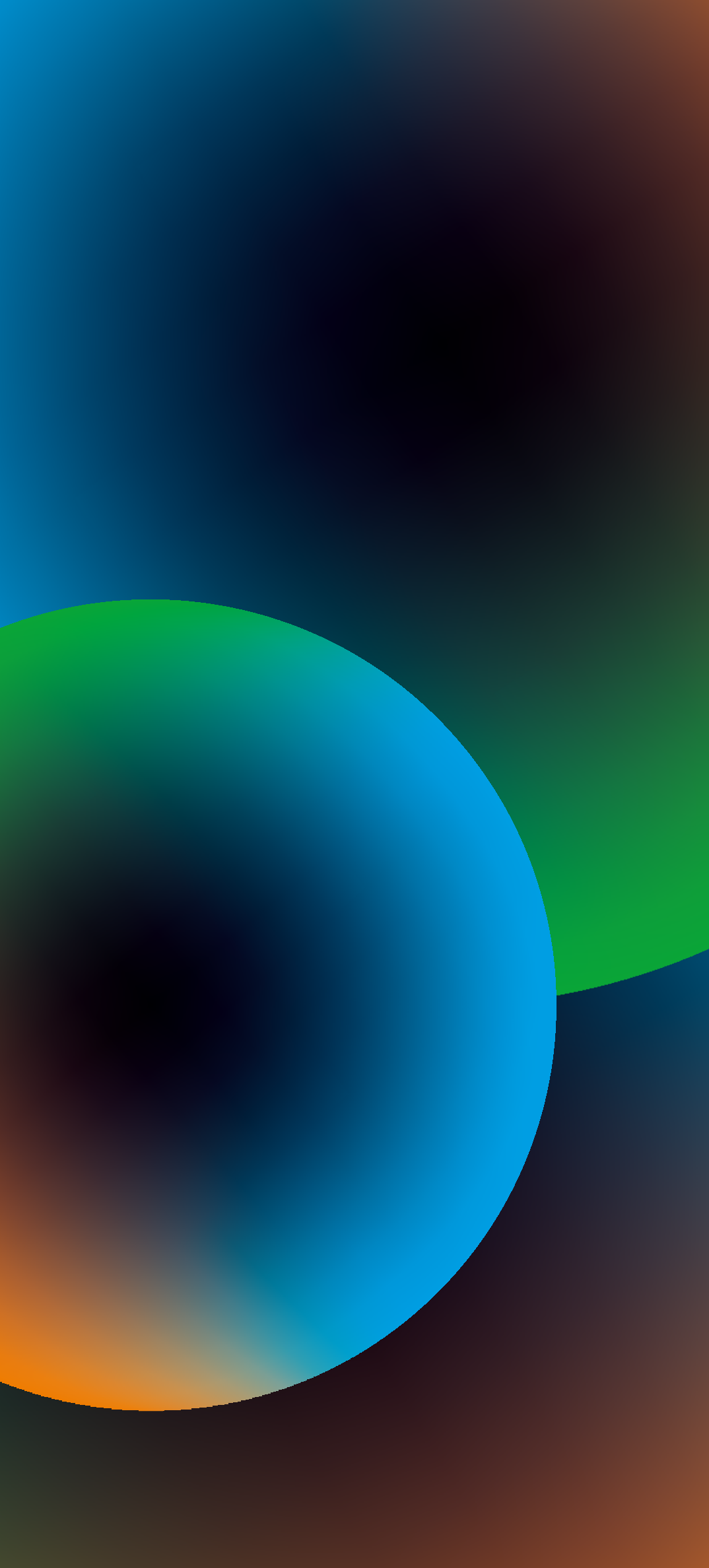 Изменения-2025 для детских садов и школ в сфере сопровождения детей с ОВЗ
Закрепили обязанность образовательных организаций размещать на своих официальных сайтах и информационных стендах сведения об основных направлениях деятельности ПМПК, месте их нахождения, порядке и графике работы 
(п. 14 Положения, утв. Приказом Минпросвещения от 01.11.2024 № 763). 
Скопируйте эту информацию с сайта ПМПК.

Опубликуйте в любом разделе — 
законодатель не урегулировал детали
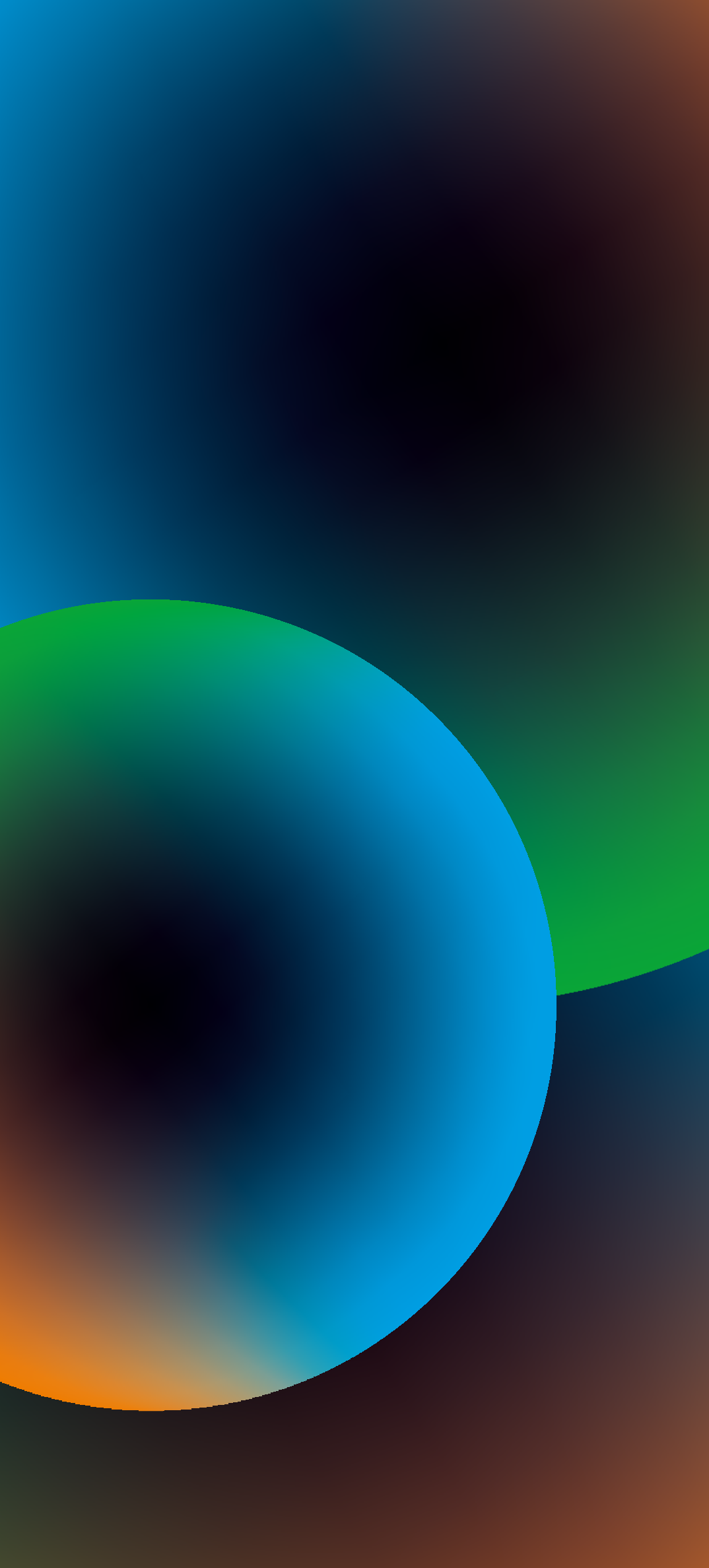 Изменения-2025 для детских садов и школ в сфере сопровождения детей с ОВЗ
Установили также бланк представления от ППк ОУ — 
в приложении 2 к Положению, утвержденному приказом Минпросвещения от 01.11.2024 № 763 
Форма и содержание представления немного отличаются от тех, которые указаны в распоряжении Минпросвещения от 09.09.2019 № Р-93 
Рекомендуется с 1 марта 2025 года 
использовать новый образец, 
чтобы у ПМПК не возникало 
замечаний и претензий
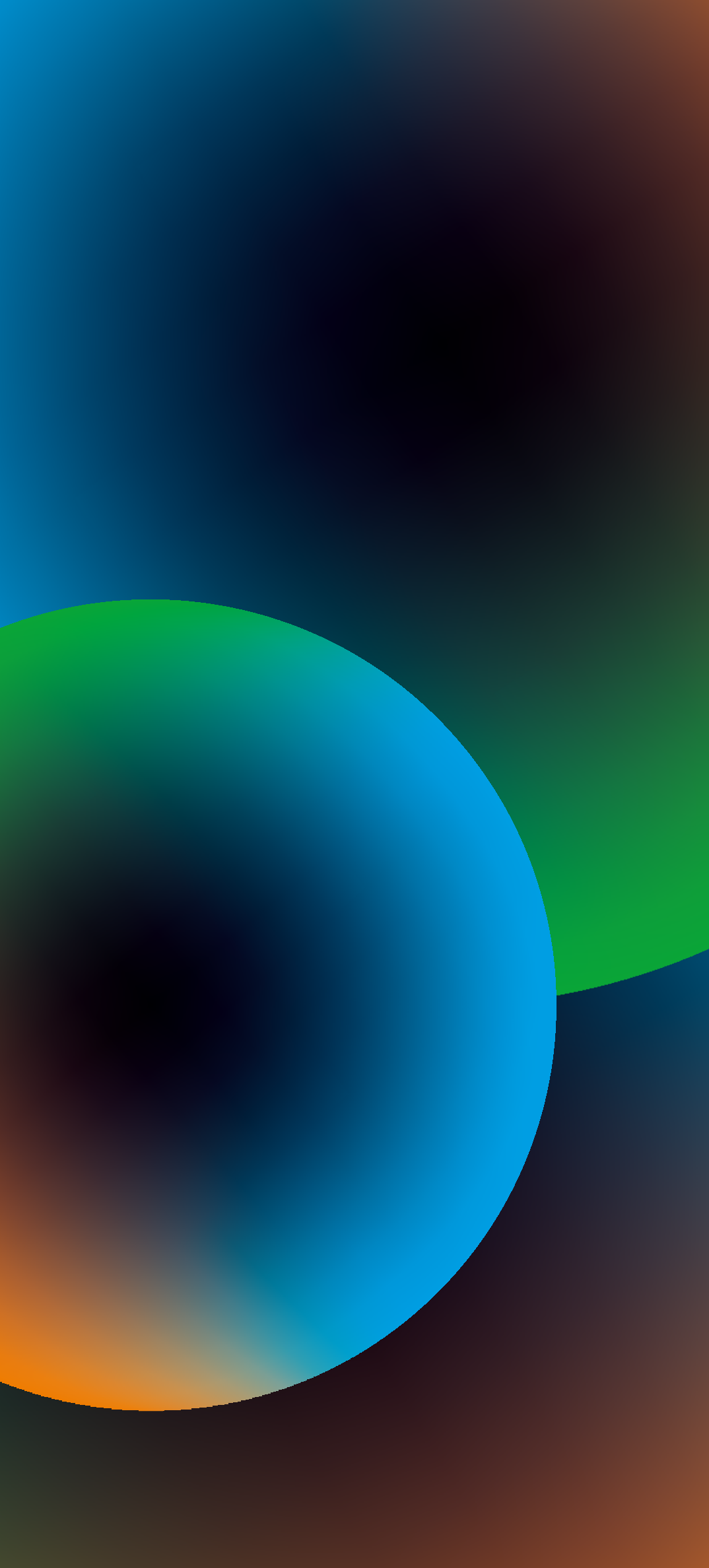 Памятка и список документов для прохождения ПМПК в 2025 году согласно приказу Минпросвещения России от 01.11.2024 №763:
Заявление о проведении обследования в психолого-медико-педагогической комиссии. Бланк можно скачать на сайте комиссии или заполнить на месте. 
Копия документа, удостоверяющего личность родителя (законного представителя) или обследуемого в возрасте старше 14 лет. 
Копия свидетельства о рождении обследуемого (для лиц, не достигших 14 лет) или документа, подтверждающего родство заявителя. 
Копия документа, подтверждающего установление опеки или попечительства (при необходимости).
Направление образовательной организации, организации, осуществляющей социальное обслуживание, медицинской организации, других организаций (при наличии).
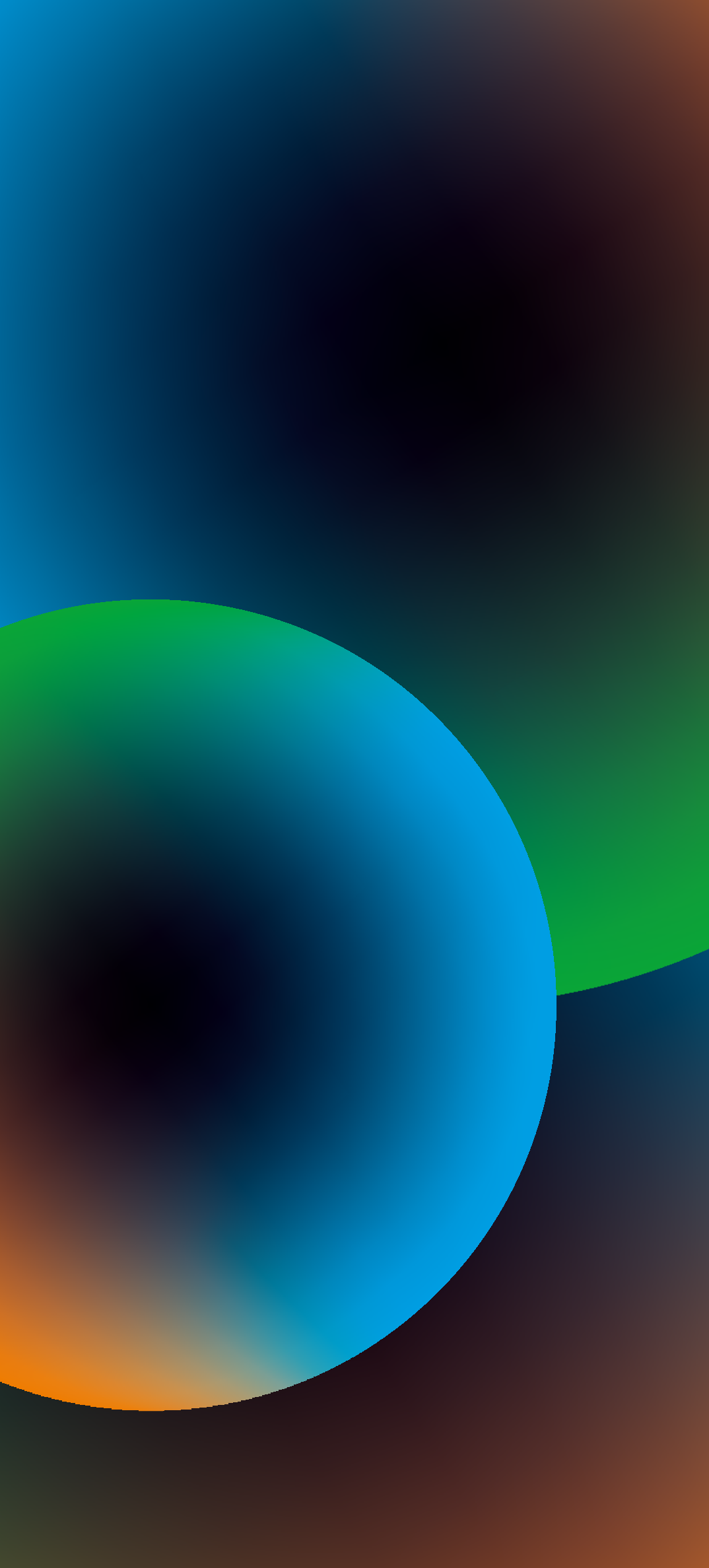 Памятка и список документов для прохождения ПМПК в 2025 году согласно приказу Минпросвещения России от 01.11.2024 №763:
Постановление комиссии по делам несовершеннолетних и защите их прав о направлении на комиссию (при наличии). 
Представление психолого-педагогического консилиума школы (специалиста, осуществляющего психолого-педагогическое сопровождение обучающегося) (при наличии). 
Копия заключения (заключений) ПМПК о результатах ранее проведённого обследования (при наличии). 
Копии справки, подтверждающей факт установления инвалидности, и ИПРА (при наличии). 
Медицинское заключение, содержащее информацию о состоянии здоровья обследуемого, результатах медицинских обследований и (или) лечения, выданное медицинской организацией по месту жительства обследуемого. 
Вместе с копиями родитель предъявляет оригиналы документов.
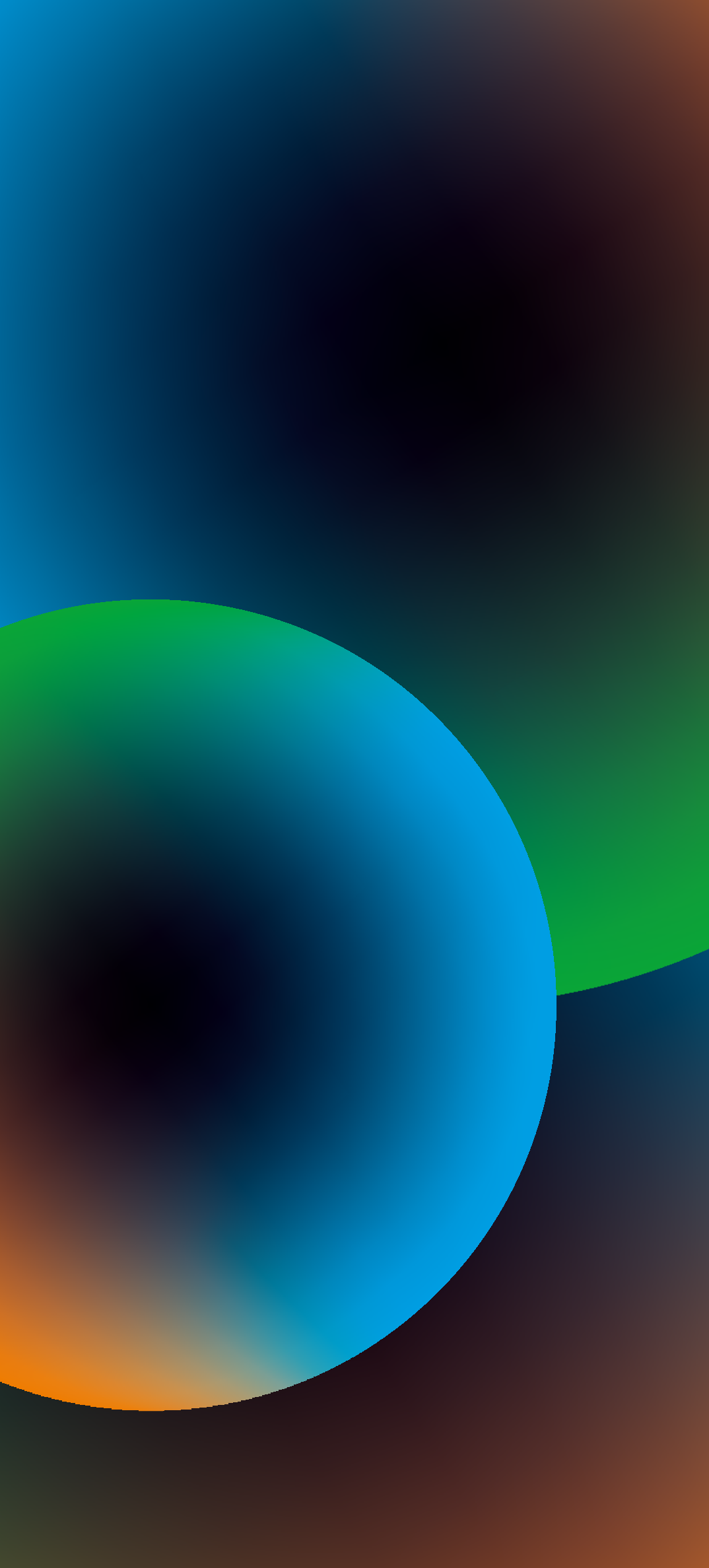 Цель работы Психолого-Педагогического консилиума ОУ
создание оптимальных условий обучения и развития,  социализации и адаптации обучающихся посредством психолого – педагогического сопровождения
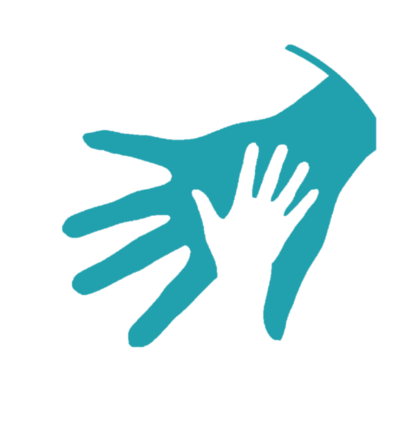 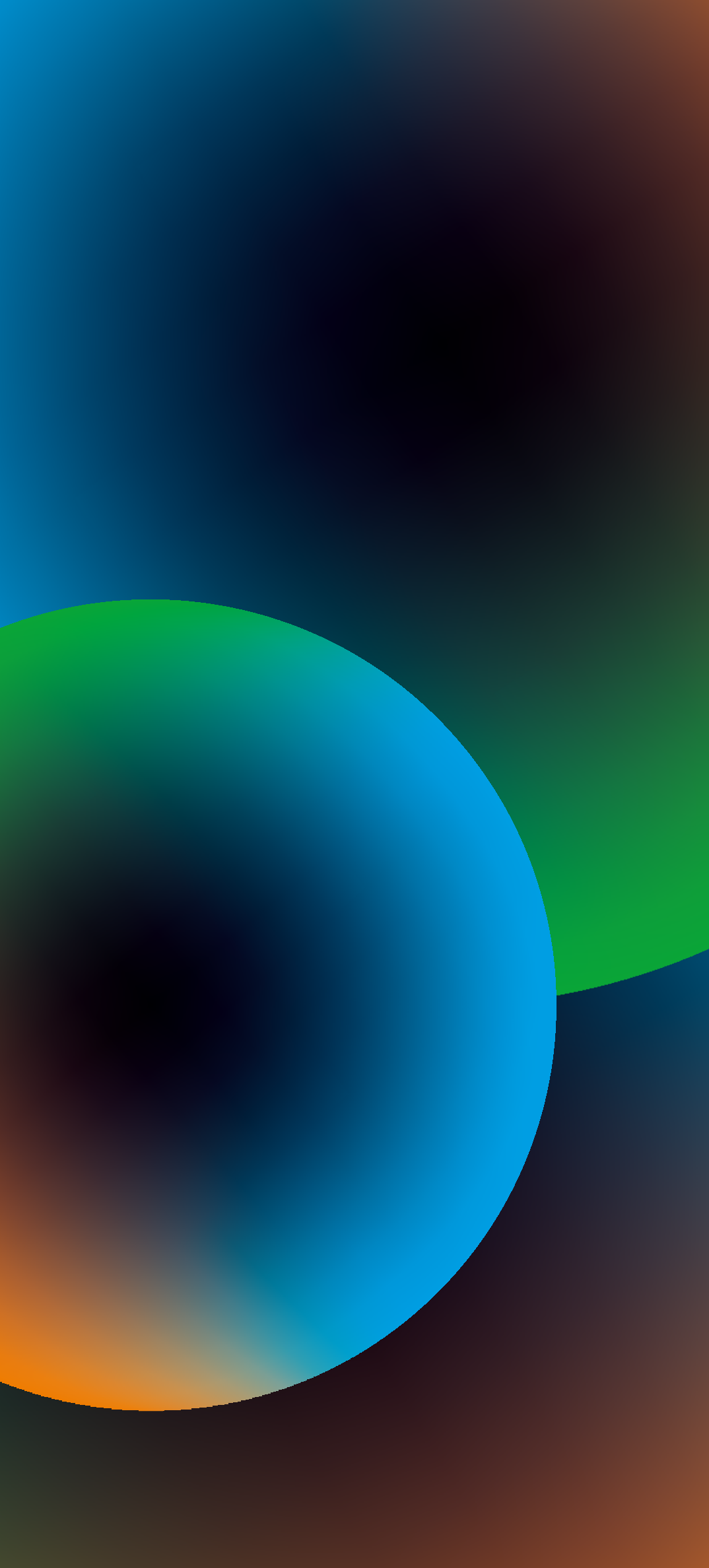 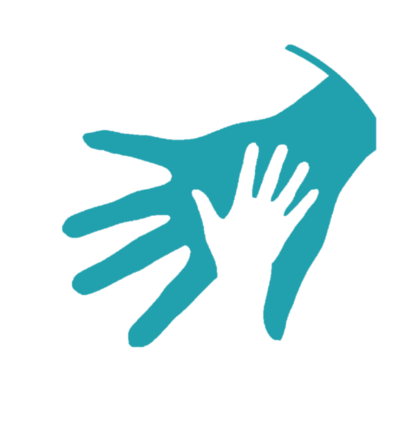 Основные задачи ППк
выявление трудностей в освоении образовательных программ, особенностей в развитии, социальной адаптации и поведении обучающихся для последующего принятия решений об организации ППк;
разработка рекомендаций по организации ПП сопровождения обучающихся;
консультирование участников образовательных отношений по вопросам актуального психофизического состояния и возможностей обучающихся; содержания и оказания им психолого – педагогической помощи, создания специальных условий получения образования;
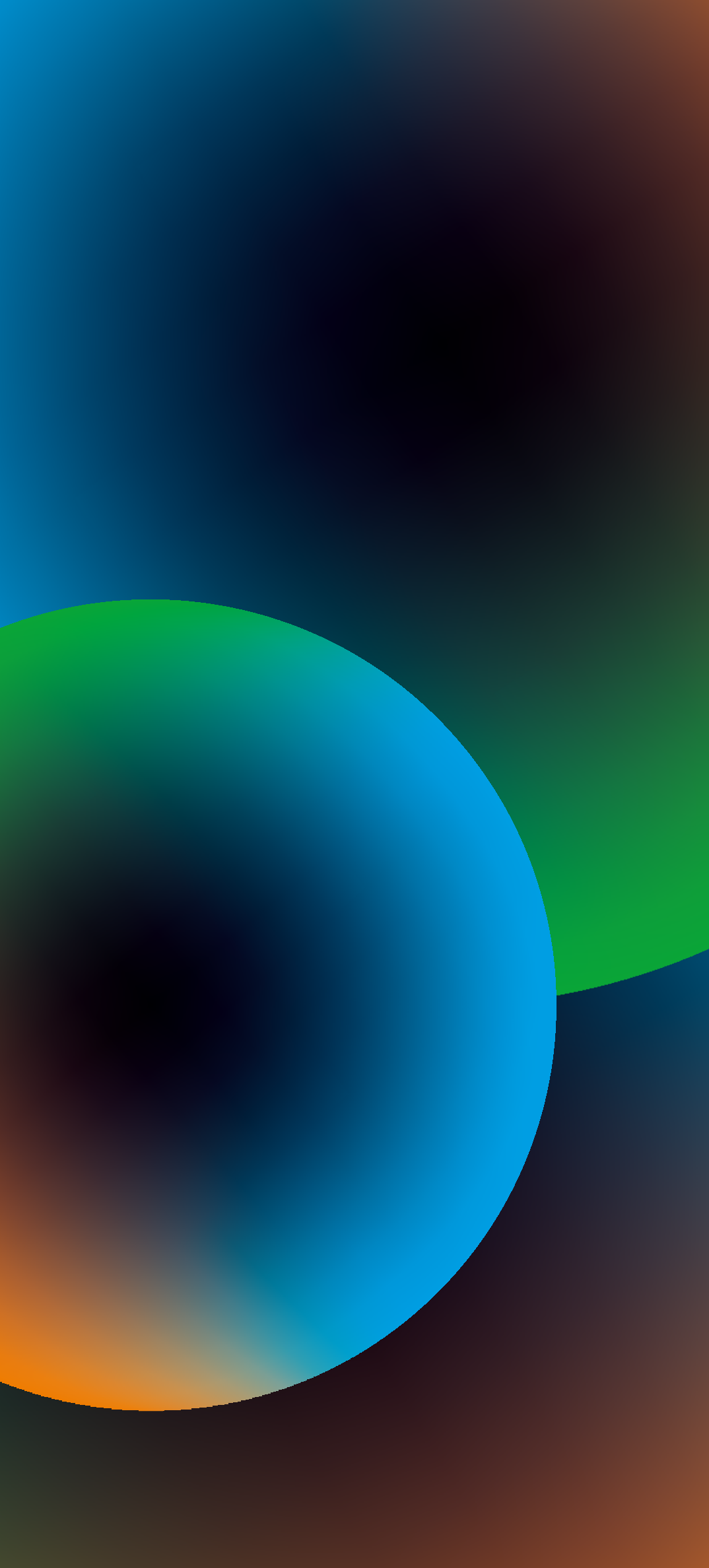 Основные принципы деятельности ППк
принцип семейной центрированности;
принцип партнерства;
принцип междисциплинарного взаимодействия;
принцип добровольности;
принцип открытости;
принцип конфиденциальности;
принцип уважения к личности ребенка и родителей;
принцип профессиональной ответственности;
принцип информированного согласия.
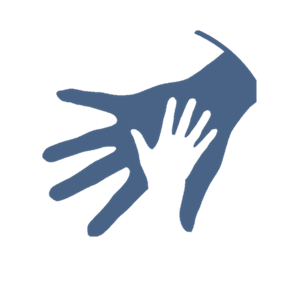 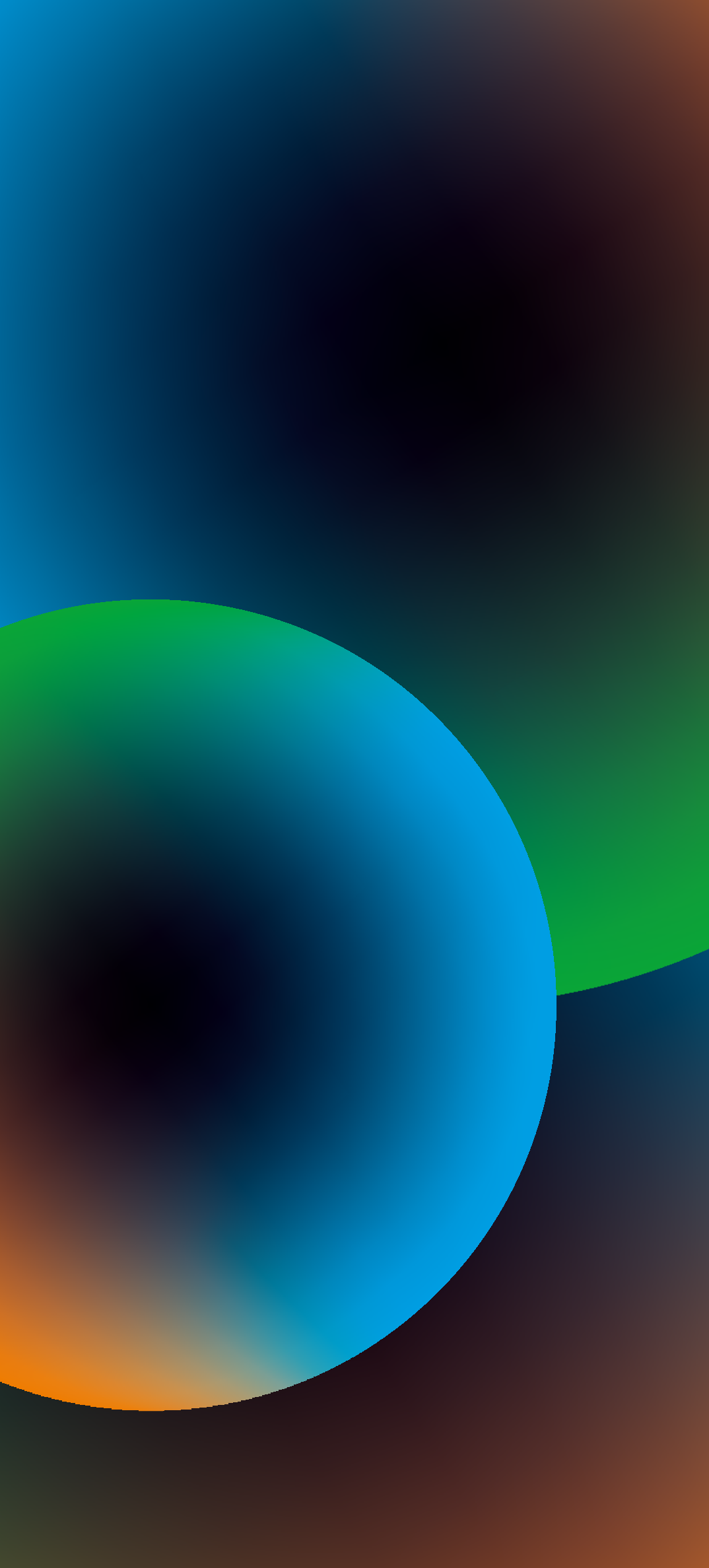 ОСНОВНОЙ ФУНКЦИОНАЛ  СПЕЦИАЛИСТОВ   ППк
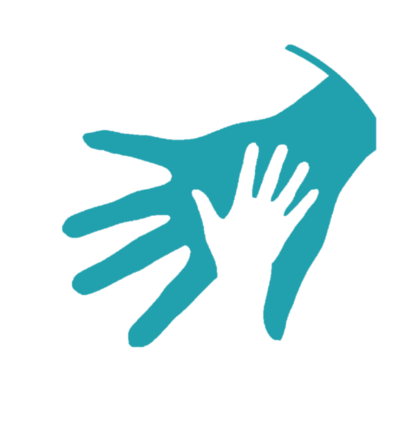 Председатель ППк: координация деятельности и взаимодействия специалистов, контроль  и организация работы, анализ эффективности;
Учитель – логопед: логопедическая диагностика, коррекция и развитие речи, разработка рекомендаций для других специалистов;
Учитель - дефектолог : диагностика, коррекция и развитие познавательной деятельности;
Учитель: определение уровня развития разных видов деятельности в соответствии с образовательной программой; реализовать рекомендации психолога, логопеда, дефектолога, врача и других специалистов;
Психолог: психологическая диагностика, выявление потенциальных возможностей ребенка, определение зоны ближайшего развития, консультирование, психотренинг, психокоррекция, разработка рекомендаций для других специалистов.
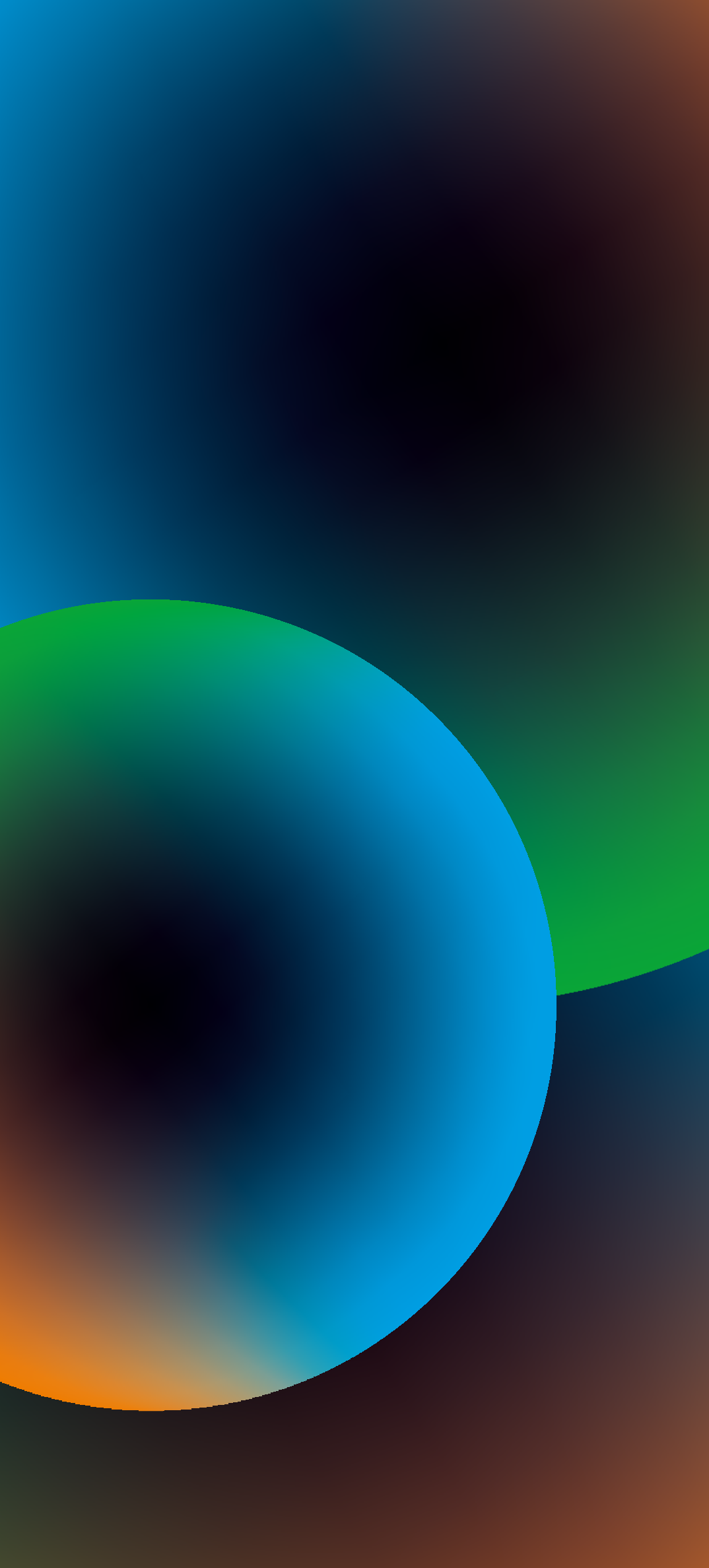 Содержание рекомендаций ППк
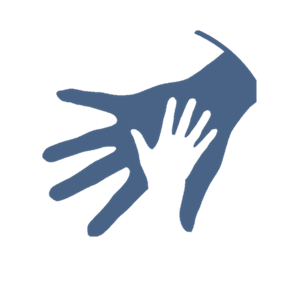 Рекомендации ППк по организации сопровождения обучающегося с ОВЗ конкретизируют, дополняют рекомендации ПМПК и могут включать:

Разработку АОП;

Разработку индивидуального учебного плана;

Адаптацию учебных материалов;

Предоставление услуг тьютора, ассистента, услуг по сурдопереводу, тифлопереводу, тифлосурдопереводу;
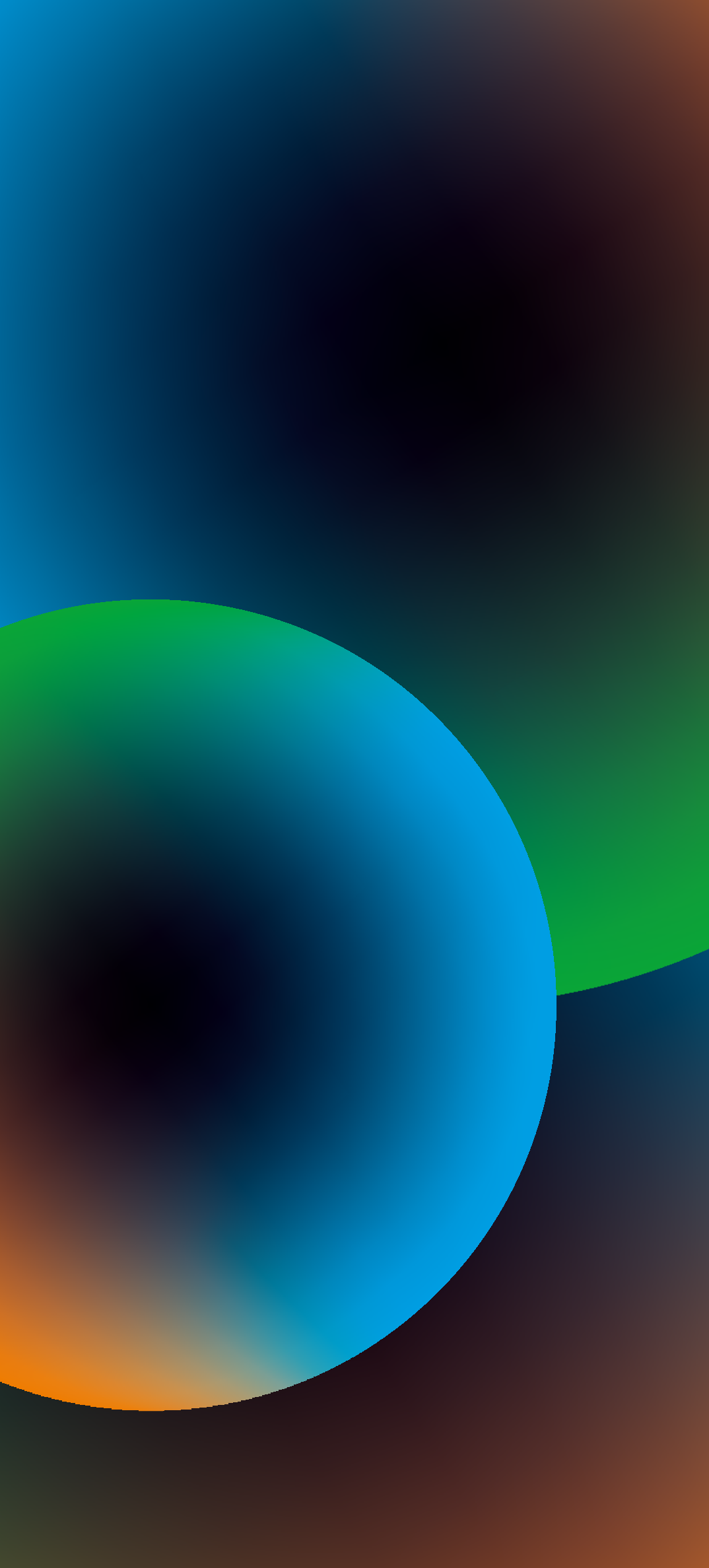 Алгоритм взаимодействия родителей, педагогов и ППк
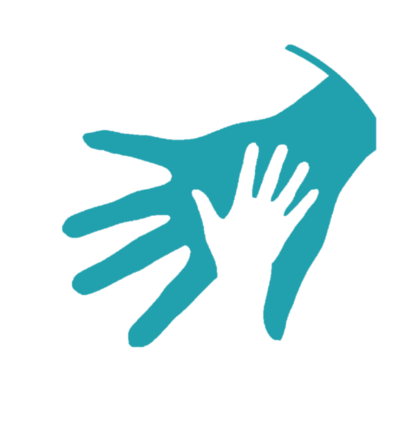 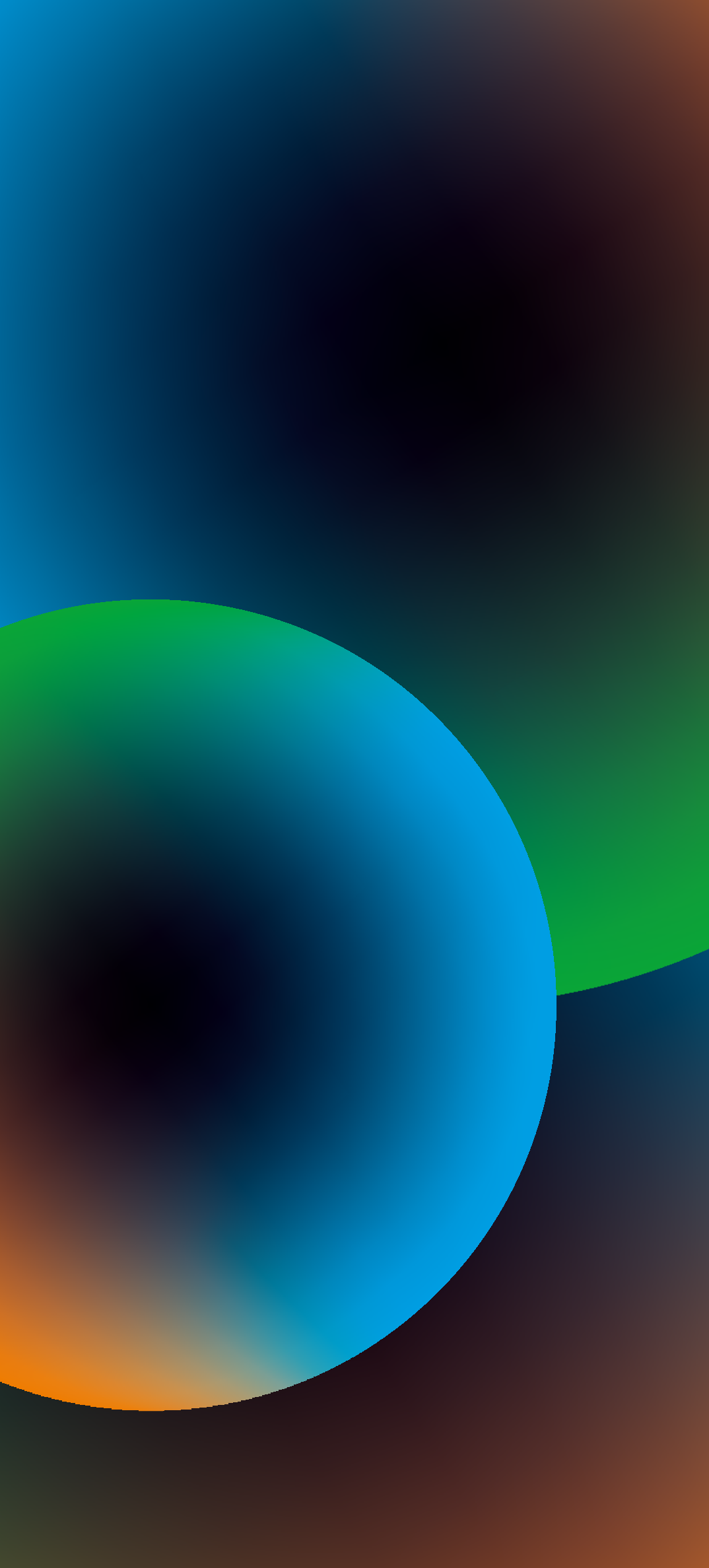 Психолого-педагогические консилиумы
Внеплановые
Плановые
Проводятся не реже 1 раза в  квартал
Собираются по запросам участников образовательного процесса
[Speaker Notes: В соответствии с планом работы на учебный год планируется 4 заседания ПМПК-плановые, но по запросам участников образовательного процесса могут проводиться и внеплановые. 
Цель плановых заседаний:
оценка динамики обучения и коррекции, внесение коррективов в работу спец-тов, корректировка формы, режима обучения и назначение новых обследований.

Деятельность планового консилиума ориентировано на решение следующих задач:
определение путей психолого-медико-педагогического сопровождения детей с проблемами в развитии;
выработка согласованных решений по определению образовательного коррекционно-развивающего маршрута ребёнка;
динамическая оценка состояния ребёнка и коррекция ранее намеченной программы.
Внеплановые заседания проводятся по запросам специалистов, организующих коррекционно-развивающее обучение с детьми, а также по запросам родителей (законных представителей) воспитанников ДОУ. Поводом для внепланового ПМПк является отрицательная динамика развития ребенка и необходимость изменения ранее проводимой коррекционной работы. Задачами внепланового консилиума являются:
решение вопроса о принятии каких-либо экстренных мер по выявленным обстоятельствам;
изменение ранее проводимой коррекционно-развивающей программы в случае её неэффективности.]
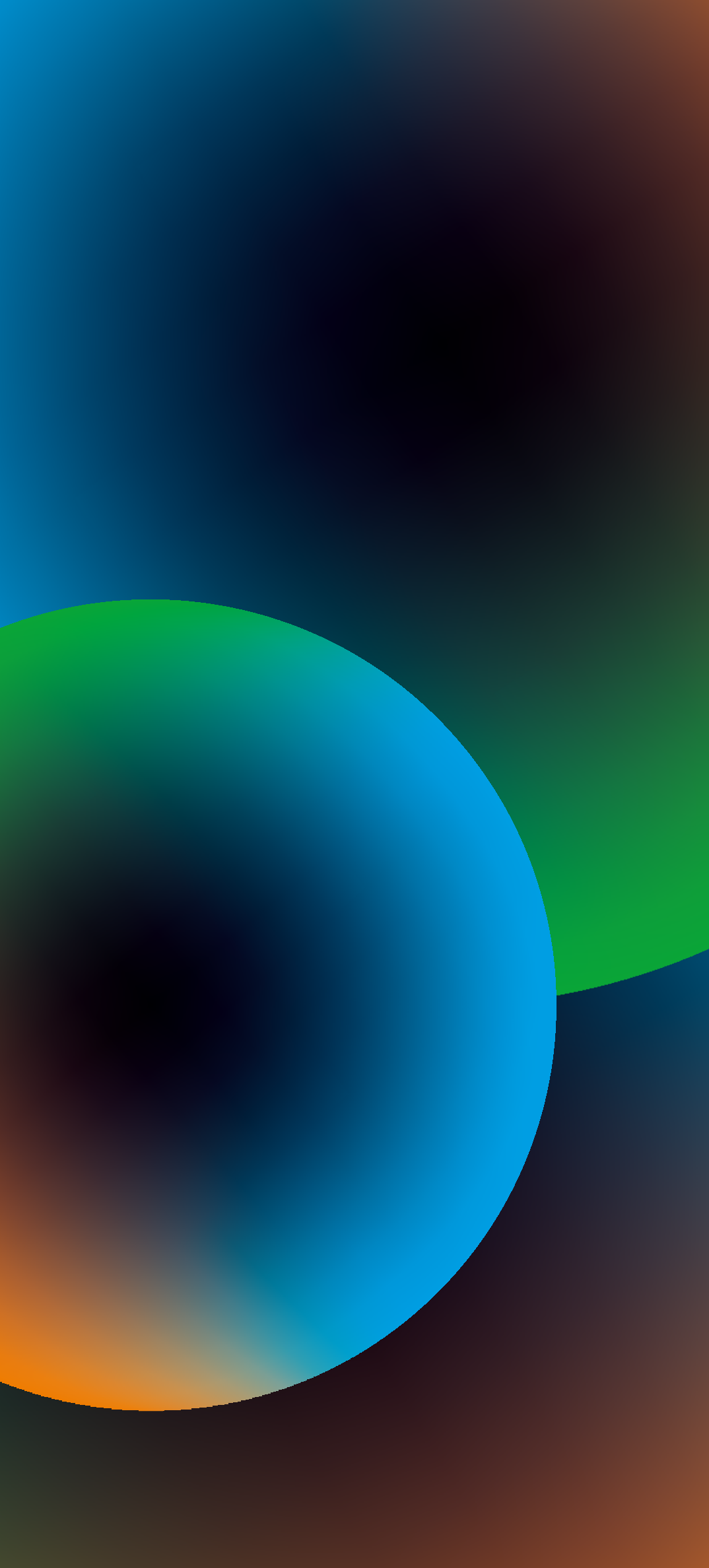 Алгоритм работы ППк
ИТОГ РАБОТЫ. ОЦЕНКА ЭФФЕКТИВНОСТИ
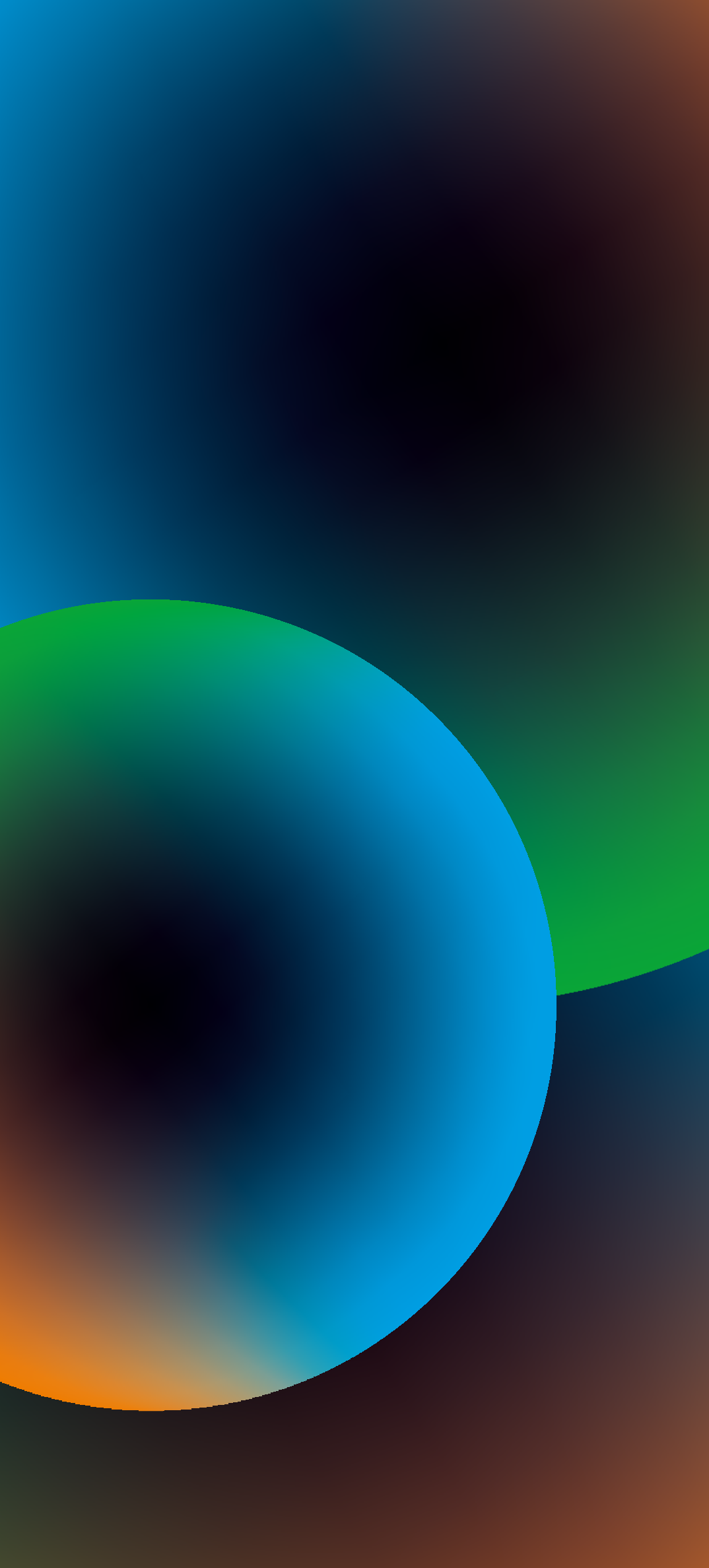 1 этап - подготовительный
Договор между 
ОУ и родителями (законными представителями)
Журнал регистрации детей на ППк
Ответственный 
Председатель ППк  ОУ
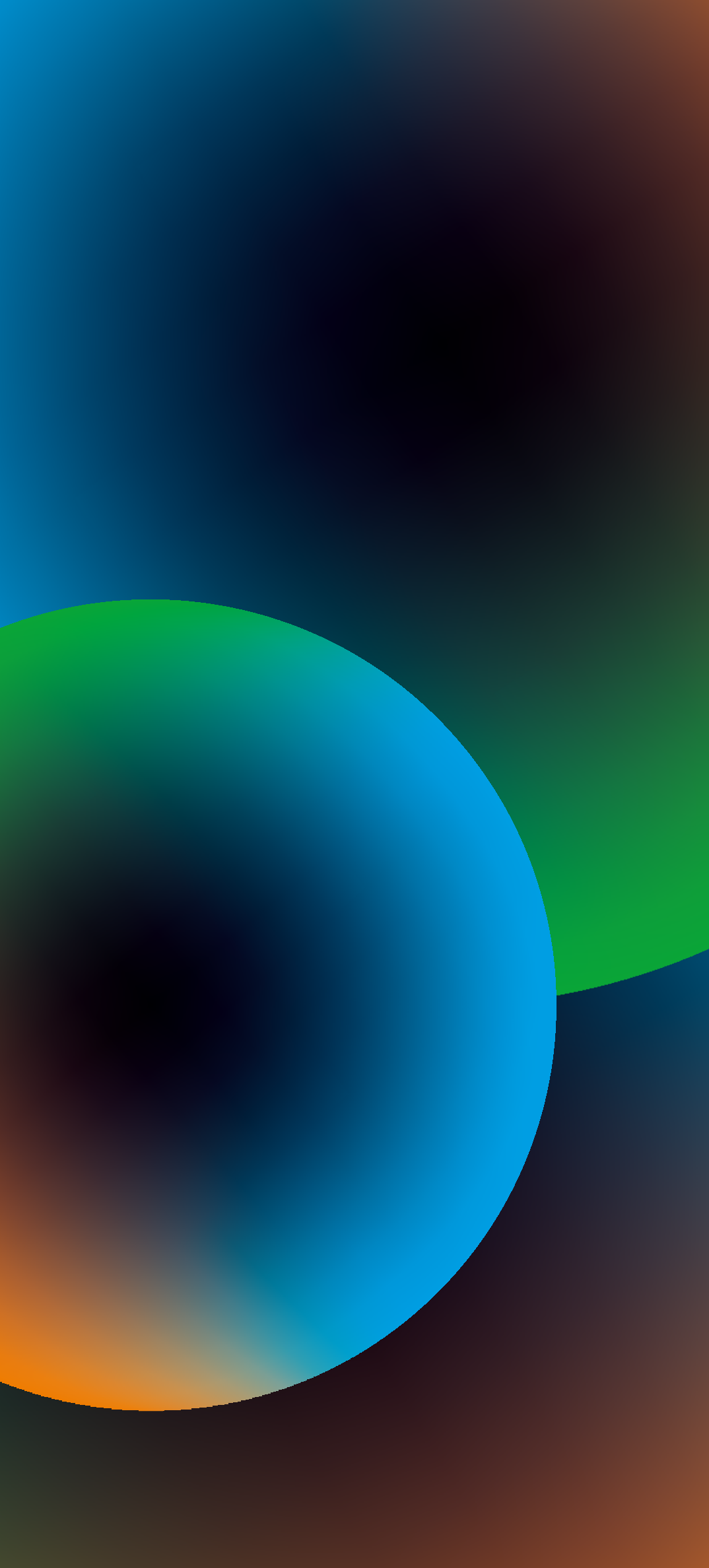 2 этап – Диагностический
Педагогическое представление  специалистов, в котором отражены выявленные проблемы
Выписка из истории развития обучающегося (анамнез)
Данные мониторинга специалистов
Рекомендации специалистов для педагогов и родителей
Ответственные: специалисты ППк
[Speaker Notes: Педагог– психологна основе результатов скрининговой диагностики старших дошкольников , выявляет детей с уровнем психического развития, не соответствующим возрастной норме. Далее с ними проводятся углубленная диагностика психической сферы ( памяти, внимания, воображения, мышления, речевого развития), развития эмоционально – личностной, мотивационно – волевой сфер, а также диагностика межличностных взаимоотношений с другими детьми.

Учитель-логопед проводит логопедическое обследование детей, выявляя дошкольников с тяжелыми речевыми нарушениями  ОНР 1, 2 и 3  уровня,  ФНР, ФФНР (для  комплектования в логопедический пункт ДОУ).
Воспитатели составляют на детей, имеющих отклонения в психо - речевом развитии, педагогическую характеристику, где отражают трудности, которые испытывает тот или иной воспитанник в различных ситуациях; особенности индивидуальных черт их обучения и воспитания.

Медицинский работник представляет информационную справку о состоянии здоровья дошкольников и выписку из истории развития.

Коллегиальное заключение ПМПксодержит обобщенную характеристику структуры нарушения развития ребёнка с общими рекомендациями.


Представление: 
педагогическое-воспитатели;
психологическое – педагог – психолог; 
 логопедическое – учитель – логопед;
 медицинское – врачи-специалисты.]
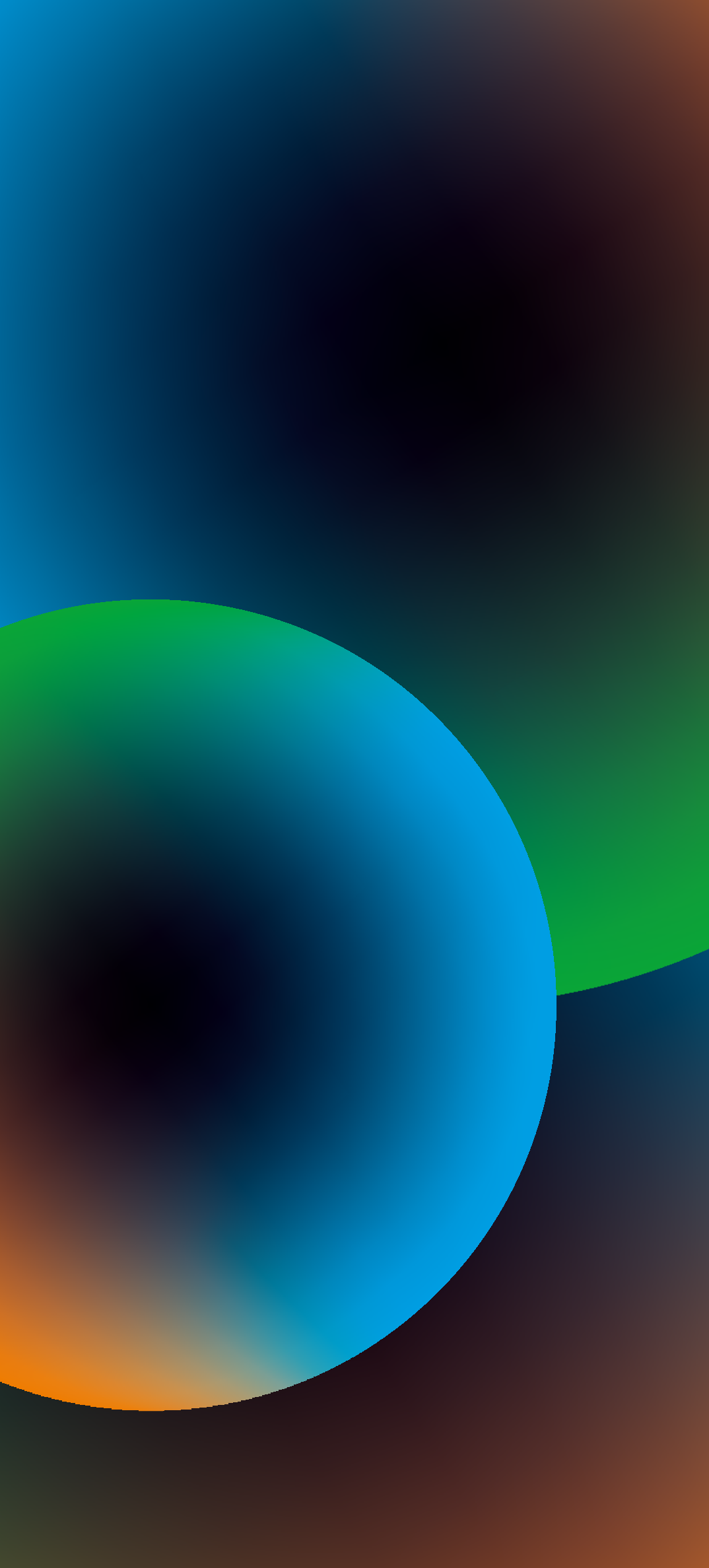 3 этап – Этап сопровождения
Разработка образовательного маршрута  (ИОМ)
и программы коррекционной помощи
Документация
Журнал регистрации заключений и рекомендаций специалистов
Коллегиальное
заключение на каждого обследуемого обучающегося
с рекомендациями специалистов
Протокол консилиума
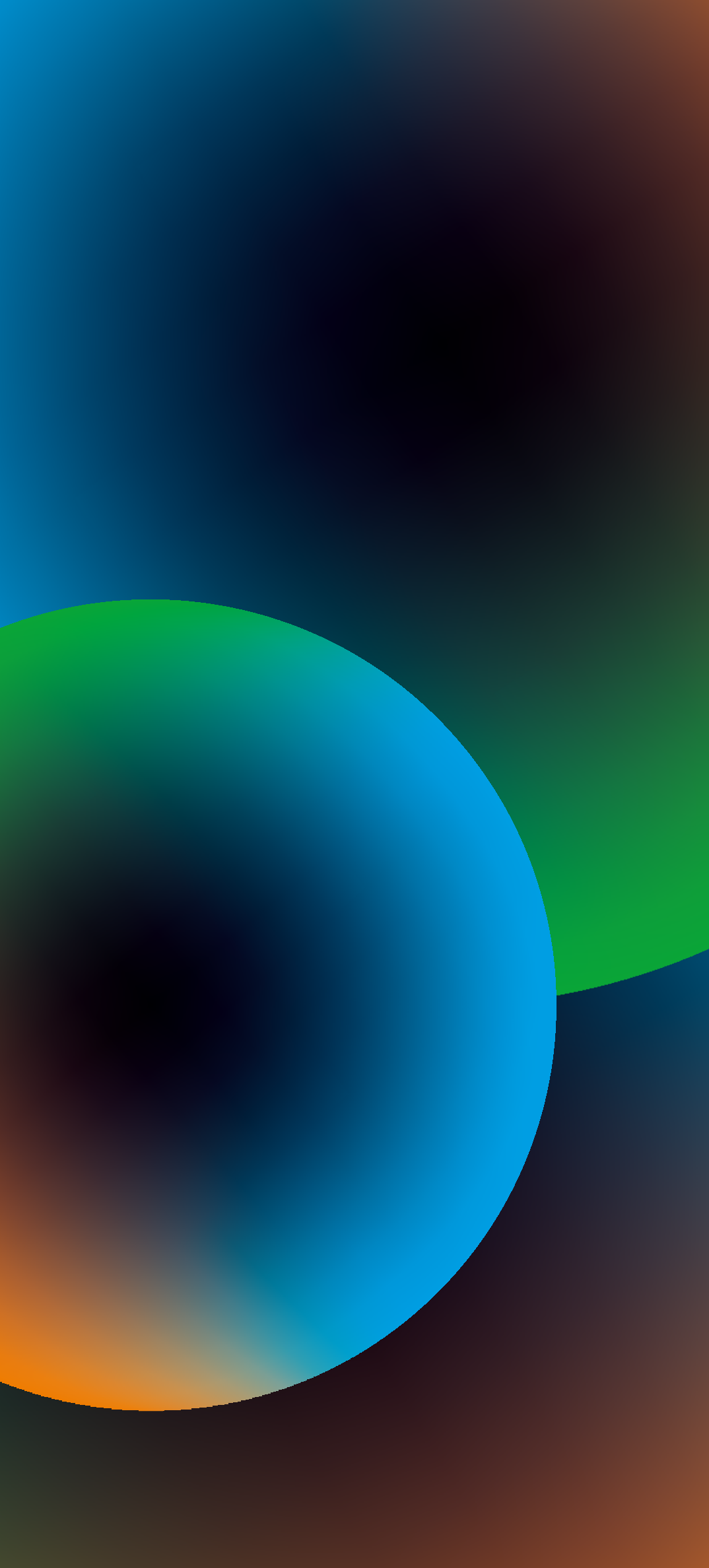 4 этап – Промежуточный
Корректировка деятельности специалистов по сопровождению ребенка
Документация
Индивидуальный  образовательный маршрут
Лист контроля динамики
Ответственные: 
специалисты ППк
[Speaker Notes: Рекомендации консилиума]
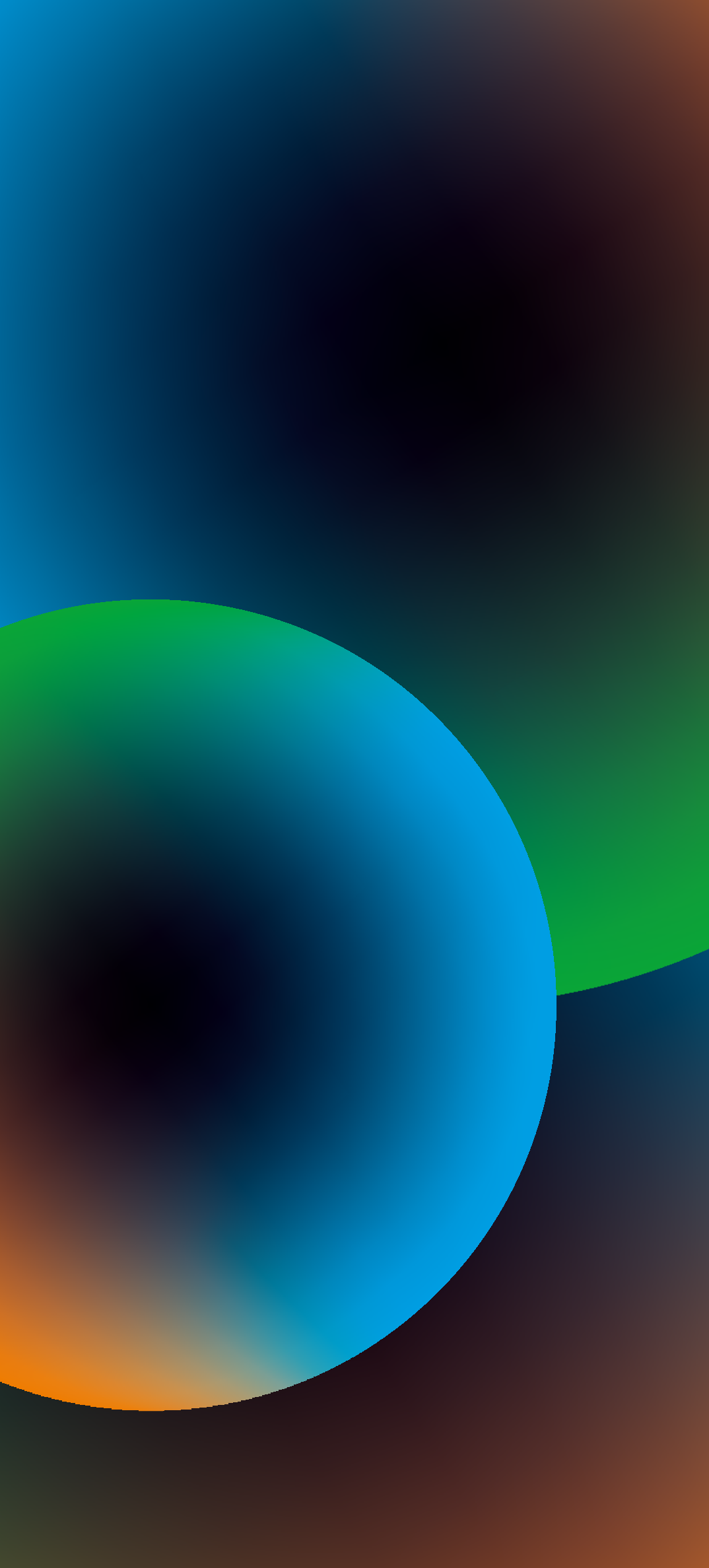 5 этап – Итоговый
Определение эффективности работы
Мониторинг освоения коррекционной программы 
и карты развития ребенка
Результаты реализации индивидуального образовательного маршрута
Лист контроля динамики развития
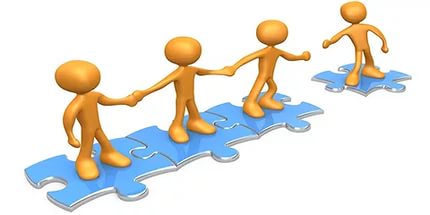 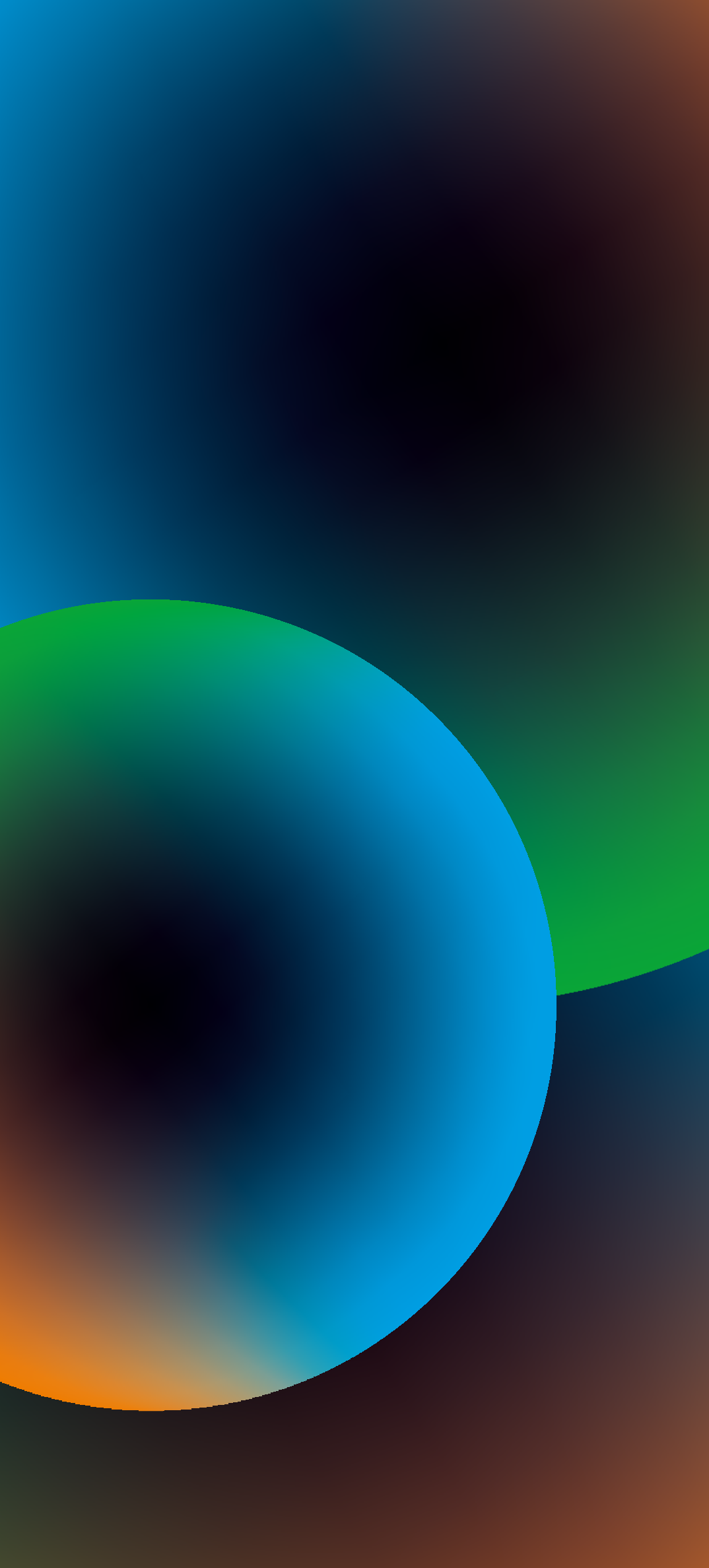 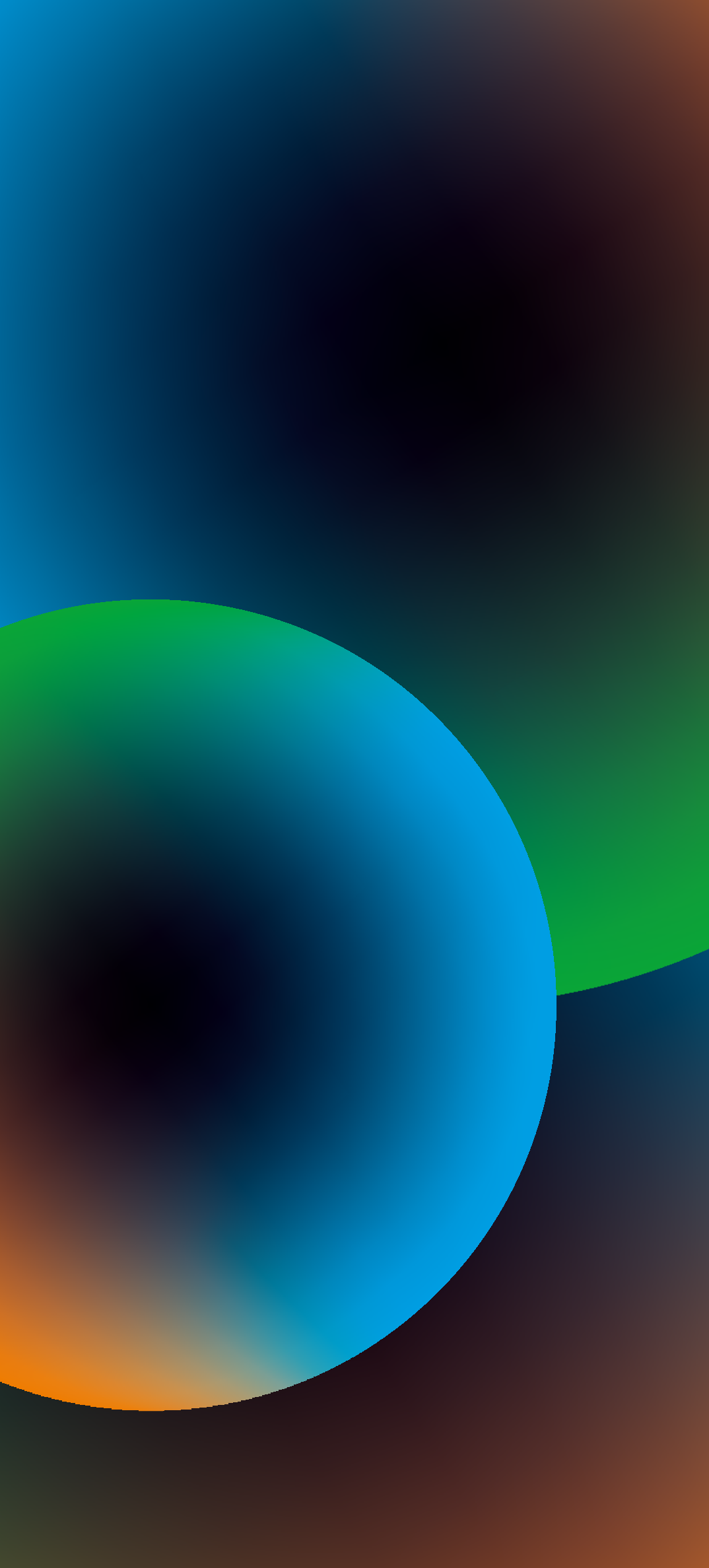 КИМПКонструктор для создания индивидуального образовательного маршрута и программ дошкольников с ОВЗ
КИМП — конструктор индивидуальных маршрутов и образовательных программ для дошкольников с ОВЗ.
С помощью программы Вы составите документ со всеми составляющими работы с дошкольником в течение года: общими сведениями, спецификой маршрута, индивидуальной образовательной программой, программой работы с семьей и мониторингом индивидуального развития.
Мы регулярно обновляем программу, так чтобы она соответствовала актуальным требованиям законодательства. Последнее обновление было в 2023 году в связи с новыми требованиями ФАОП для детей с ОВЗ.
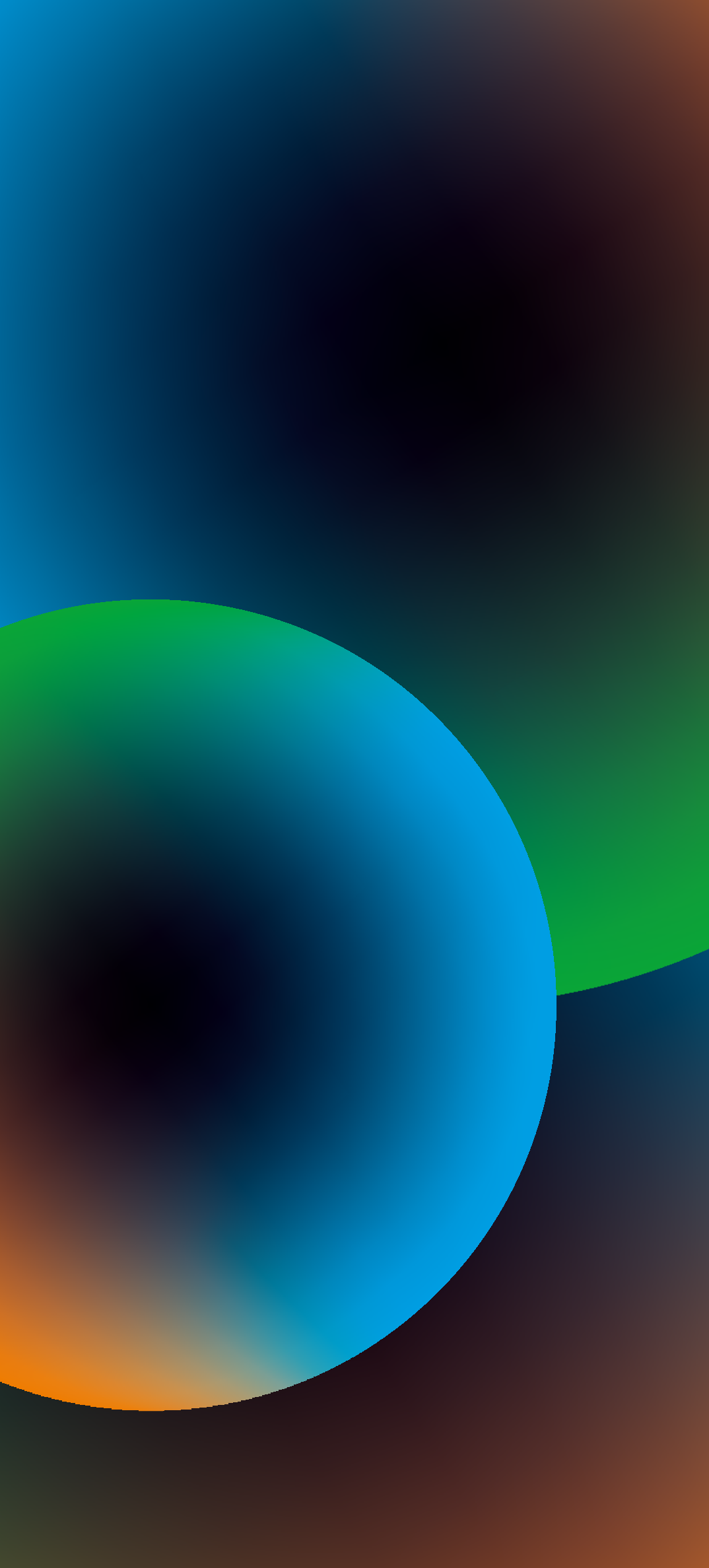 КИМП Школа (ФАОП 2024)Конструктор индивидуального образовательного маршрута школьника с ОВЗ
Программа поможет:

составить индивидуальный образовательный маршрут школьника с ОВЗ с учетом требований ФАОП 2023/2024
разработать индивидуальный учебный план коррекционно-развивающей работы с детьми с ОВЗ/2024
разработать план работы с семьей обучающегося, учитывая взаимосвязанную работу всех специалистов в рамках реализации ИОМ
наглядно увидеть динамику развития с помощью уникальных мониторингов
оформить данные мониторинговых исследований для отчетной документации и педагогического портфолио
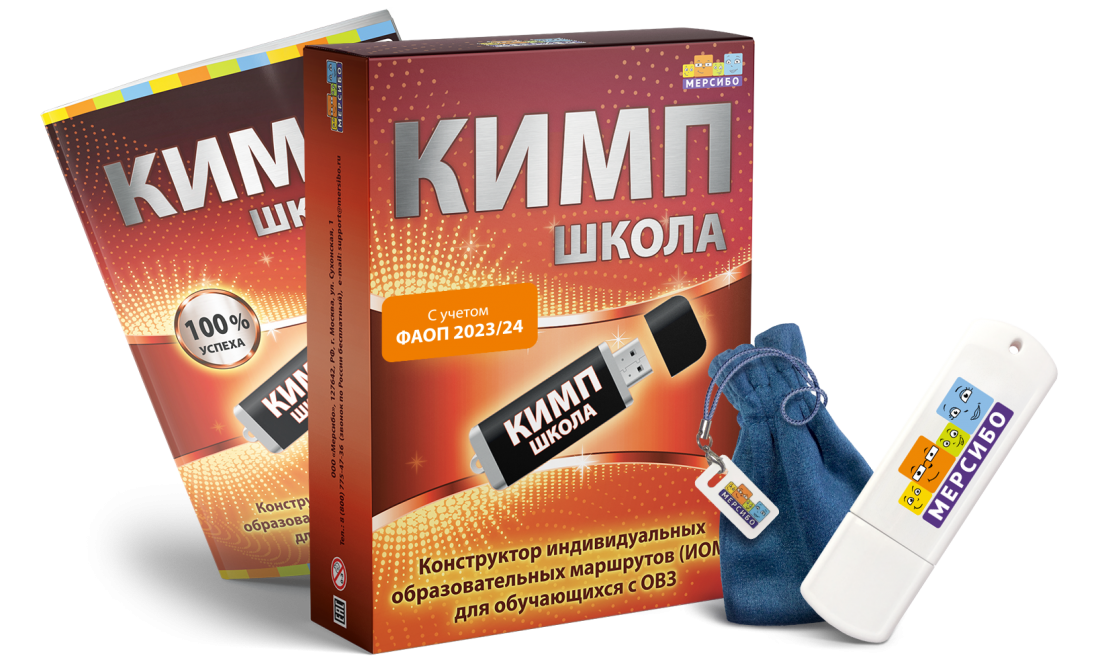 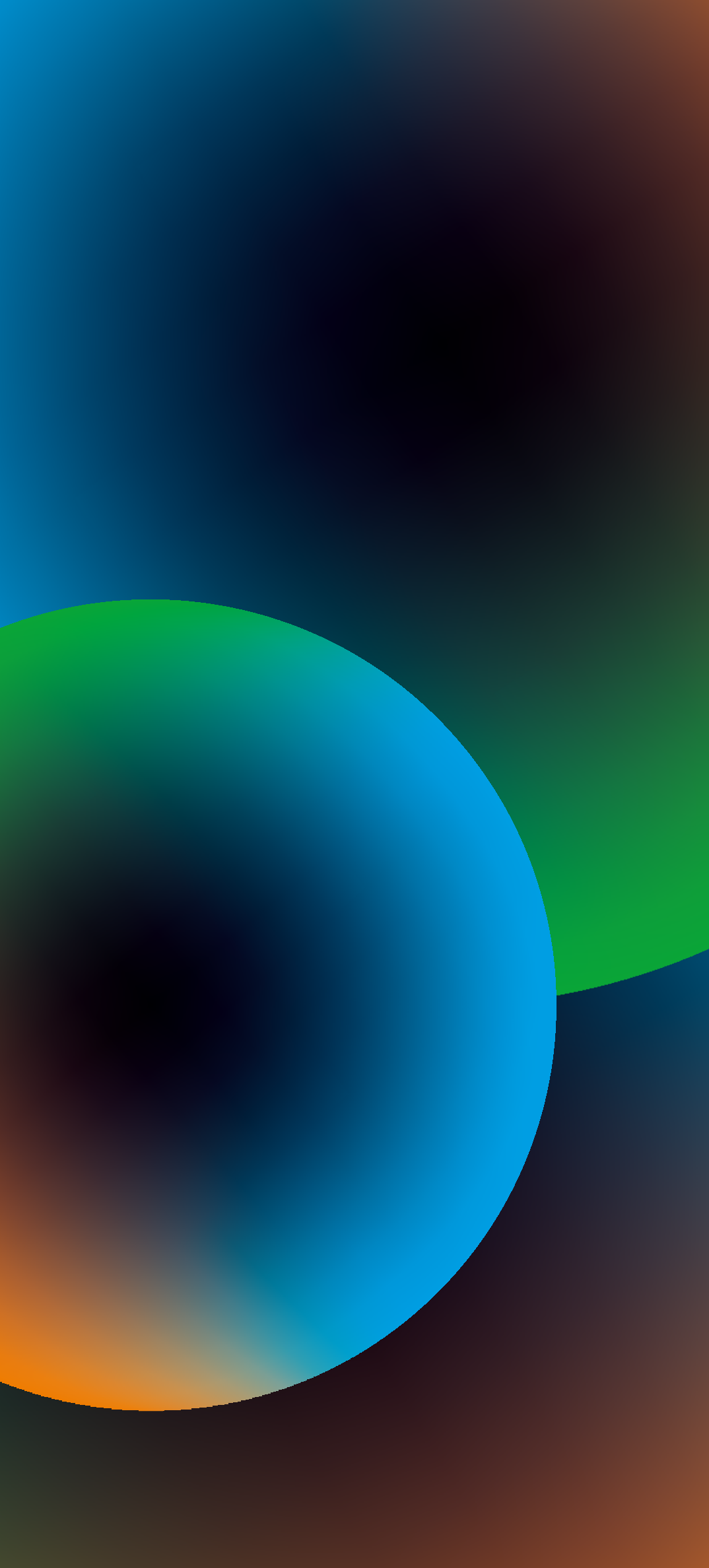 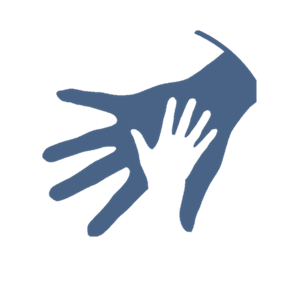 Важно знать
При отсутствии в ОУ оптимальных условий, адекватных индивидуальным особенностям обучающегося или же при необходимости более углубленной диагностики, специалисты консилиума ОУ рекомендуют родителям (законным представителям) обратиться в психолого – медико – педагогическую комиссию (ПМПК).

       Коллегиальное заключение консилиума доводится до сведения родителей (законных представителей) на индивидуальных консультациях в доступной для понимания форме в день проведения заседания. Только после этого осуществляется коррекционно – развивающая работа с детьми.
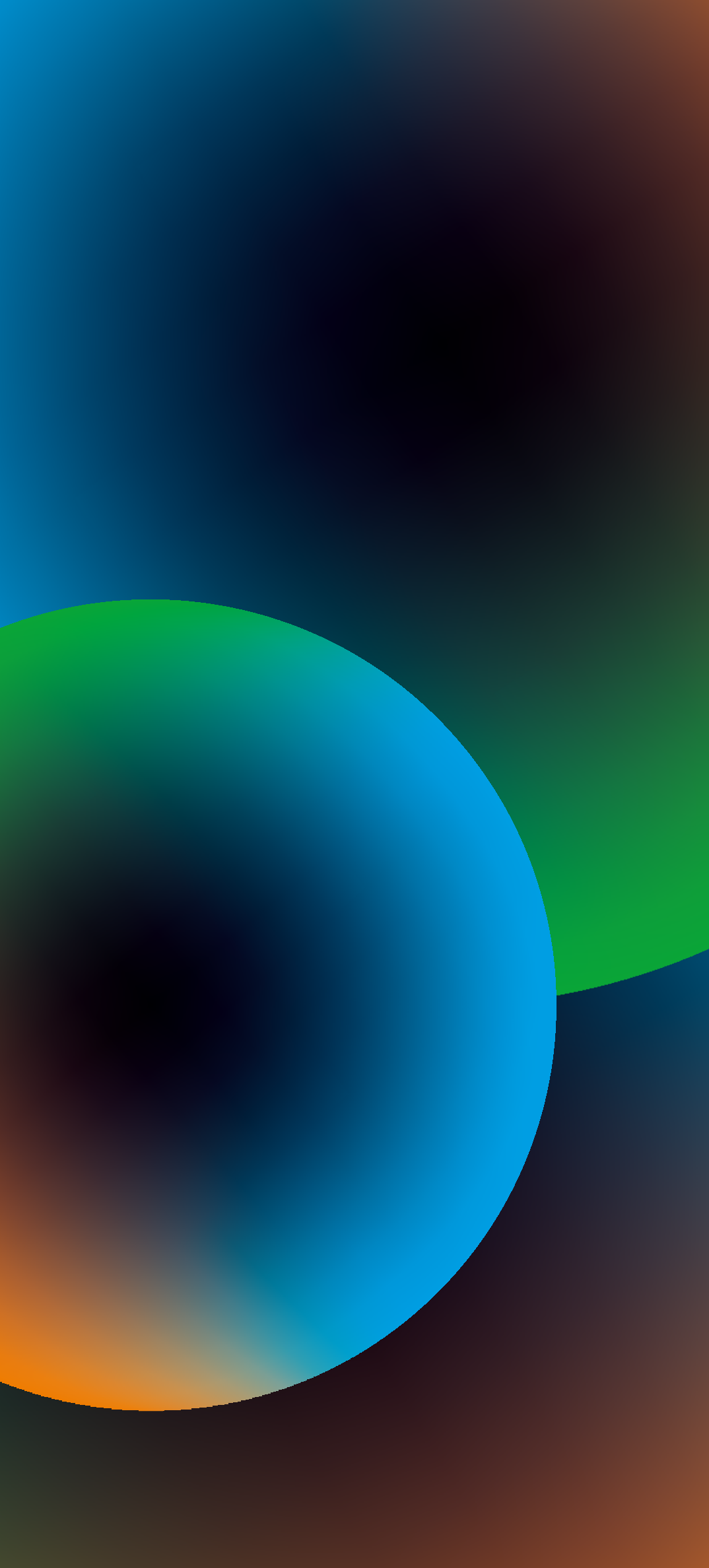 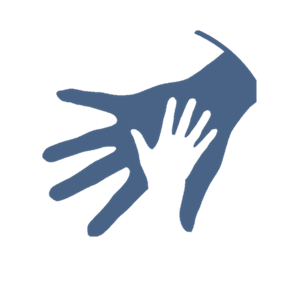 Основная документация ППк
приказ о создании ППк с утвержденным составом специалистов;
положение о ППк;
журнал учета заседаний ППк и обучающихся, прошедших ППк : дата, тематика заседания, вид консультации 
годовой план работы ППк;
журнал записи детей на ППк: вносятся Ф.И.О., дата рождения детей, направленных на консилиум, повод обращения и инициатор;
журнал регистрации заключений и рекомендаций: заполняется на каждом из заседании специалистами;
протокол ППк: оформляется секретарем консилиума не позднее чем через 5 дней после его проведения и подписывается председателем и всеми членами ППк. Председатель и члены ППк несут персональную ответственность за конфиденциальность информации о ребенке, полученной в процессе работы консилиума;
карта динамики развития;
журнал направления на ПМПК: ФИО, дата рождения, цель направления, причина направления, отметка о направления родителями;
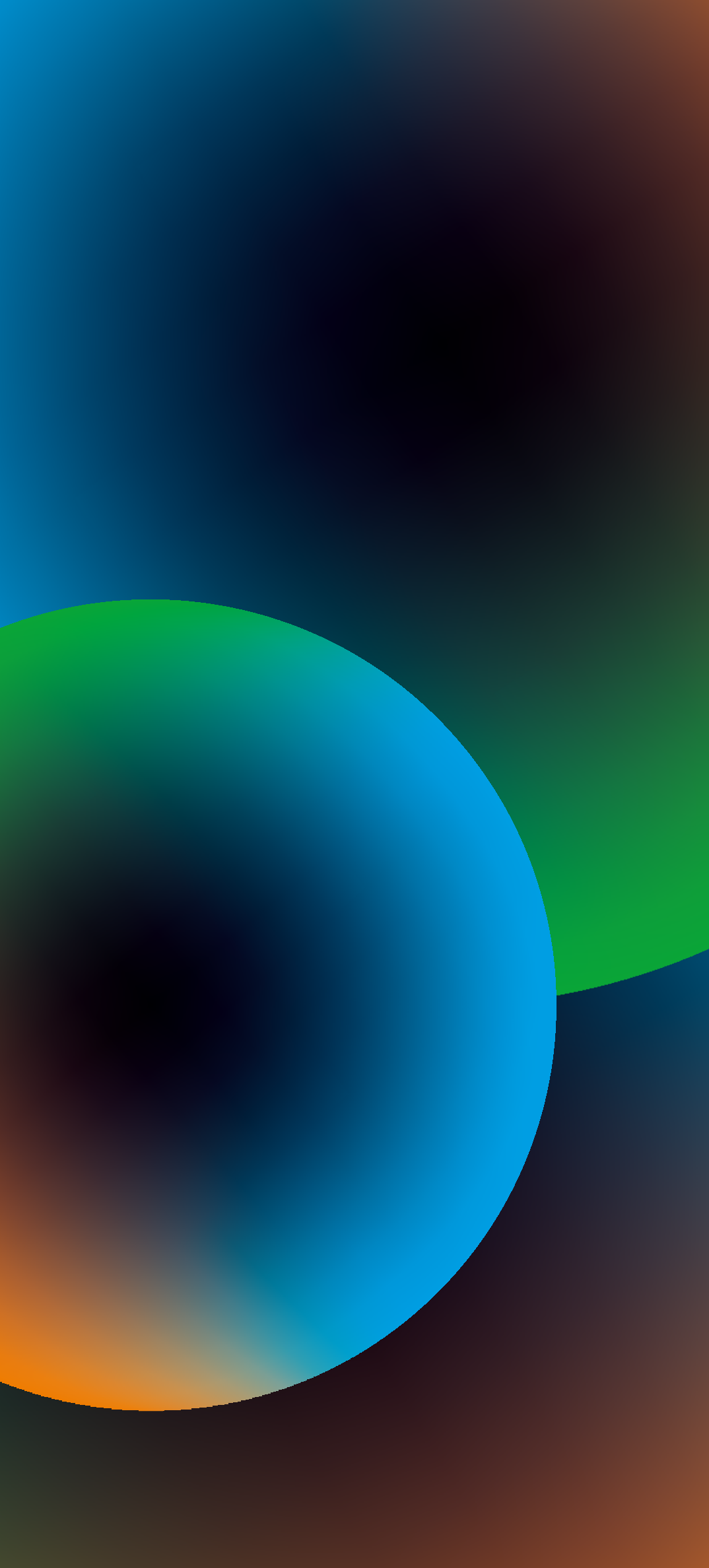 ИТОГЧто изменилось?
1. Обследование детей от 0 до 18 лет
Одной из главных задач становится выявление особенностей развития на ранних стадиях. 
Это включает:
мониторинг физического и психического состояния ребенка,
отслеживание речевого, когнитивного и эмоционального развития,
регулярное взаимодействие с родителями для обмена информацией.
Если воспитатели или специалисты детского сада замечают отклонения в развитии ребенка, они должны оперативно направлять его на дополнительное обследование к соответствующим специалистам: логопеду, дефектологу, психологу или неврологу.
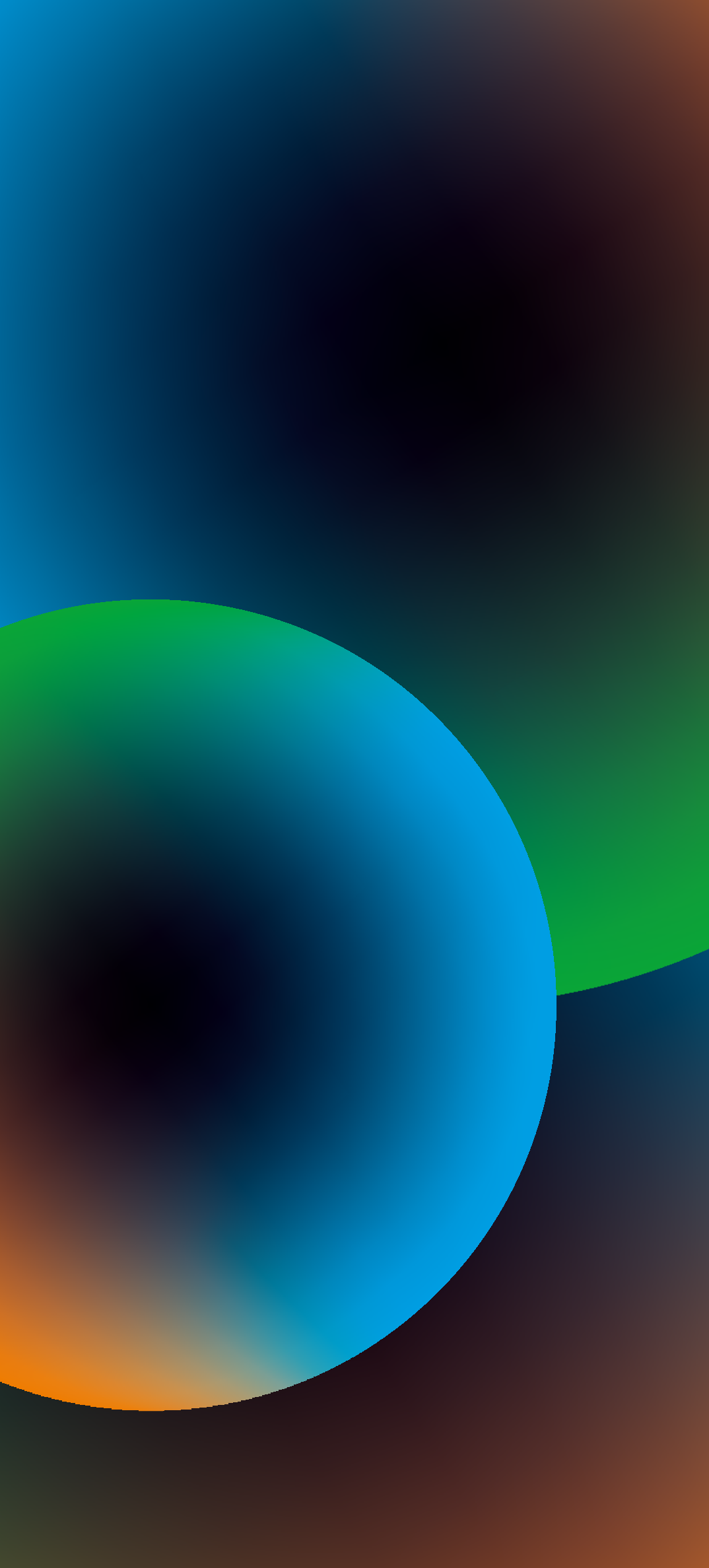 ИТОГЧто изменилось для детских садов?
2. Создание развивающей среды
Одним из ключевых требований закона является организация предметно-развивающей среды, которая способствует адаптации детей с особыми потребностями. Это значит, что должны быть:
Сенсорные комнаты с мягкими зонами, световыми панелями и тактильными материалами.
Игровые зоны с элементами инклюзивного дизайна, чтобы дети с различными возможностями могли участвовать в играх наравне со сверстниками.
Оборудованные кабинеты для индивидуальной работы с детьми, в которых могут проходить занятия с логопедом, дефектологом и психологом.
Ортопедическая мебель и оборудование для детей с нарушениями опорно-двигательного аппарата.
Подобные условия создадут комфортную и продуктивную атмосферу для детей с особенностями развития, позволяя им получать помощь без лишнего стресса.
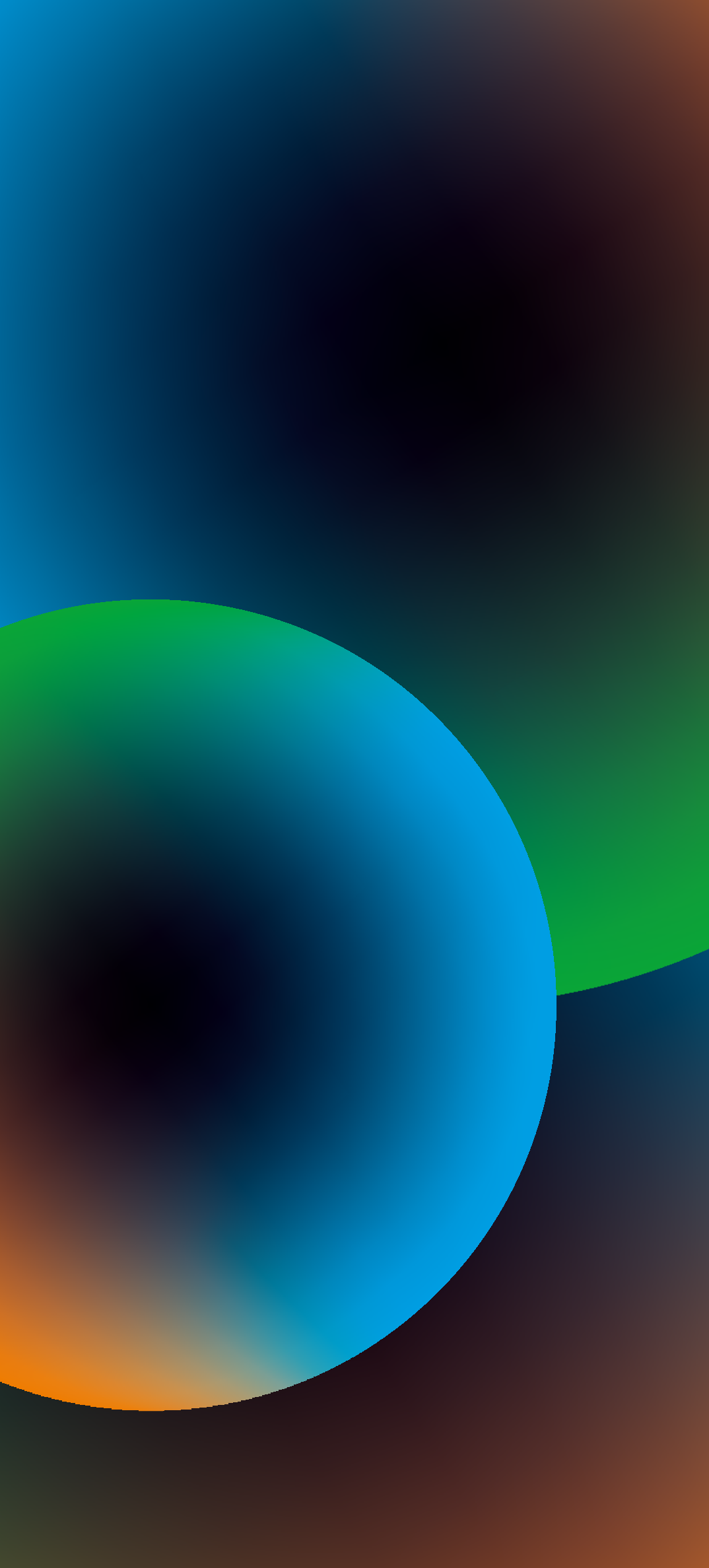 ИТОГЧто изменилось для детских садов?
3. Реабилитационные программы в дошкольных учреждениях
Комплексная реабилитация теперь должна быть неотъемлемой частью образовательного процесса. Это подразумевает:
включение в расписание занятий элементов психологической, социальной и физической реабилитации,
индивидуальный подход к детям, нуждающимся в дополнительных методах коррекции,
применение специальных педагогических методик, направленных на поддержку детей с ограниченными возможностями здоровья (ОВЗ).
Особенное внимание должно быть уделено инклюзивным образовательным программам, которые позволяют детям с разными возможностями получать равный доступ к знаниям и навыкам.
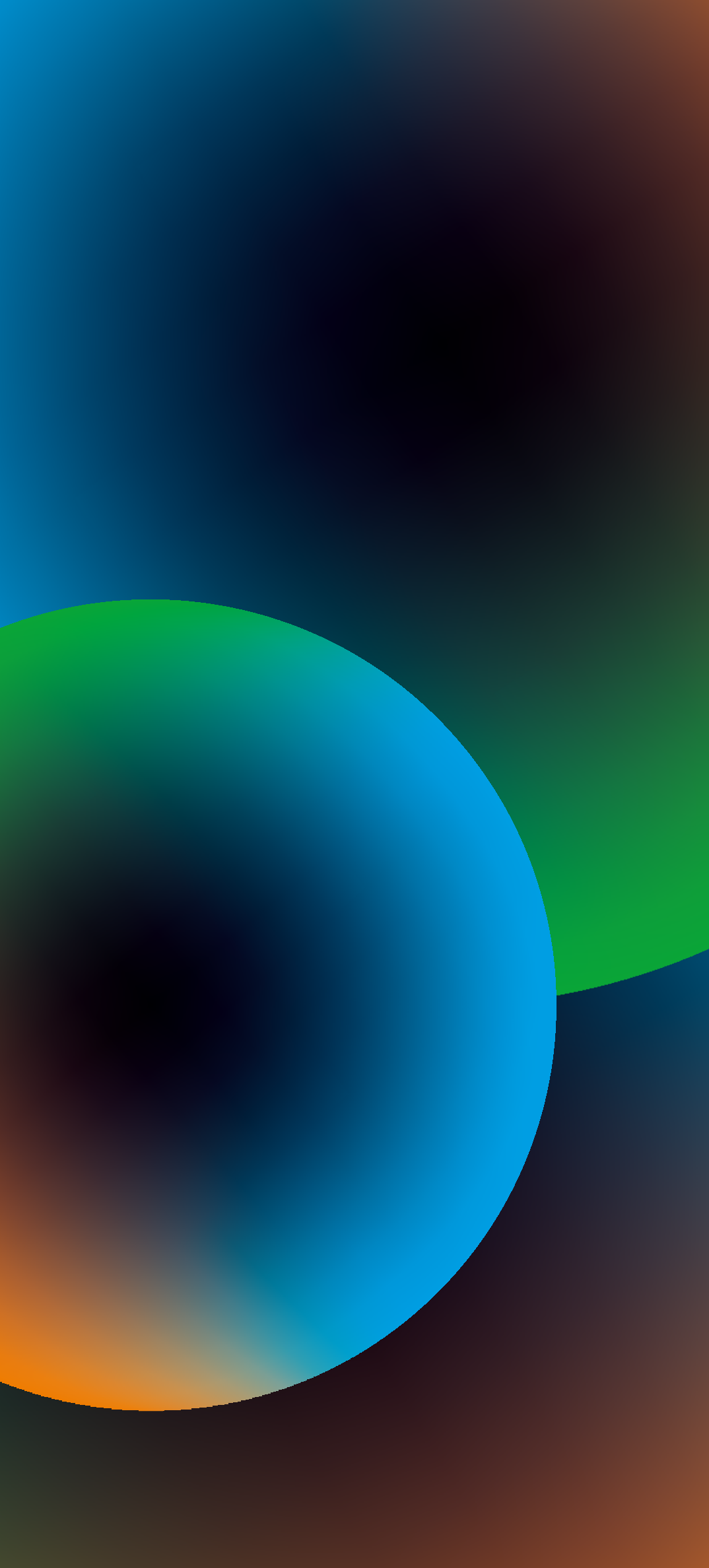 ИТОГЧто изменилось?
4. Обучение персонала
Педагоги и специалисты должны пройти дополнительную подготовку и изучить современные методы реабилитации и абилитации. Это включает:
обучение инклюзивным методикам,
повышение квалификации по работе с детьми с ОВЗ,
освоение современных технологий и приемов коррекционной педагогики.
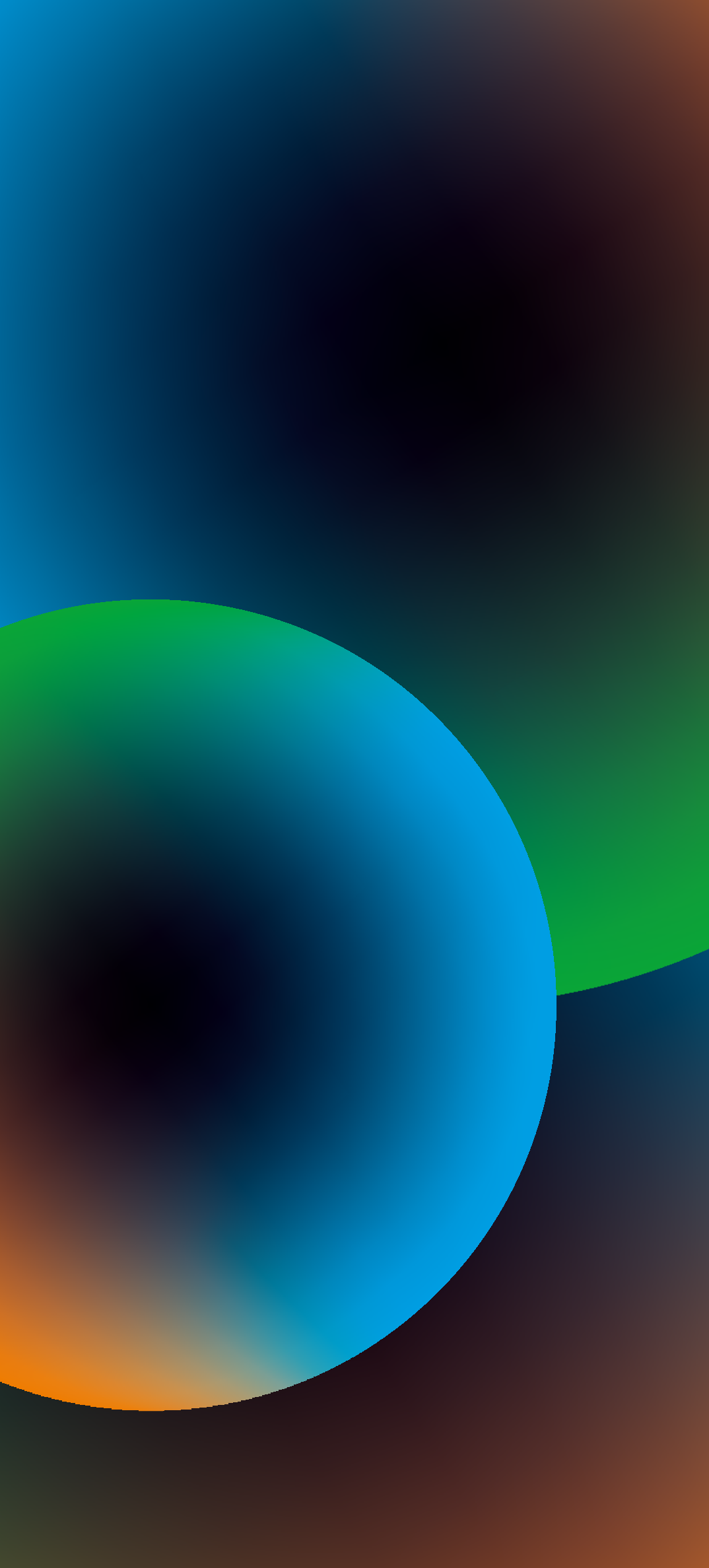 ИТОГЧто изменилось?
5. Взаимодействие с родителями
Закон делает акцент на консультативную поддержку родителей, поэтому ОО должны наладить плотную коммуникацию с семьями детей с особенностями развития. Это можно реализовать через:
индивидуальные консультации с родителями,
совместные тренинги и мастер-классы,
организацию родительских клубов для обмена опытом.
Очень важно, чтобы родители понимали, какие возможности для реабилитации доступны их детям, и как они могут помочь в их развитии.
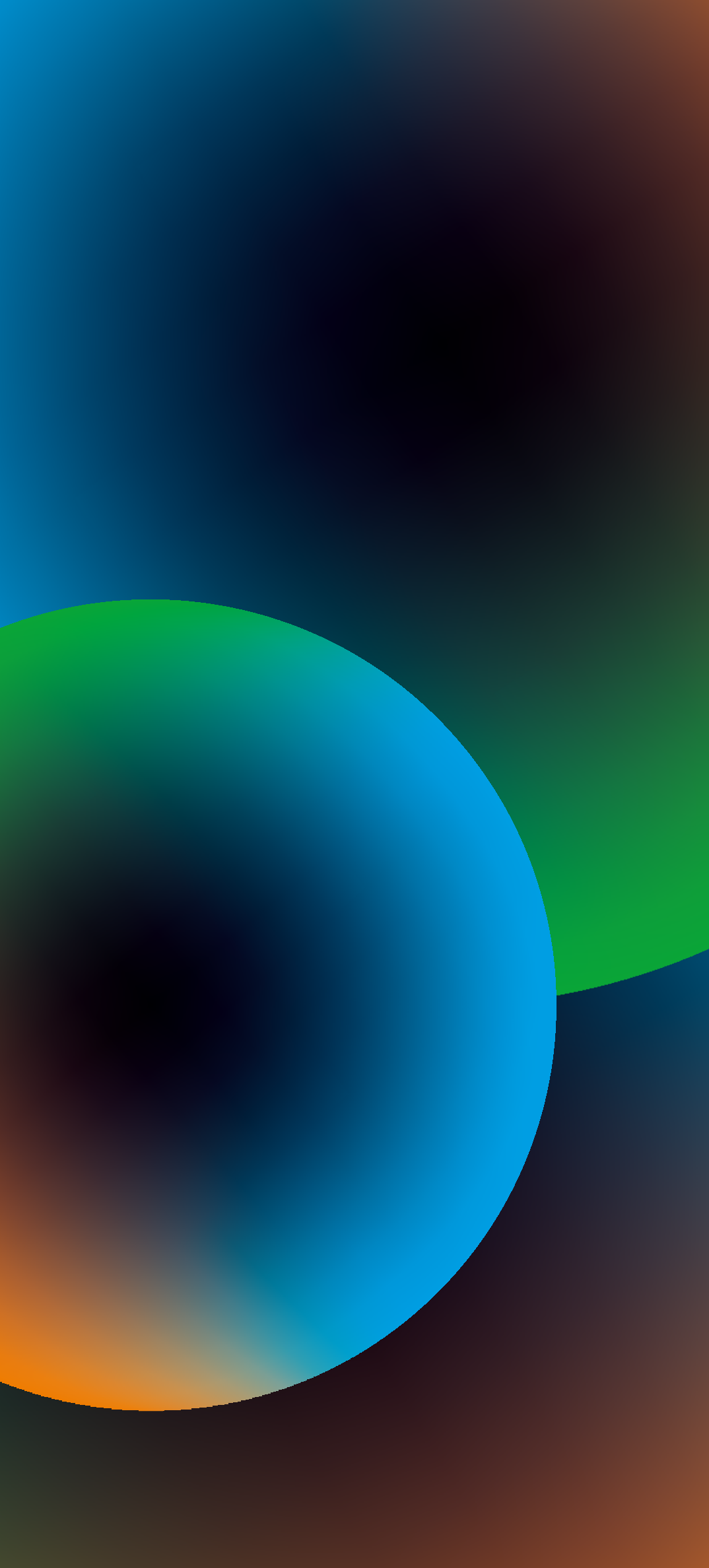 ИТОГЧто изменилось?
Какие меры стоит предпринять?
Для того чтобы соответствовать новым требованиям закона, необходимо:
Провести аудит условий и оборудования в группах и классах, где обучаются дети с ОВЗ.
Подготовить персонал, организовав курсы повышения квалификации.
Разработать программу адаптации и реабилитации, включив ее в образовательный процесс.
Создать специальные условия для индивидуальной работы с детьми, нуждающимися в реабилитации.
Укрепить взаимодействие с родителями и привлечь их к участию в образовательном процессе.
Организовать сотрудничество с медицинскими учреждениями, логопедическими и психологическими центрами.
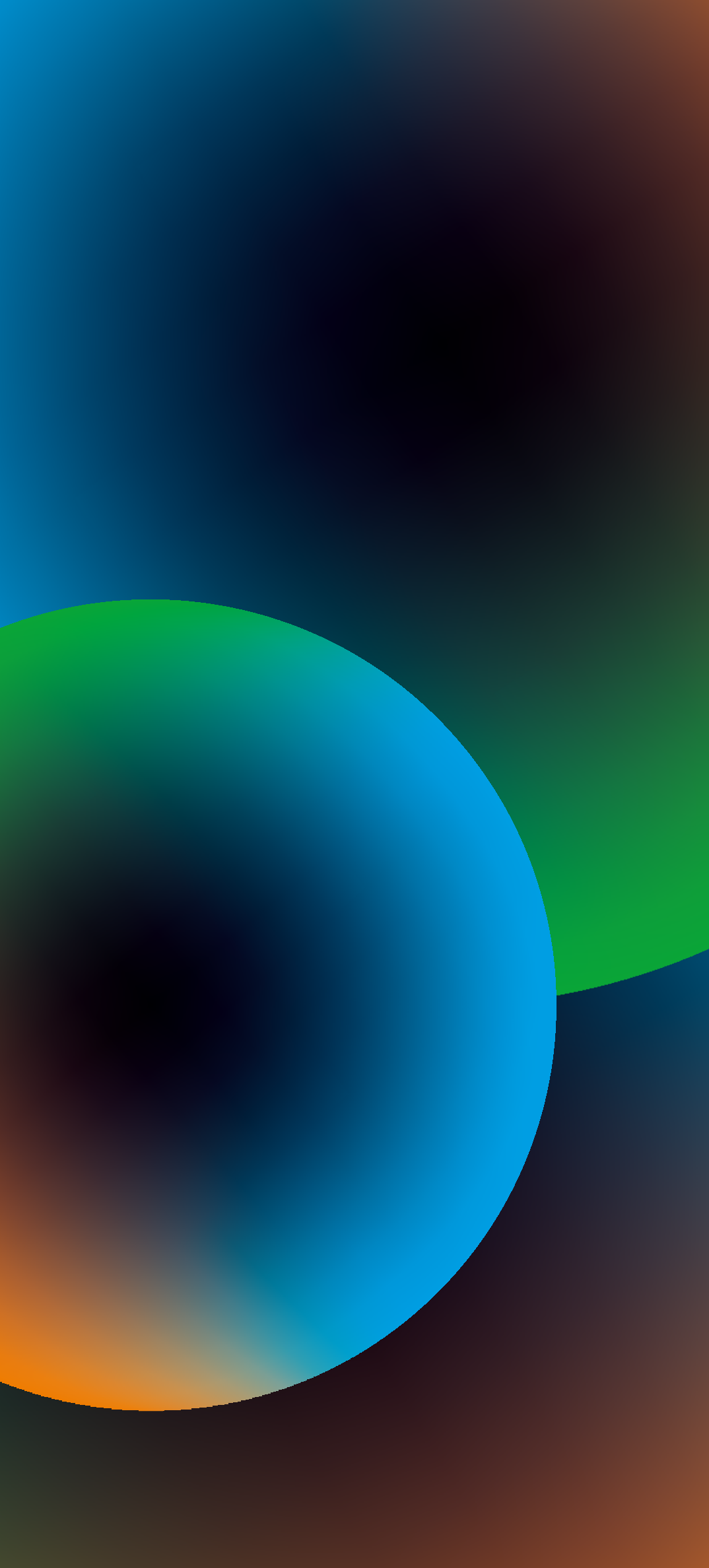 Терминология:АООП - адаптированная основная общеобразовательная программа (для конкретной нозологической группы детей с ОВЗ)ФАОП НОО ОВЗ – ФЕДЕРАЛЬНАЯ адаптированная образовательная программа начального общего образованияФАООП О ИН – ФЕДЕРАЛЬНАЯ адаптированная основная  общеобразовательная программа образования обучающихся с  (ИН)АОП - адаптированная образовательная программа (для конкретного ребенка с ОВЗ)
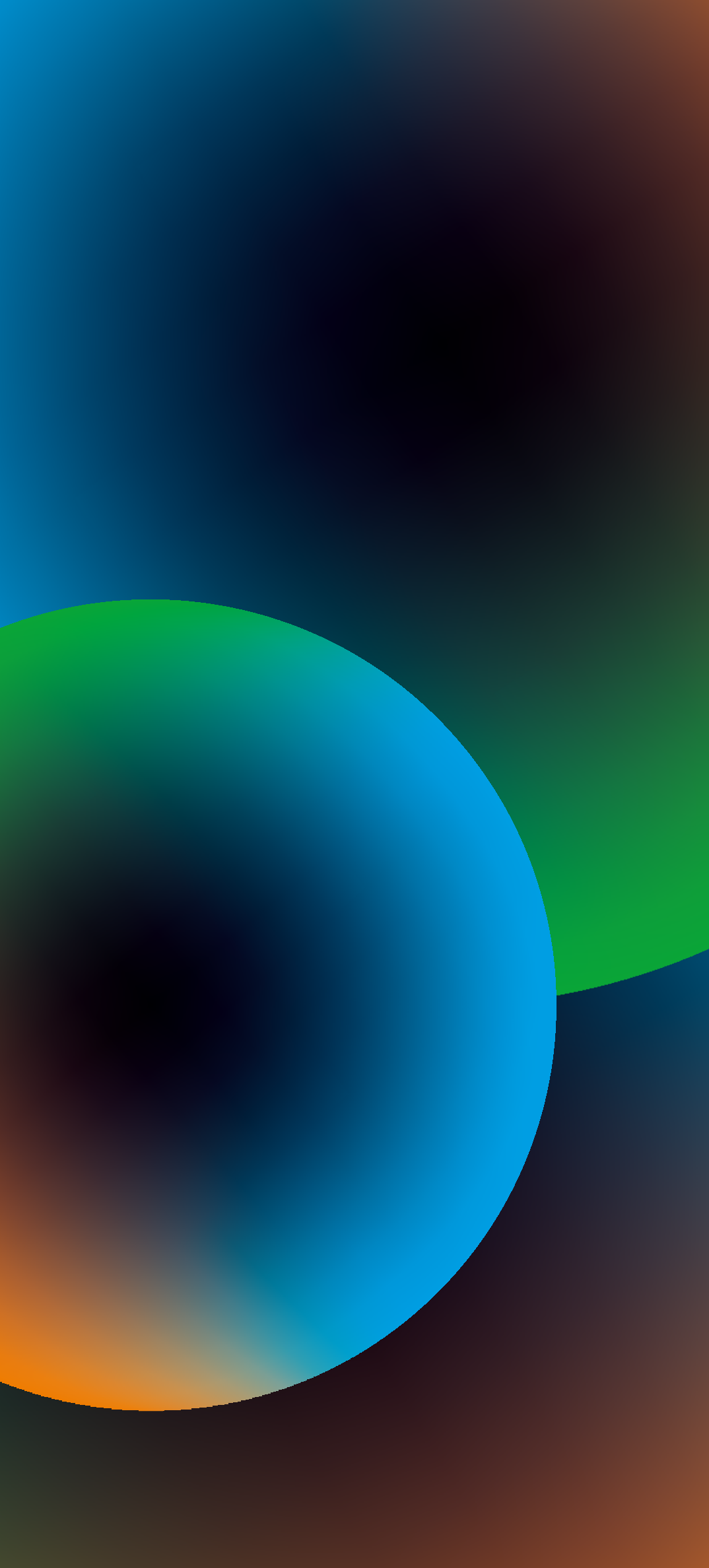 ФАОП НОО ОВЗ
Приказ № 1023  от 24.11.2022
ФАОП ОО ОВЗ
Приказ № 1025  от 24.11.2022
ФАООП О УО
Приказ № 1026  от 24.11.2022
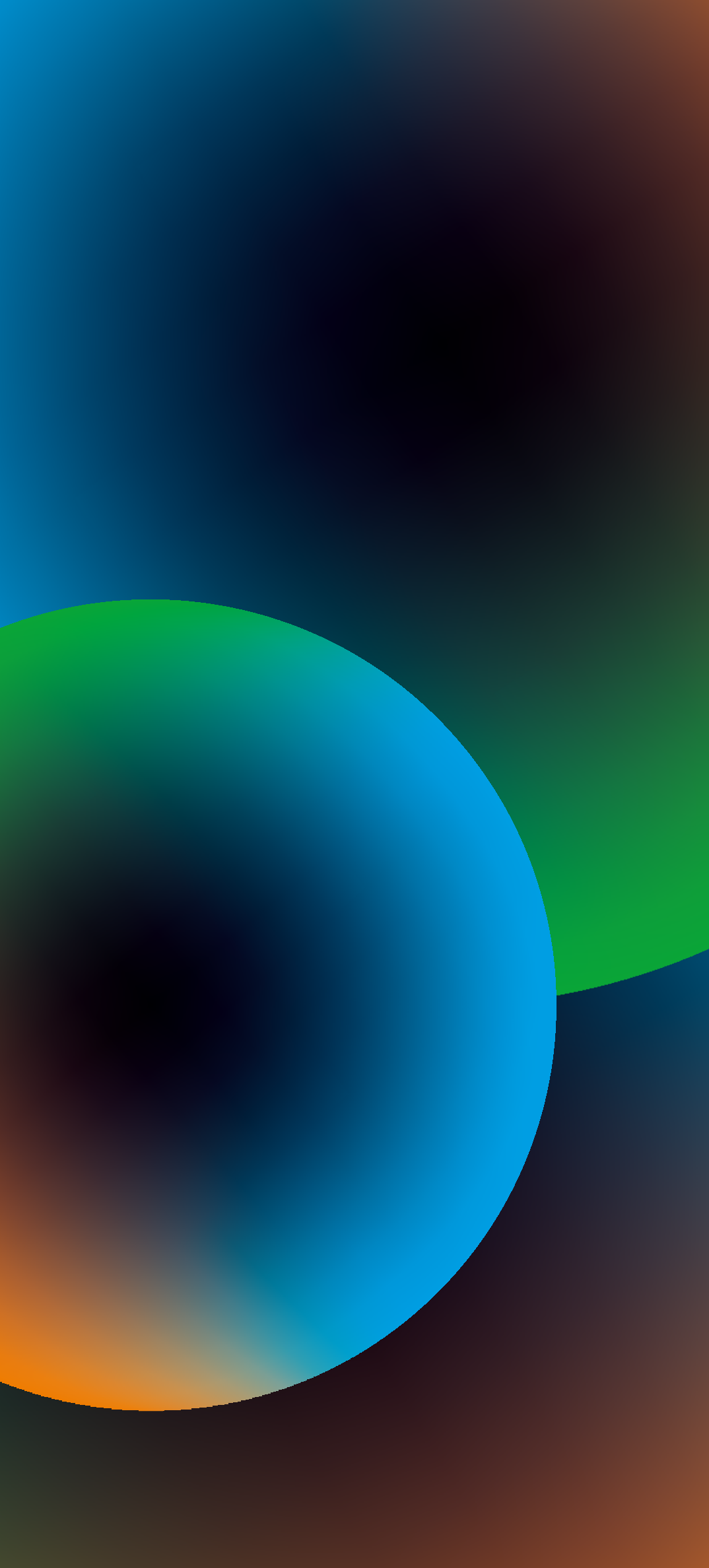 ДОКУМЕНТЫ    ВСТУПИЛИ  В    СИЛУ С   1  МАРТА    2025 ГОДА
Приказ Минпросвещения России от 06.11.2024 № 778 «Об утверждении типового порядка организации деятельности по оказанию психолого- педагогической, медицинской и социальной помощи, в том числе типового порядка деятельности центра психолого- педагогической, медицинской и социальной помощи»
Приказ Минпросвещения России от 22.10.2024 № 731
«Об утверждении образца
свидетельства об обучении и порядка его выдачи лицам с ограниченными возможностями здоровья (с нарушением интеллекта), не имеющим основного общего и среднего общего образования и обучавшимся по адаптированным основным общеобразовательным программам»
Федеральный закон  от 08.08.2024г.
№ 315-ФЗ
«О внесении изменений в Федеральный закон "Об образовании в Российской Федерации"
Приказ Минпросвещения России от 01.11.2024 № 763 «Об утверждении Положения о психолого- медико-педагогической комиссии»
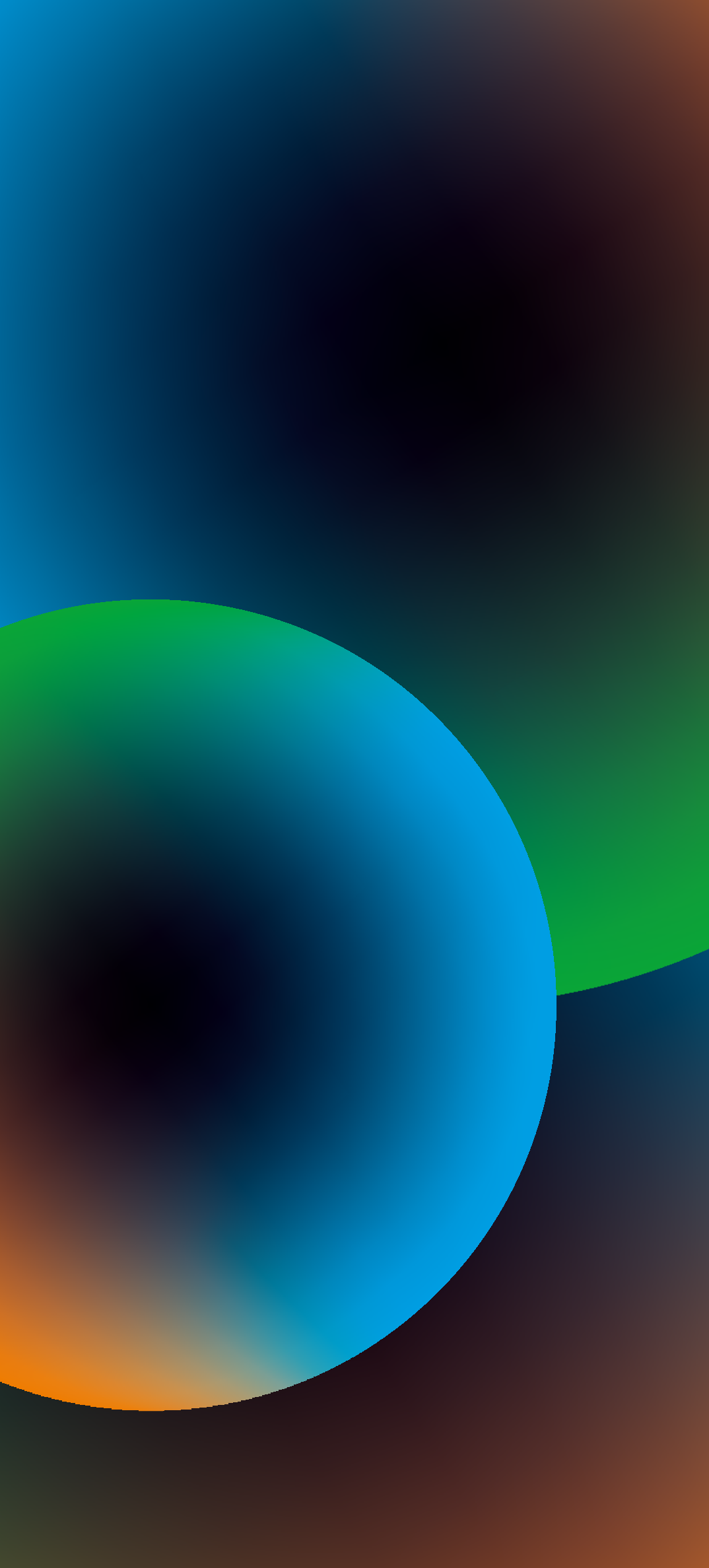 Свидетельство об обучении
С марта выдавайте свидетельство об обучении ученикам с нарушением интеллекта, которые обучались по АООП УО, по новым правилам — они установлены в приказе Минпросвещения от 22.10.2024 № 731.
 
Из Порядка выдачи свидетельств удалили все нормы о дубликатах. Получается, теперь оформлять дубликаты свидетельств не нужно. Сообщите это родителям и коллегам.
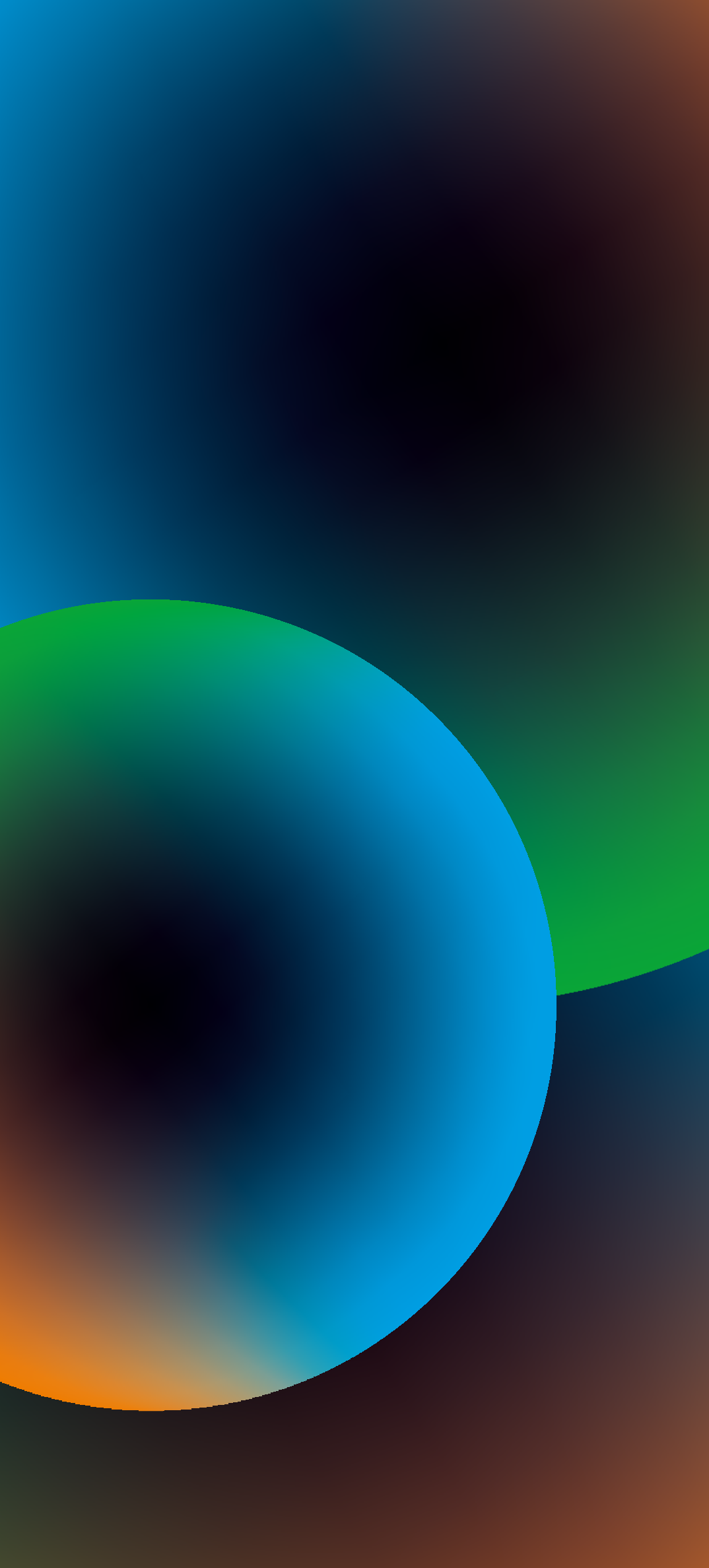 «ОБ УТВЕРЖДЕНИИ ОБРАЗЦА СВИДЕТЕЛЬСТВА ОБ ОБУЧЕНИИ И ПОРЯДКА ЕГОВЫДАЧИ ЛИЦАМ С ОГРАНИЧЕННЫМИ ВОЗМОЖНОСТЯМИ ЗДОРОВЬЯ(С НАРУШЕНИЕМ ИНТЕЛЛЕКТА), НЕ ИМЕЮЩИМ ОСНОВНОГО ОБЩЕГОИ СРЕДНЕГО ОБЩЕГО ОБРАЗОВАНИЯ И ОБУЧАВШИМСЯ ПО АДАПТИРОВАННЫМ ОСНОВНЫМ ОБЩЕОБРАЗОВАТЕЛЬНЫМ ПРОГРАММАМ»приказ Минпросвещения России от 22 октября 2024 г. № 731
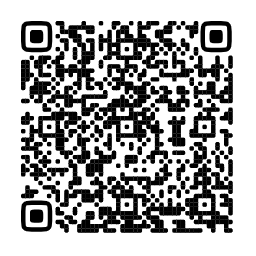 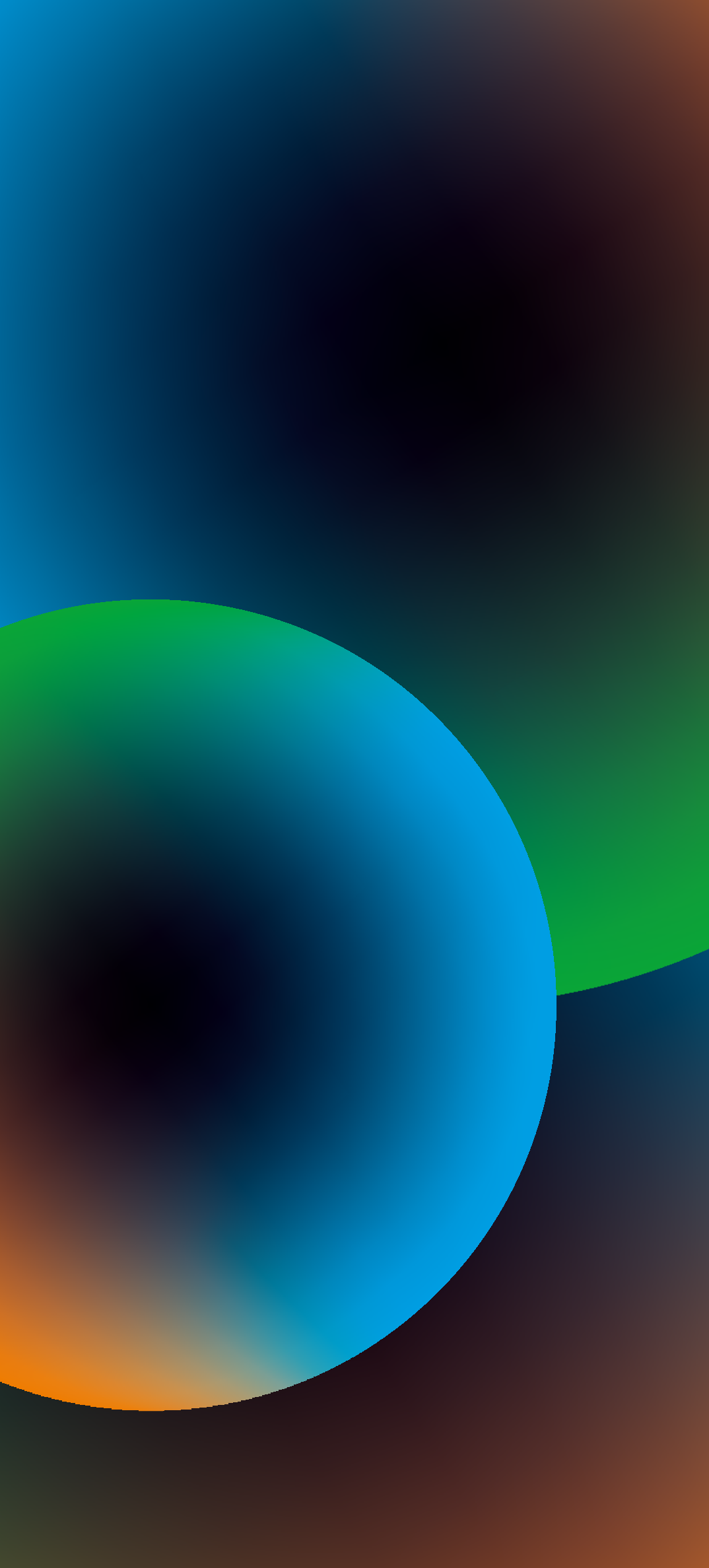 Убрали требование хранить бланки свидетельств как документы строгой отчетности. Это логично, так как в законодательстве нет норм о том, что бланки относятся к защищенной полиграфической продукции. Удалили также строчку, что книгу регистрации выдачи свидетельств нужно прошнуровать, пронумеровать, скрепить печатью и хранить как документ строгой отчетности.
В книге регистрации теперь не надо указывать дату и номер распорядительного акта об отчислении выпускника из образовательной организации. Предлагаем воспользоваться обновленным образцом книги.
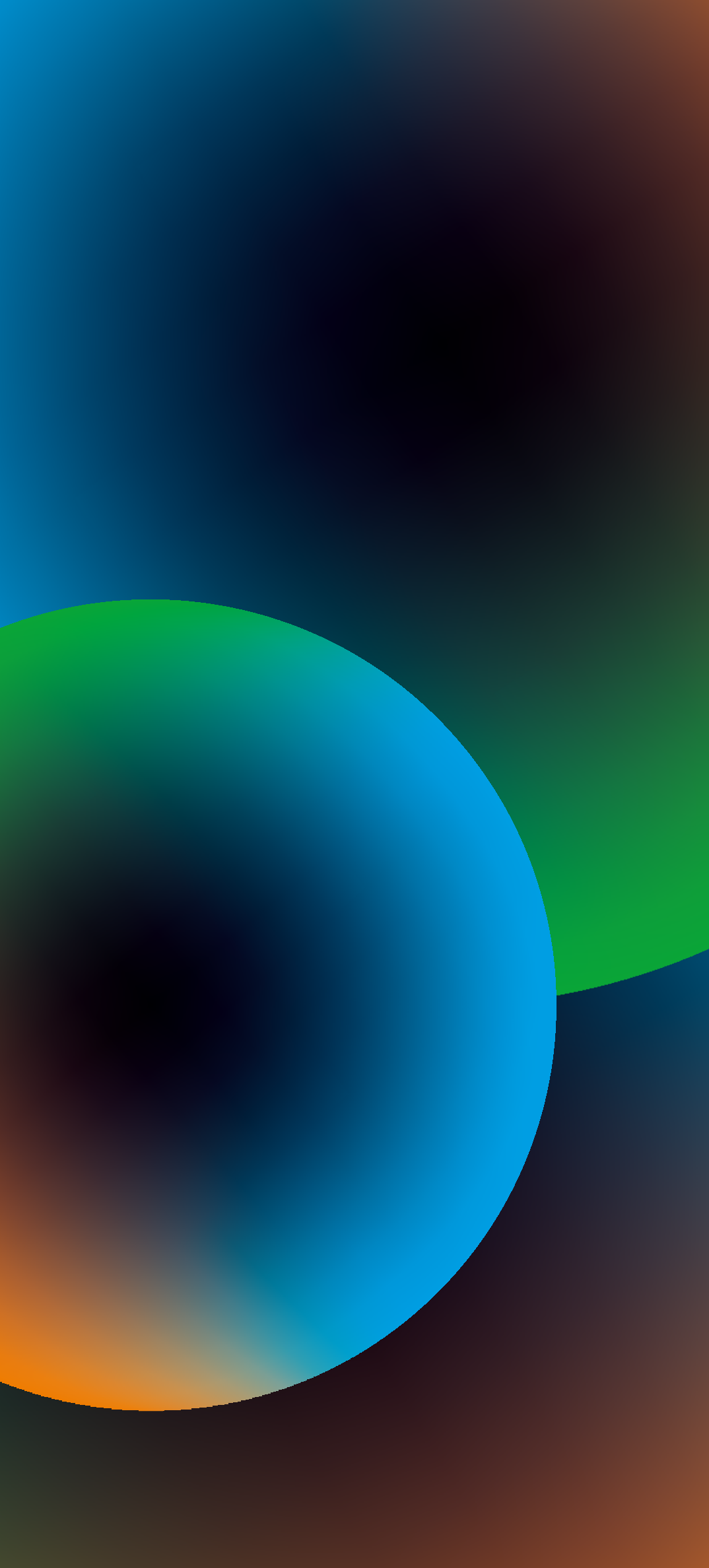 Если комиссия выявит, что сведений об успеваемости ребенка недостаточно, она вправе запросить дополнительную информацию в ОУ, где обучается ребенок, — в течение пяти рабочих дней со дня обследования. Например, члены комиссии могут попросить информацию о текущей успеваемости и результатах промежуточной аттестации по учебным предметам, копию личной карты обучающегося, копию приказа об обучении на дому, индивидуальный учебный план (п. 22 Положения, утв. приказом Минпросвещения от 01.11.2024 № 763).
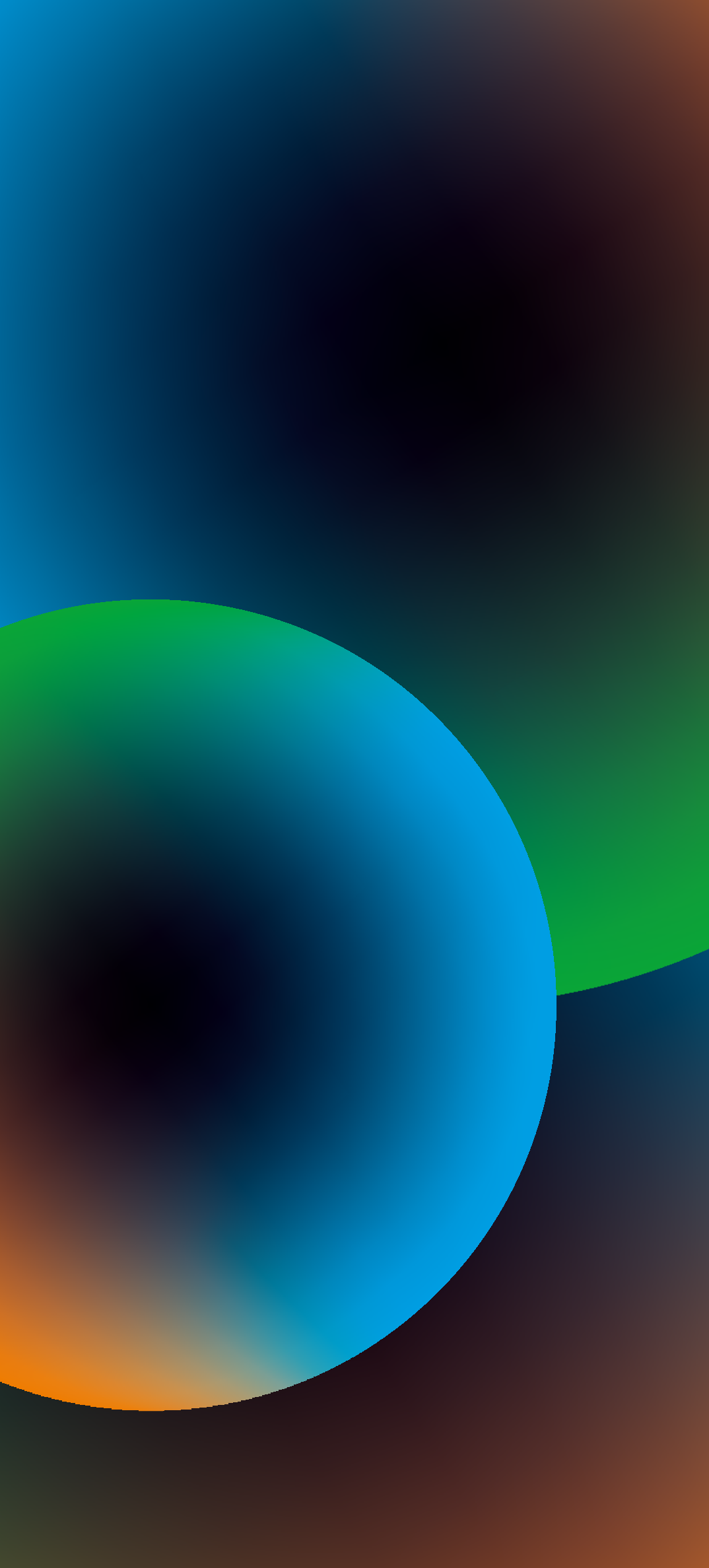 Установили срок обследования — в течение двух месяцев со дня подачи заявления (п. 24 Положения, утв. приказом Минпросвещения от 01.11.2024 № 763). Определили форматы обследования:
очно — в помещениях ПМПК;
очно — по месту проживания, лечения обследуемого, если он не может прибыть к месту проведения обследования, или по месту обучения при выездном заседании комиссии;
дистанционно — по заявлению родителя.

В любом случае обследование проводят в присутствии родителей 
(п. 27 Положения, утв. приказом Минпросвещения от 01.11.2024 № 763)
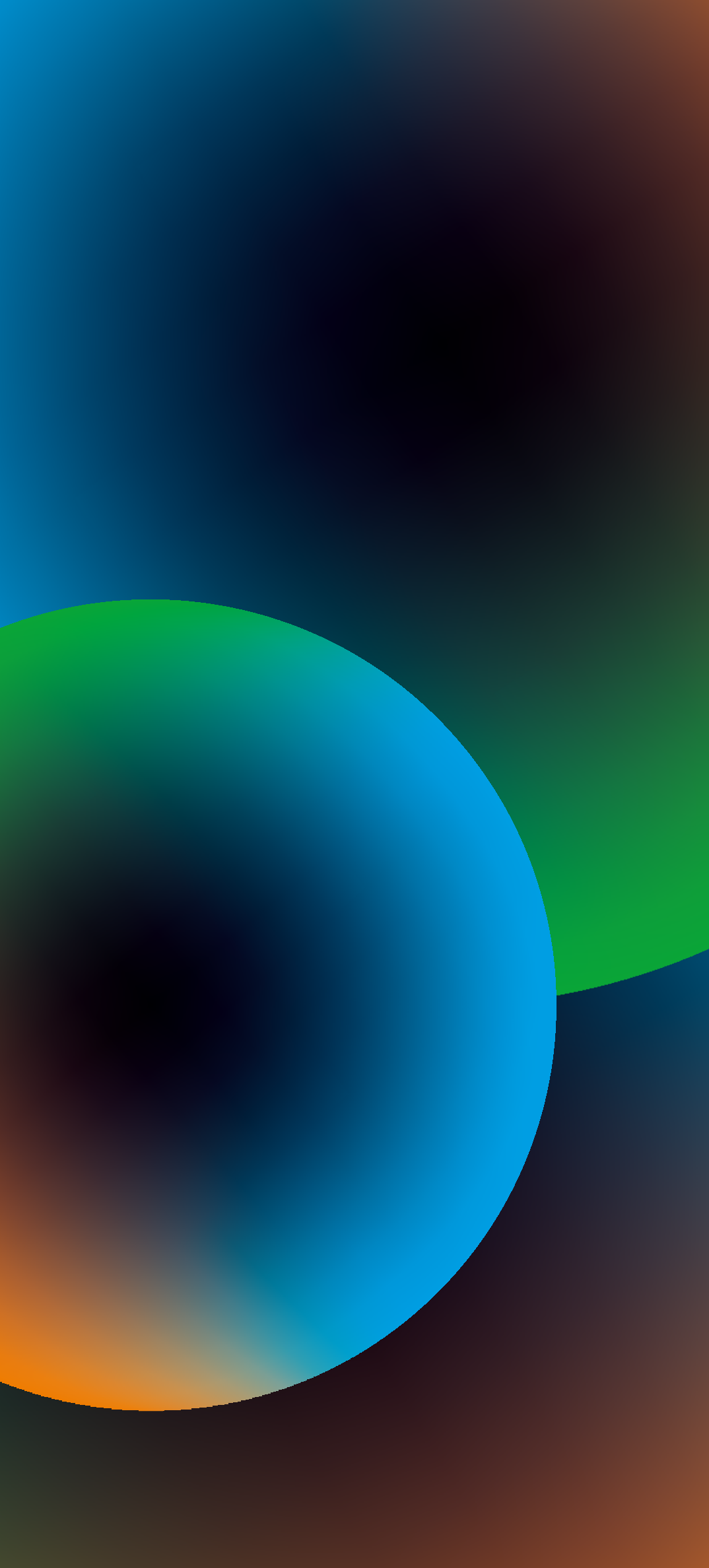 Схожие корректировки коснулись и адаптированных программ. 
В ФАОП ООО изменили предметы «История», «Обществознание» и «Основы духовно-нравственной культуры народов России» (приказ Минпросвещения от 17.07.2024 № 495).
ВЕКТОР РАЗВИТИЯ 2025
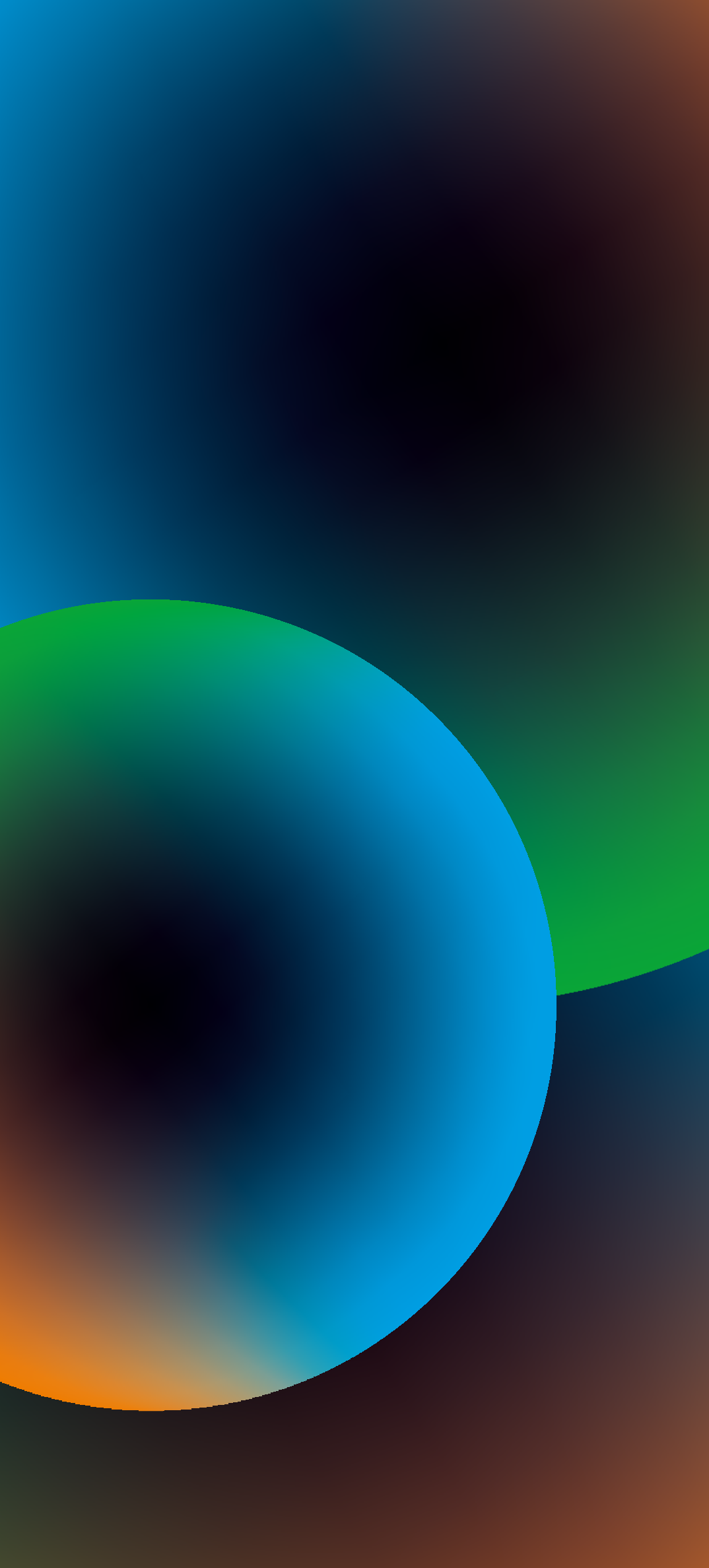 Условия организации обучения на дому
Адаптация обучающихся с ограниченными возможностями здоровья
Мониторинг и поддержка
Взаимодействие с ПМПК
Организация работы ППк ОУ
Принципы реализации изменений
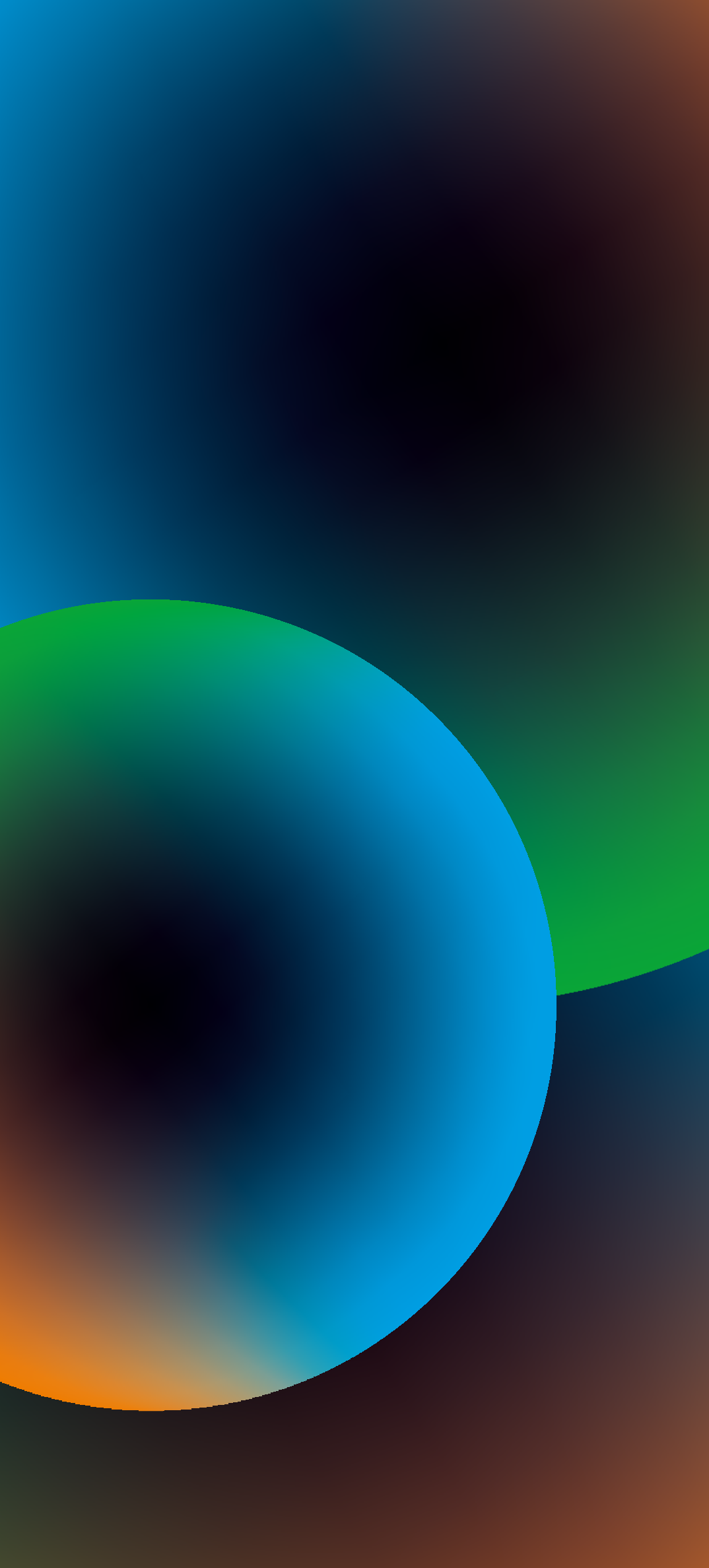 ПРИНЦИПЫ РЕАЛИЗАЦИИ ИЗМЕНЕНИЙВЕКТОР РАЗВИТИЯ 2025
Партнерство
Совершенствование организации инклюзивного образования
Кадры
Подготовка 
педагогов
Взаимодействие с родителями
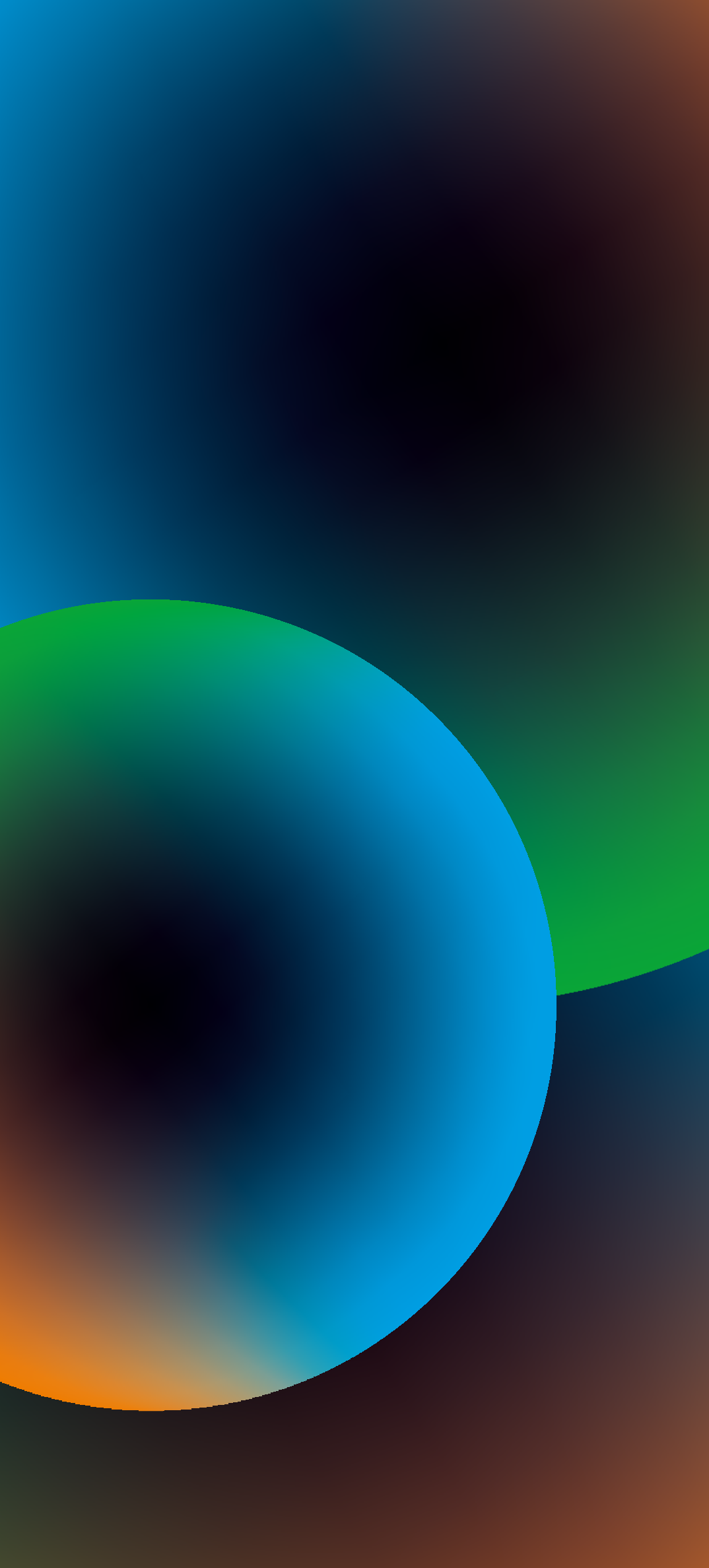 «Сегодня идти в ногу со временем – значит отставать, Его надо опережать. Попробуйте увидеть себя в будущем, а если увидели, постройте его»                                        создание условийвнесение изменений                                                                                       организация                                  коррекционно-развивающей работы
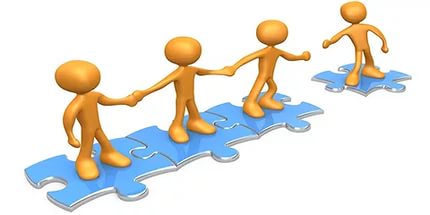 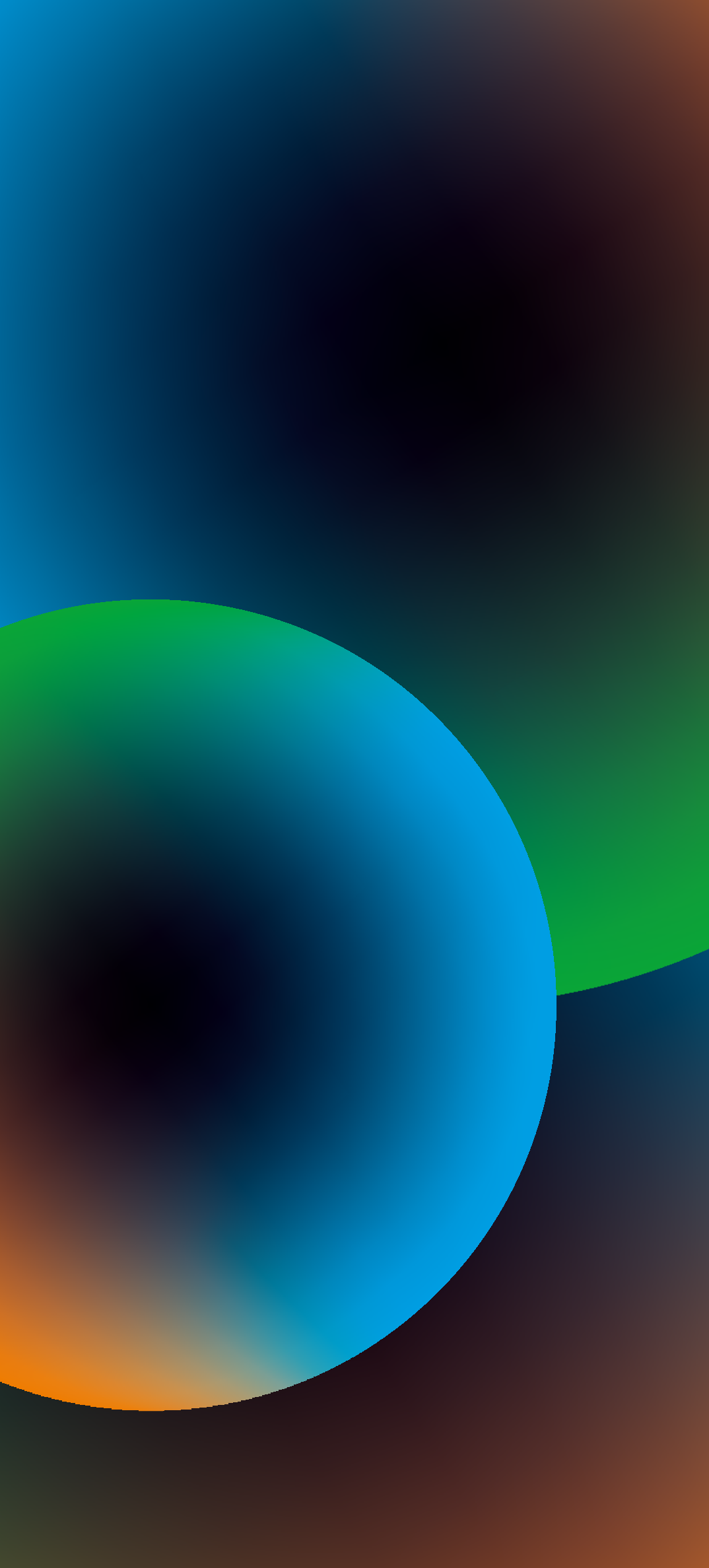 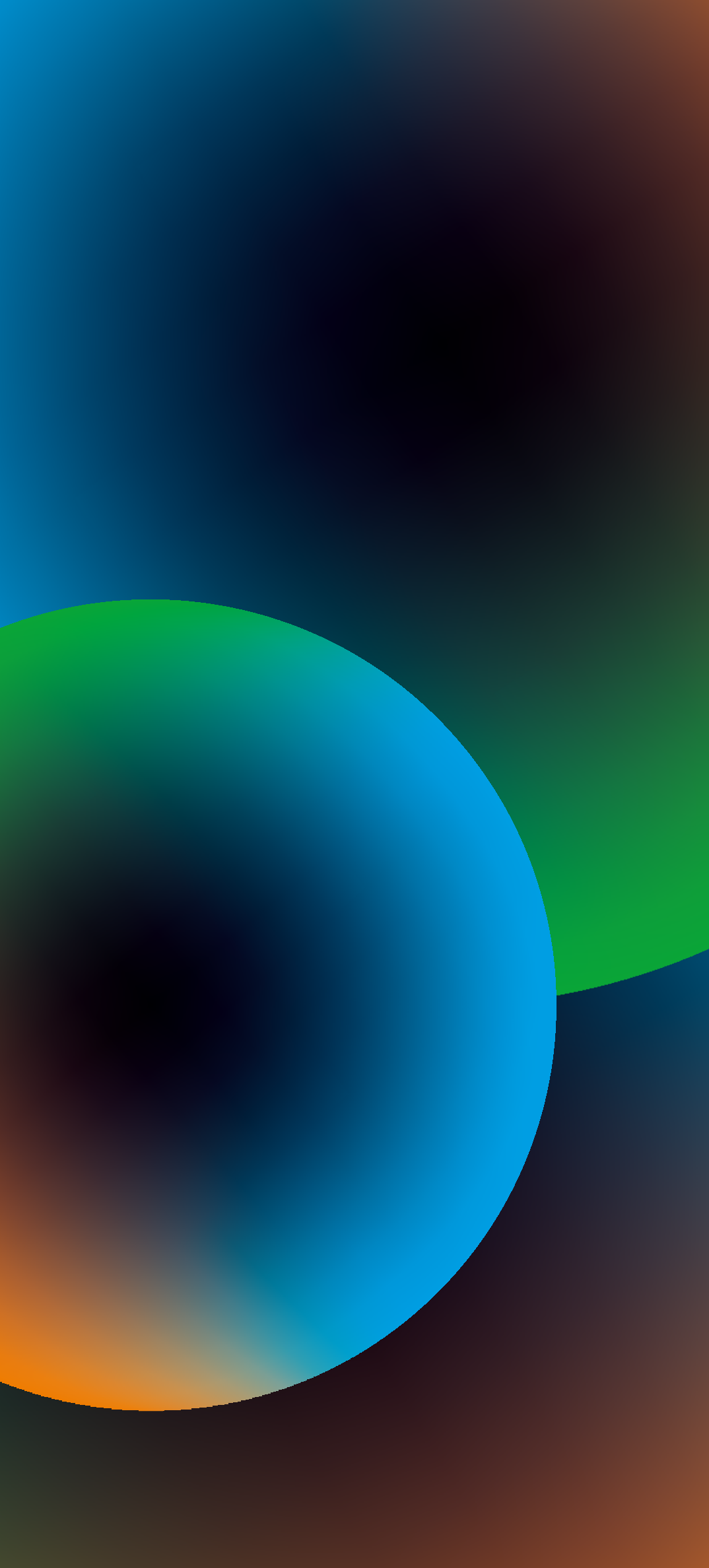 АНО ДПО «Научно-практический центр «Общественная дипломатия»
Разработка нормативно-правовой документации «под ключ» (руководителям ОУ, заместителям директоров)
Аудит нормативной документации (руководителям ОУ, заместителям директоров, учителям, специалистам) 
Методическое сопровождение на всех уровнях образования


e.drob64@mail.ru
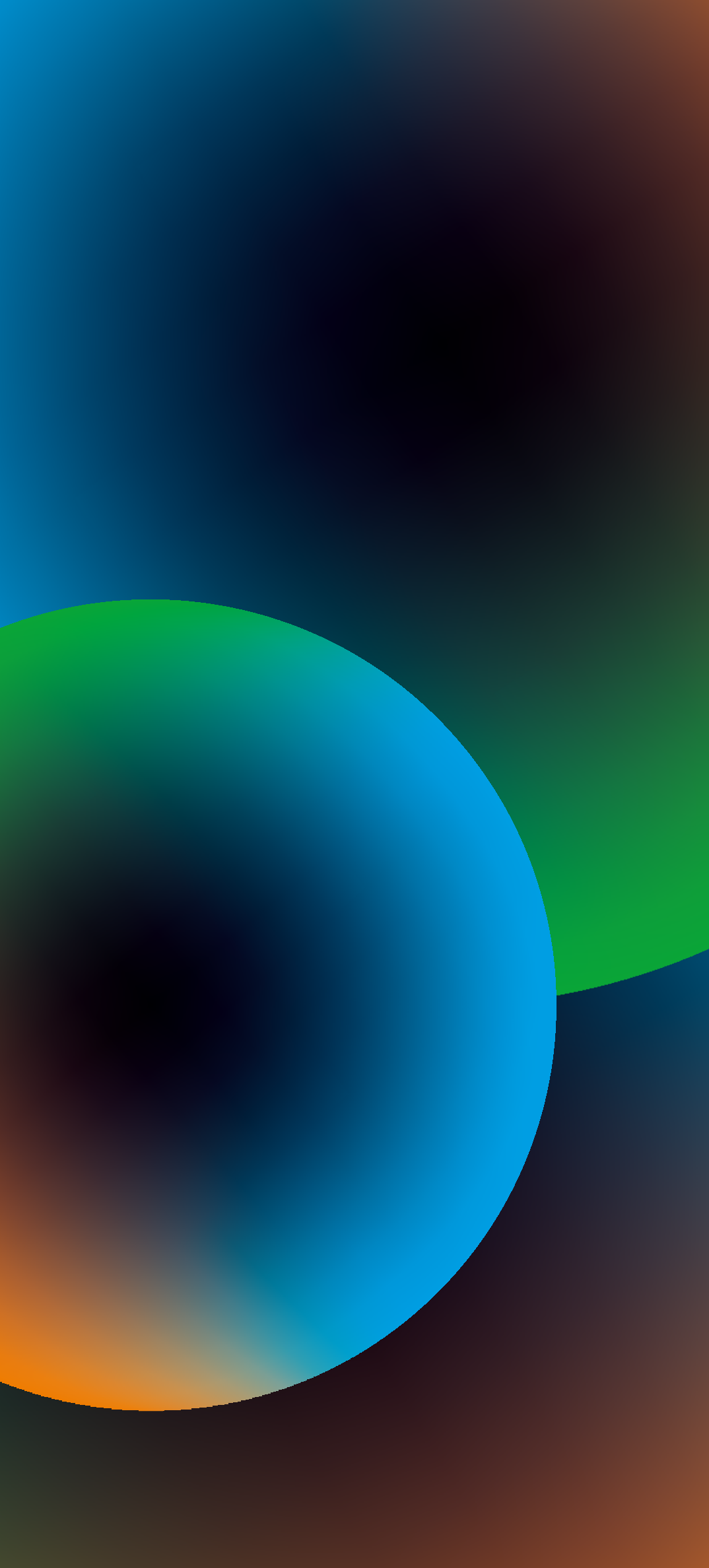 КРПКонструктор рабочих программранний возраст
«Конструктор рабочих программ: ранний возраст» — программа, которая поможет сделать рабочую программу коррекционно-развивающей работы с детьми младенческого, раннего и младшего дошкольного возраста.
С Конструктором Вы сэкономите много времени: программу, которую вы обычно делаете целый день или дольше, в Конструкторе можно сделать за 2-3 часа.
Мы регулярно обновляем программу, так чтобы она соответствовала актуальным требованиям законодательства. Последнее обновление было в 2023 году в связи с новыми требованиями ФАОП для детей с ОВЗ до 3-4 лет.
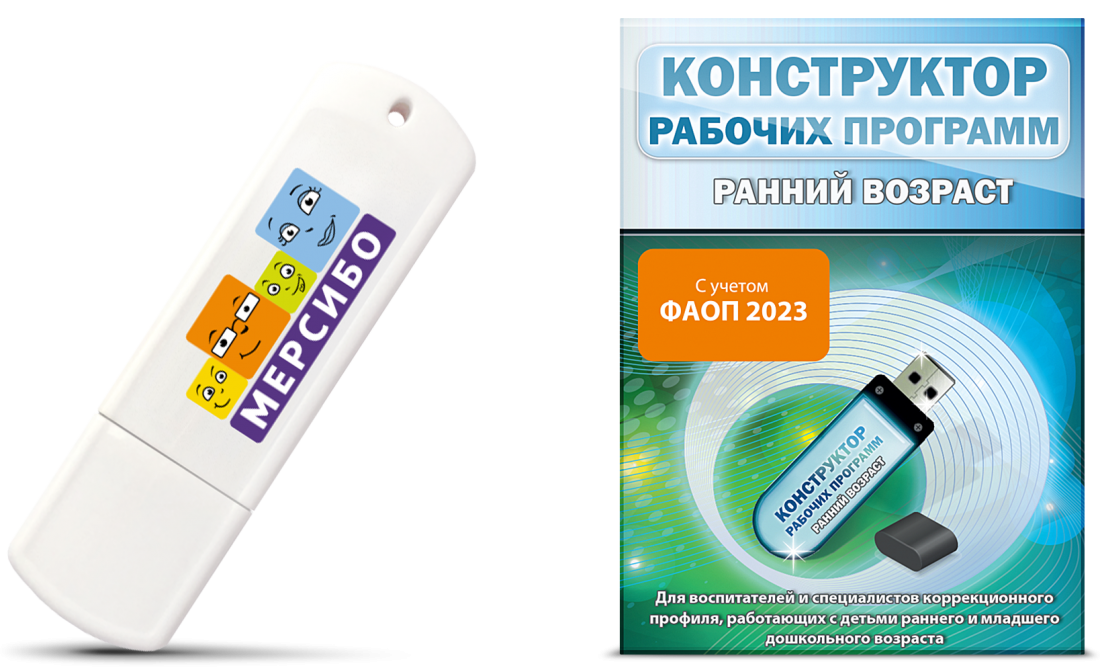 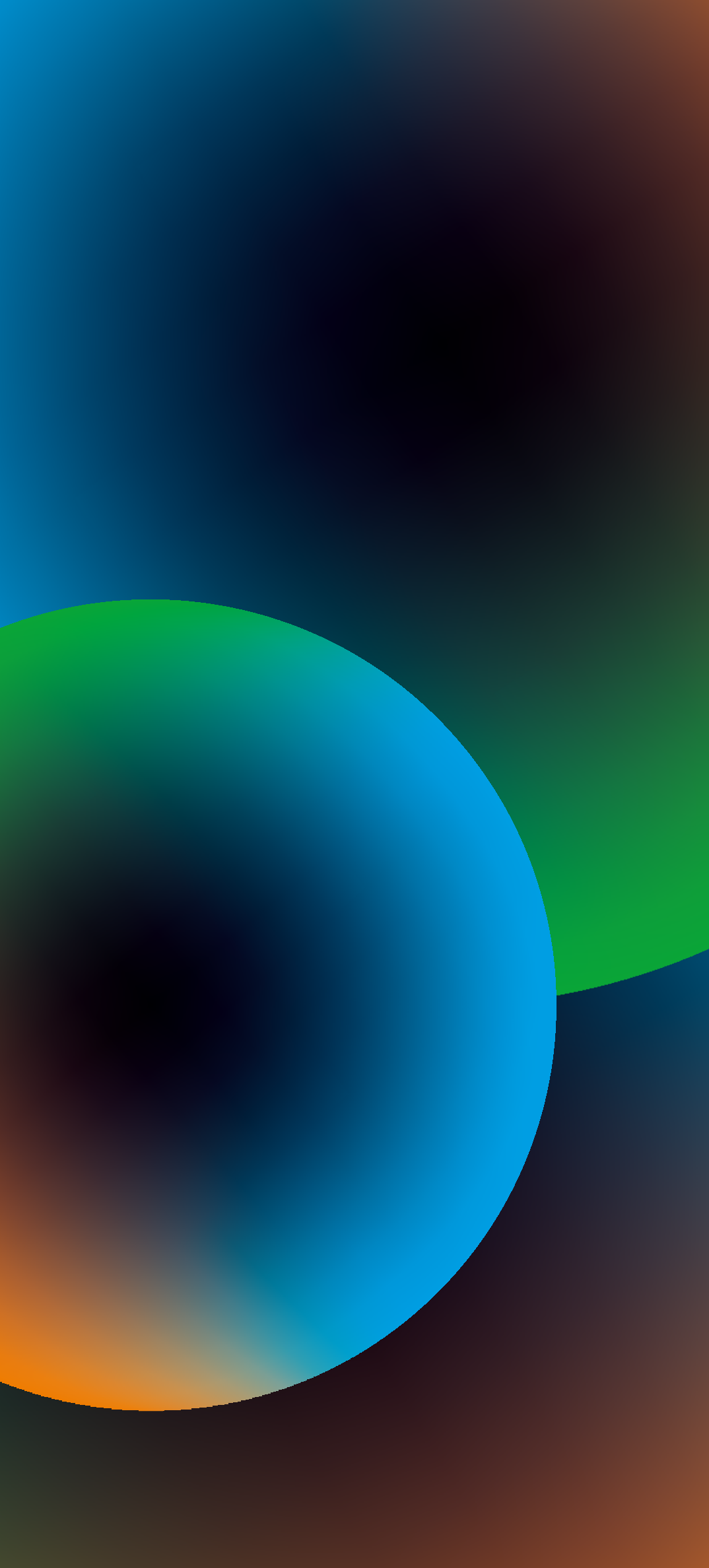 КРПКонструктор рабочих программ для специалистов коррекционного профиля ДОУ
«Конструктор рабочих программ» — программа, которая помогает сделать рабочую программу коррекционным специалистам при работе с дошкольниками.
С Конструктором Вы сэкономите много времени: программу, которую вы обычно делаете целый день или дольше, в Конструкторе можно сделать за 2-3 часа.
Мы регулярно обновляем программу, так чтобы она соответствовала актуальным требованиям законодательства. Последнее обновление было в 2023 году в связи с новыми требованиями ФАОП для детей с ОВЗ.
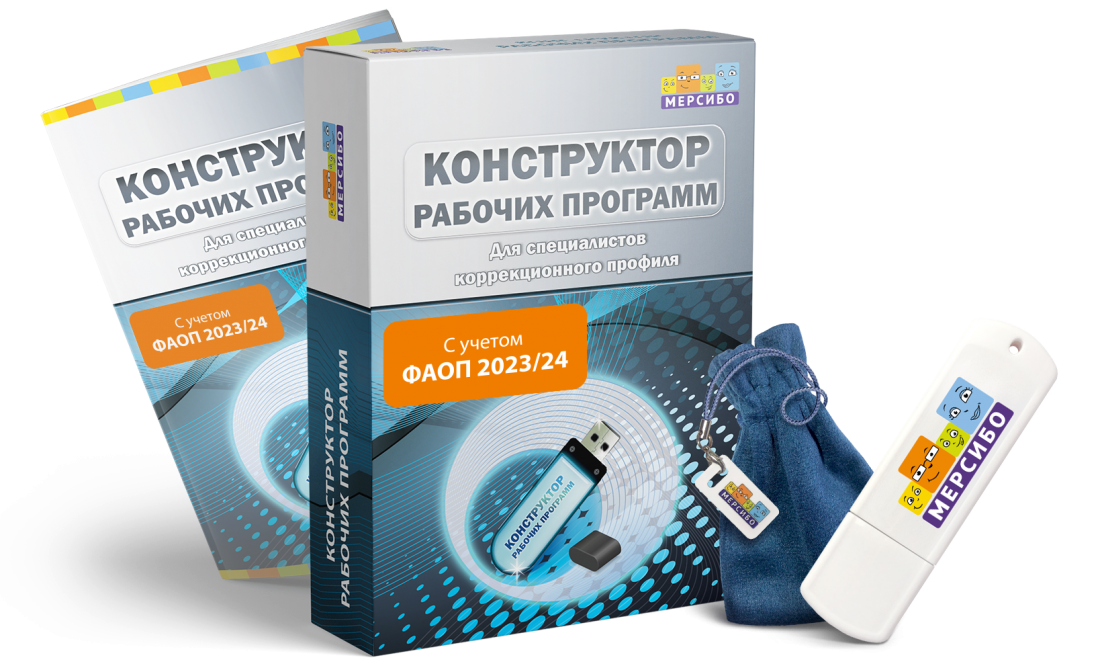 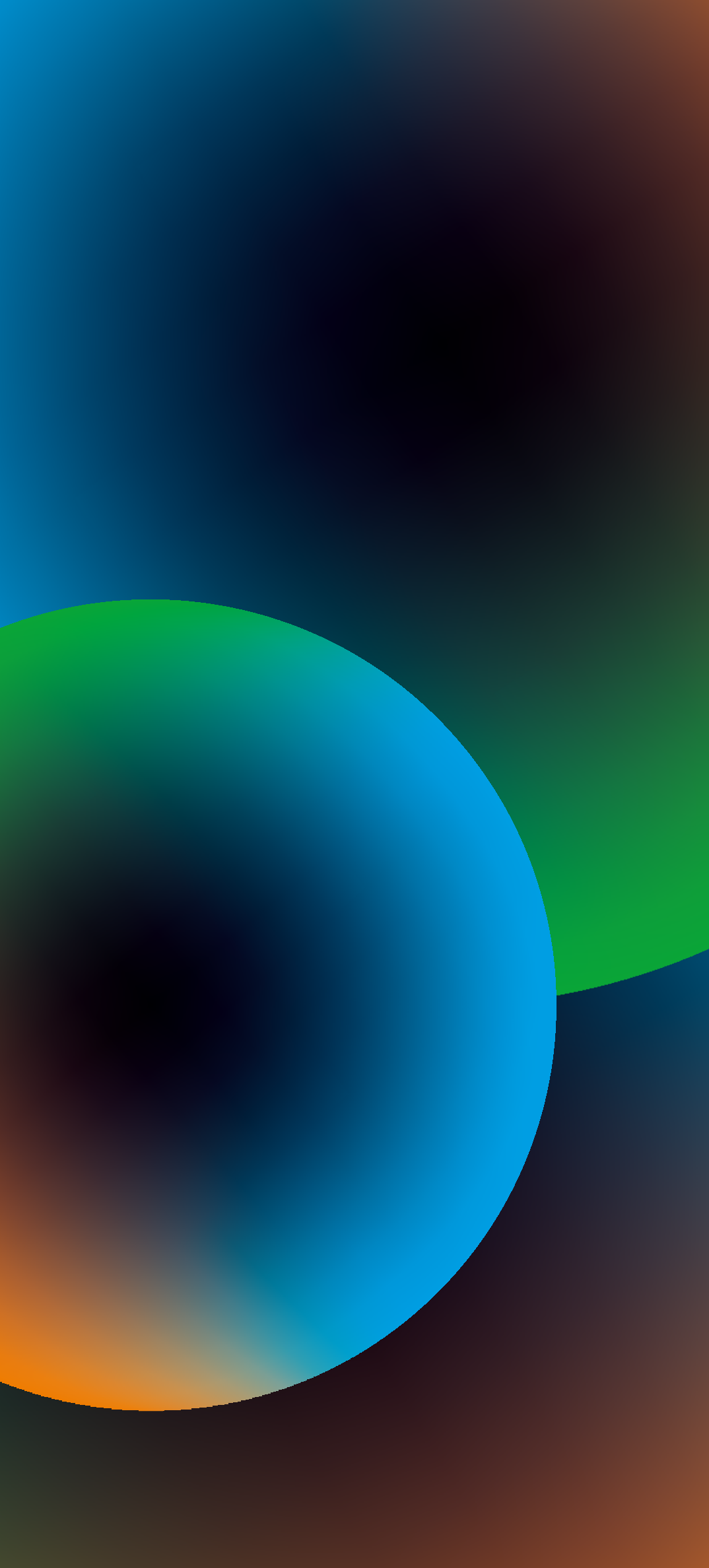 КРП Школьный психолог (ФАОП 2024)Конструктор рабочей программы педагога-психолога
На основе ваших данных Конструктор подготовит

Рабочую программу
Психологическое представление на учащегося для ПМПК и ППк
Итоговый аналитический отчет за учебный год
Психолого-педагогическую характеристику на обучающегося с ОВЗ
Уникальное календарно-тематическое планирование
А также поможет определить уровень развития умений и навыков с помощью мониторинговых исследований
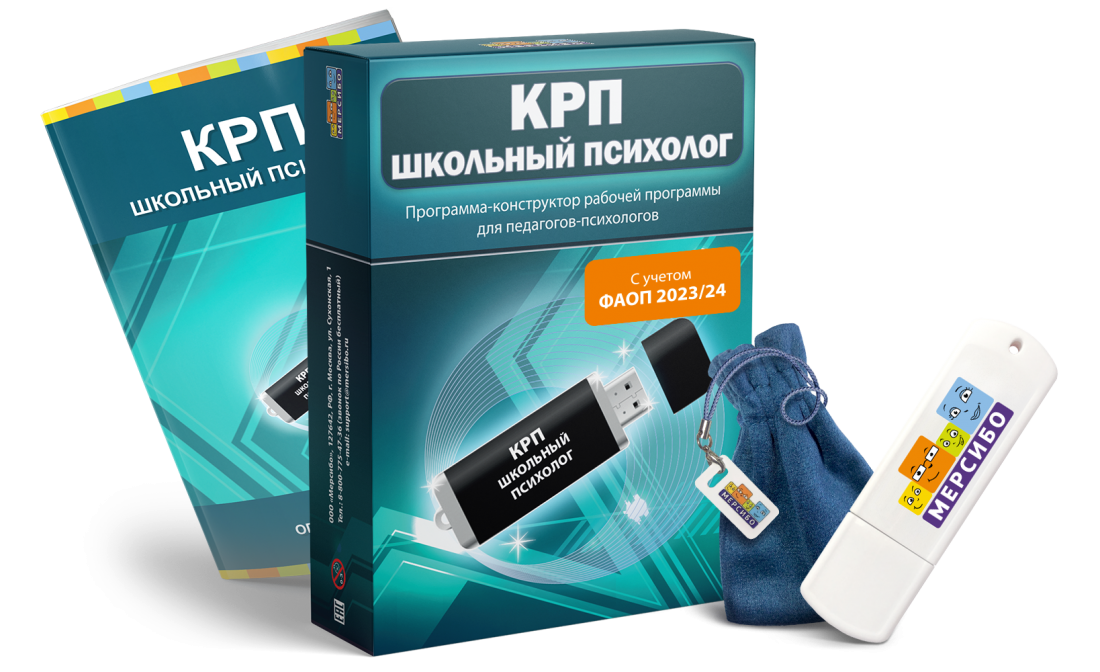 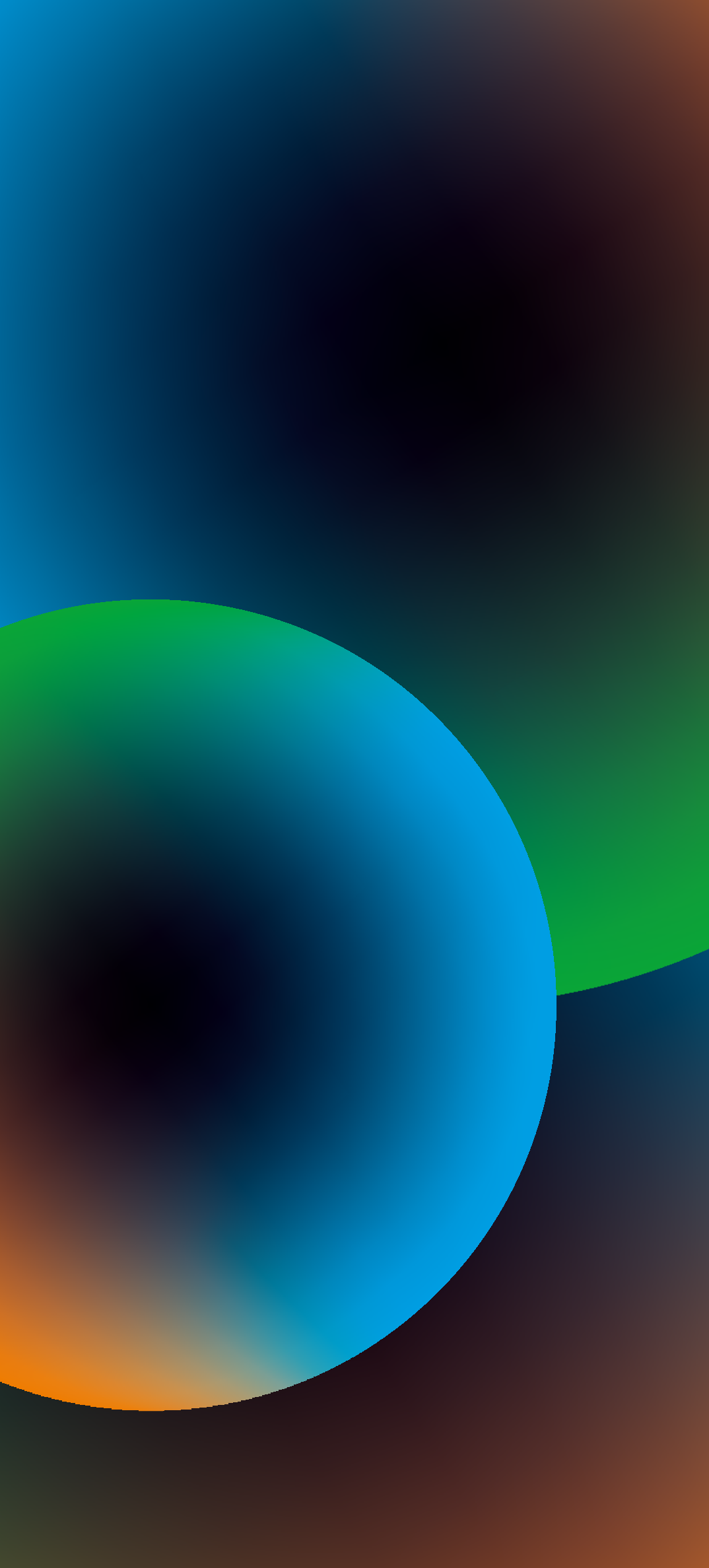 КРП «Школьный логопед» (ФАОП 2024)Конструктор рабочей программы учителя-логопеда
Программа поможет подготовить пакет документов учителю-логопеду:

логопедическое представление на учащегося для ПМПК и ППк
итоговый аналитический отчет за учебный год
психолого-педагогическую характеристику на обучающегося с ОВЗ
уникальное календарно-тематическое планирование
а также определить уровень речевого развития с помощью мониторинговых исследований
оформить данные мониторинговых исследований для отчетной документации и педагогического портфолио
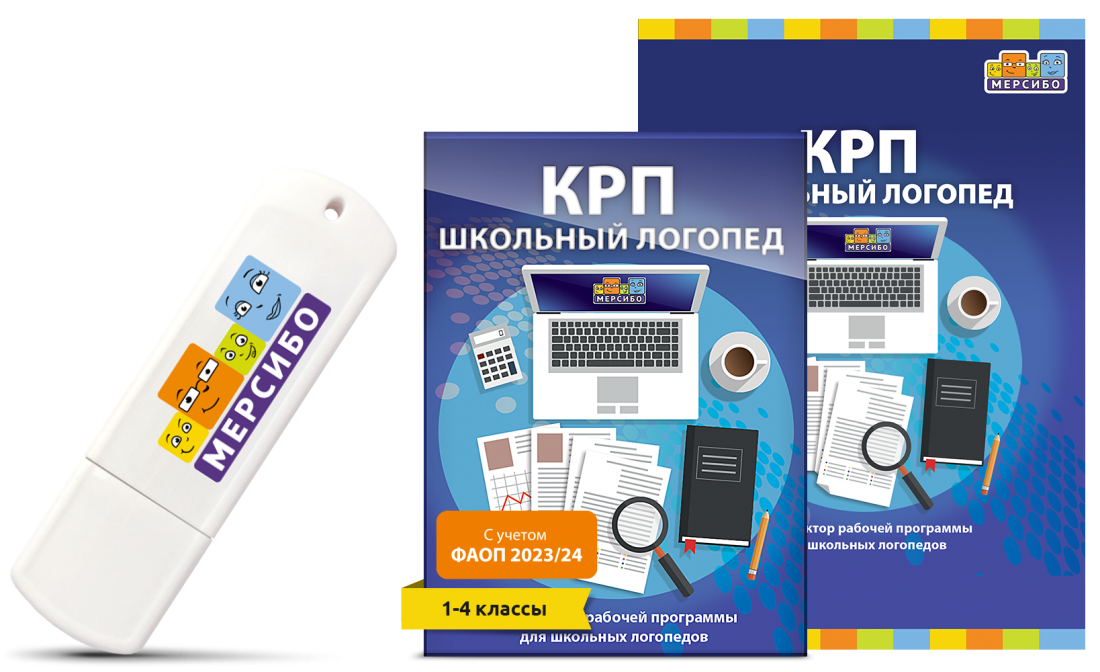 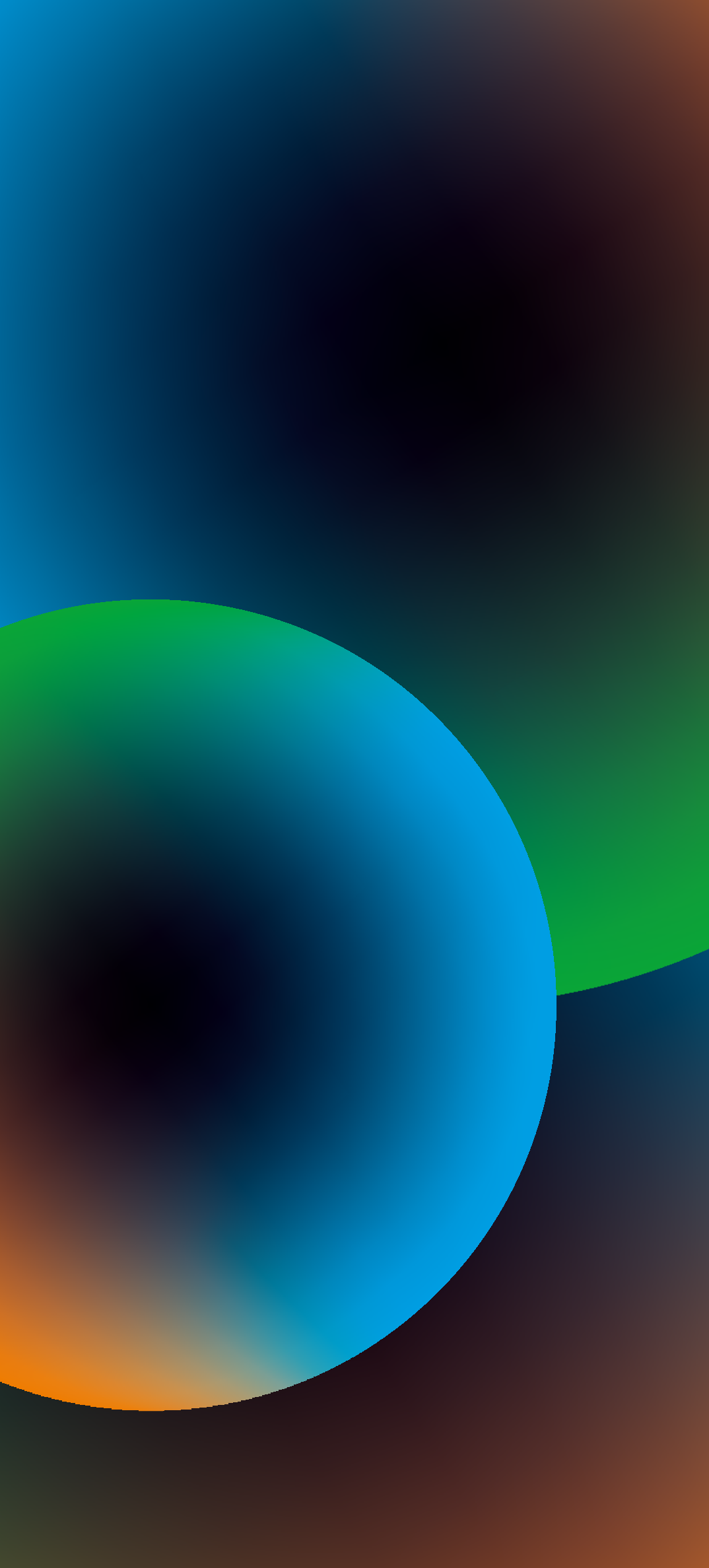 КРП Школьный дефектолог (ФАОП 2024)Конструктор рабочей программы учителя-дефектолога
КРП: Школьный дефектолог — конструктор, который поможет школьным дефектологам быстро и качество сделать комплект документов с Рабочей программой.
Конструктор экономит ваше рабочее время. Если обычно на создание программы вы тратите 2-3 дня, то с Конструктором на это уйдет 2-3 часа. Плюс дополнительные документы, которые создаются автоматически, пока вы заполняете Рабочую программу.
Программа учитывает требования ФАОП ДО 2023/2024Мы регулярно обновляем программу, так чтобы она соответствовала актуальным требованиям законодательства. Последнее обновление было в связи с новыми требованиями ФАОП для детей с ОВЗ и программа соответствует всем требованиям на 2024 год.
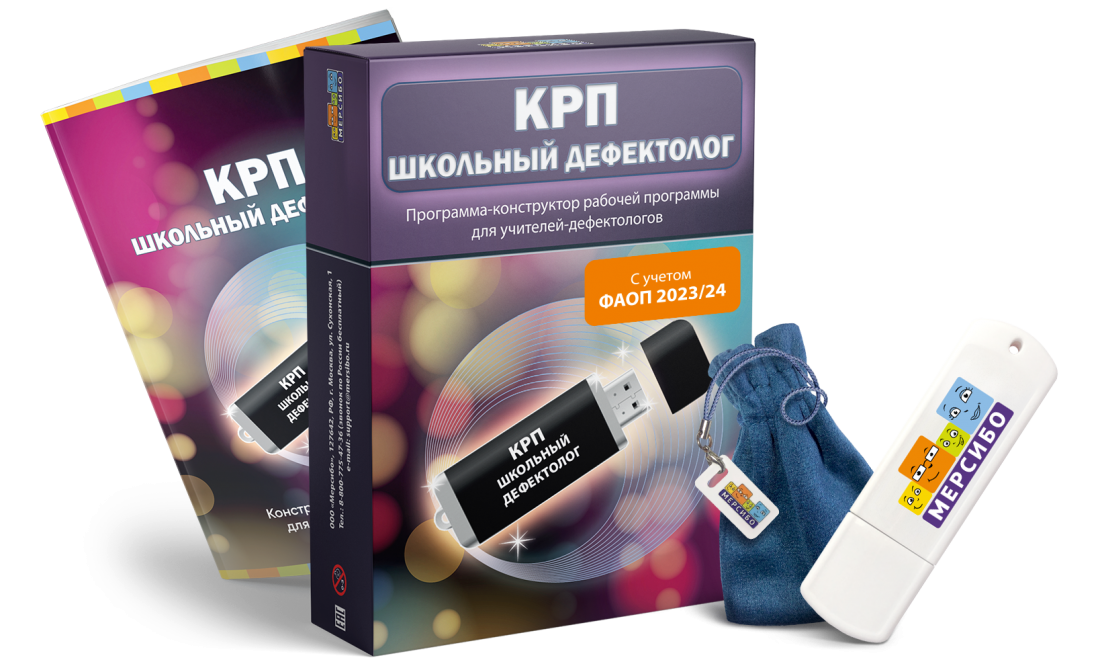 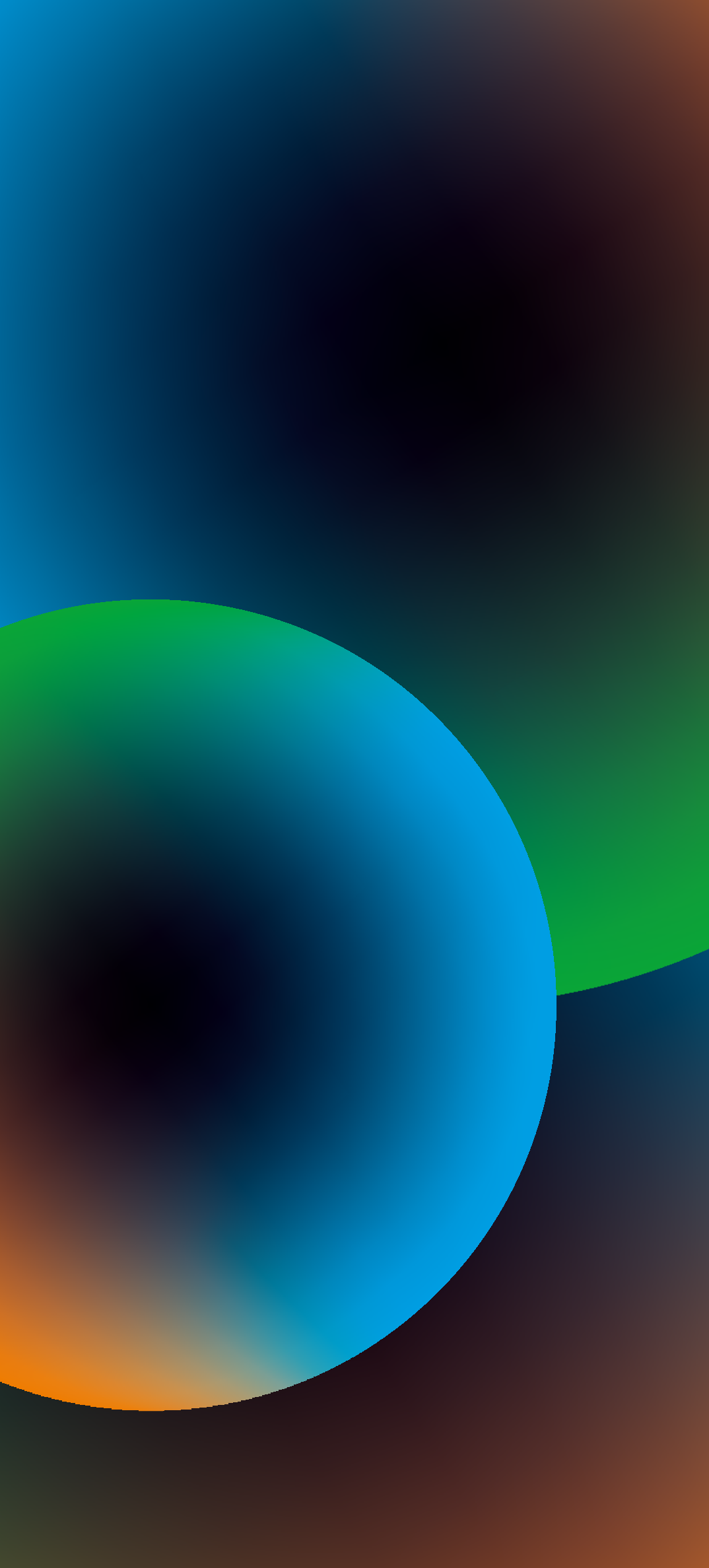 КРП «Логопед основной школы» (ФАОП 2024)Конструктор рабочей программы учителя-логопеда
Программа поможет подготовить пакет документов учителю-логопеду:

логопедическое представление на учащегося для ПМПК и ППк
итоговый аналитический отчет за учебный год
психолого-педагогическую характеристику на обучающегося с ОВЗ
уникальное календарно-тематическое планирование
а также определить уровень речевого развития с помощью мониторинговых исследований
оформить данные мониторинговых исследований для отчетной документации и педагогического портфолио
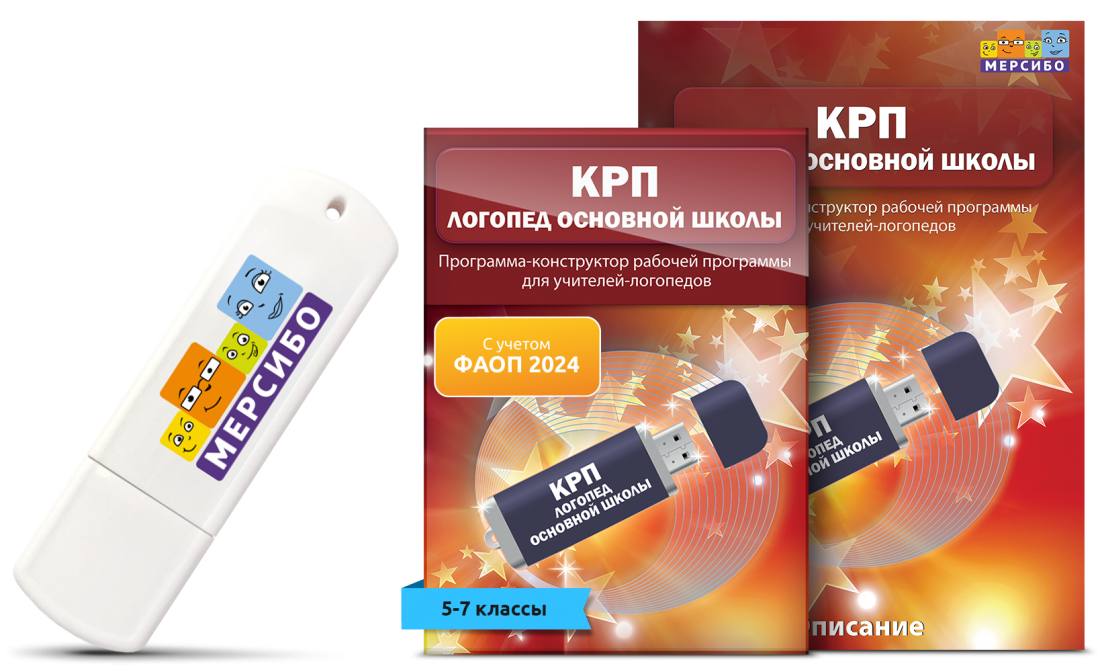 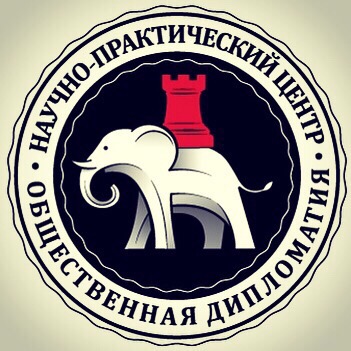 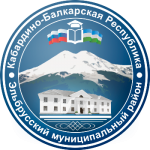 «Изменения законодательства РФв сфере инклюзивного образования.Управление изменениями 2025»
Дробышева   Елена   Александровна Директор АНО ДПО «Научно-практический центр «Общественная дипломатия», федеральный эксперт в сфере инклюзивного образования, главный внештатный дефектолог министерства образования и науки республики Марий-Эл, почетный эксперт института педагогики, психологии и дефектологии ЧГПУ,федеральный эксперт Национальной Родительской Ассоциации, председатель Общественного совета при Министерстве культуры Саратовской области, 
заместитель председателя Общественного совета при Министерстве образования Саратовской области, заместитель председателя Гильдии психологов и педагогов при Торгово-промышленной палате Саратовской области, спикер Эльбрусской переговорной площадки